REVIT University
CONSTRUCTION ADMINISTRATION
AFTER THE PERMIT….
ORB UNIVERSITY – 11,15 2023 PRESENTED BY Andres Fernandez
CONSTRUCTION ADMINISTRATION
VOCABULARY:
RFI: REQUEST FOR INFORMATION
ASK, SK: ARCHITECTURAL SKETCH
ASI: ARCHITECTS SUPLEMENTAL INFORMATION
DELTA Δ: NOTED UPDATES IN CONSTRUCTION DOCUMENTS RELATED TO A SPECIFIC ITEM AND DATE.
FIELD REPORTS: SNAPSHOT IN TIME OF PROJECT PROGRESS
SUBMITTALS: DOCUMENTS PROVIDED BY THE CONTRACTOR TO ORB FOR AN APPROVAL OF USE
SUBTITUTION REQUEST: CHANGES IN PRODUCTS, MATERIALS, EQUIPMENT, AND METHODS OF CONSTRUCTION REQUIRED BY CONTRACT DOCUMENTS PROPOSED BY CONTRACTOR
CYA: COVER YOUR ASSETS
CONSTRUCTION ADMINISTRATION
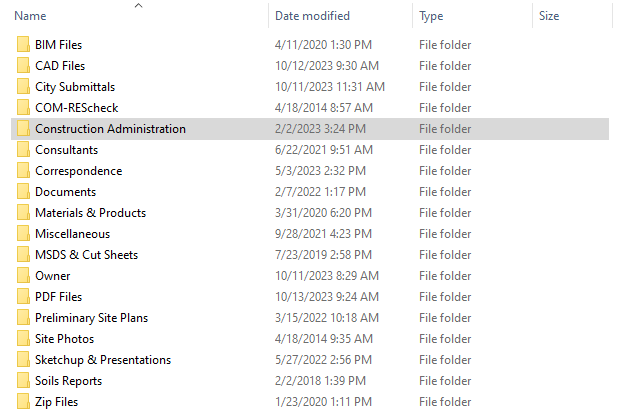 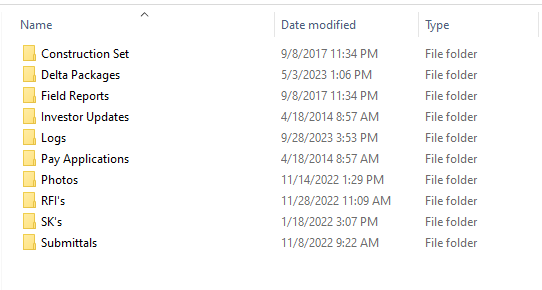 CONSTRUCTION ADMINISTRATION
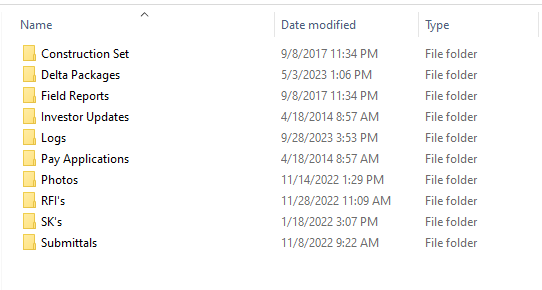 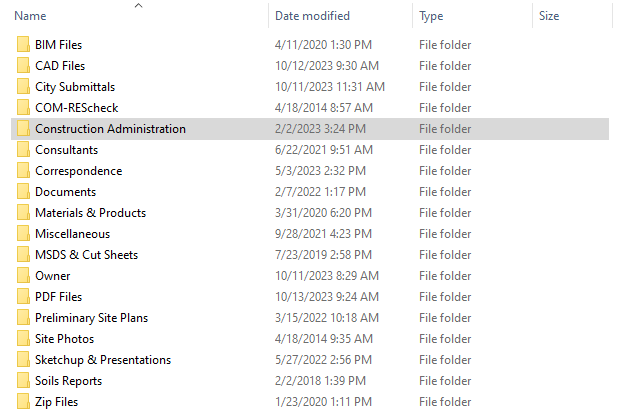 FIELD REPORTS:
DOCUMENTATION BY ORB OF FIELD CONDITIONS – A SNAPSHOT IN TIME OF PROJECT PROGRESS
CONSTRUCTION ADMINISTRATION
FIELD REPORTS
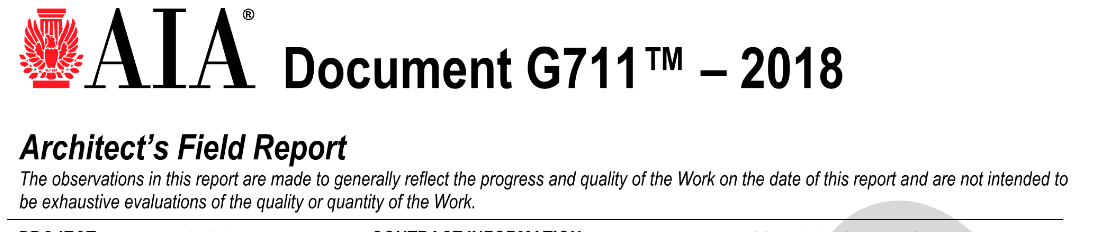 FIELD REPORTS
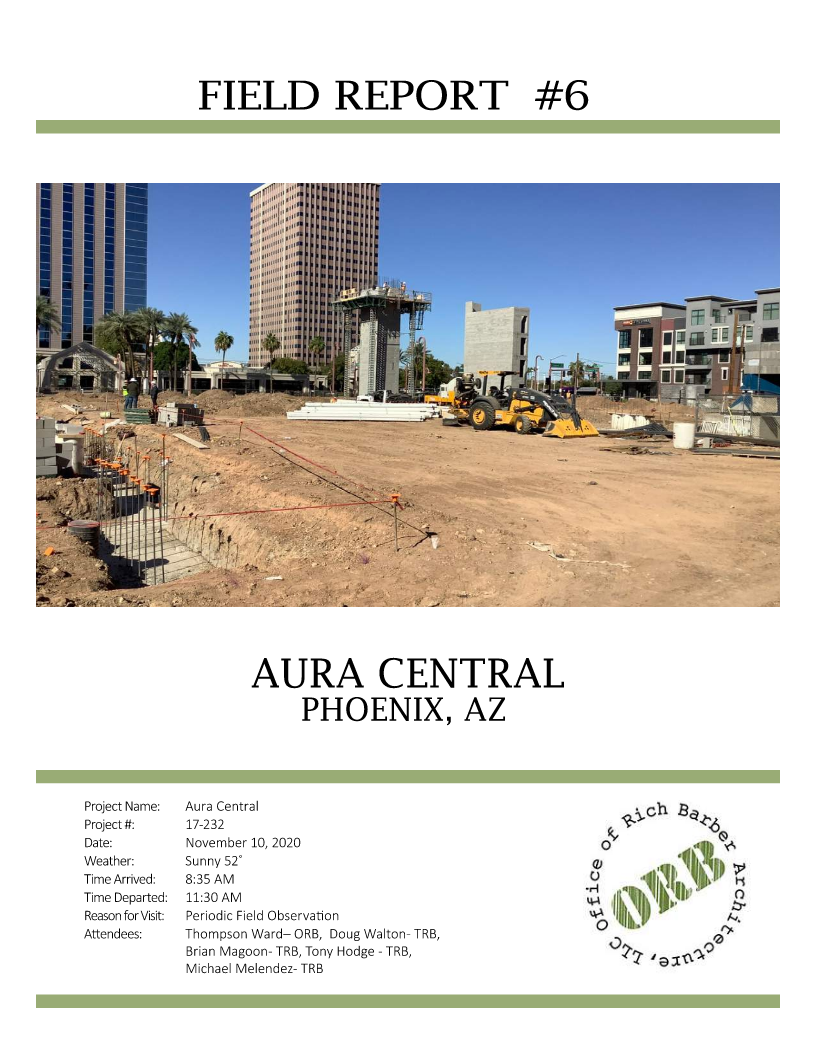 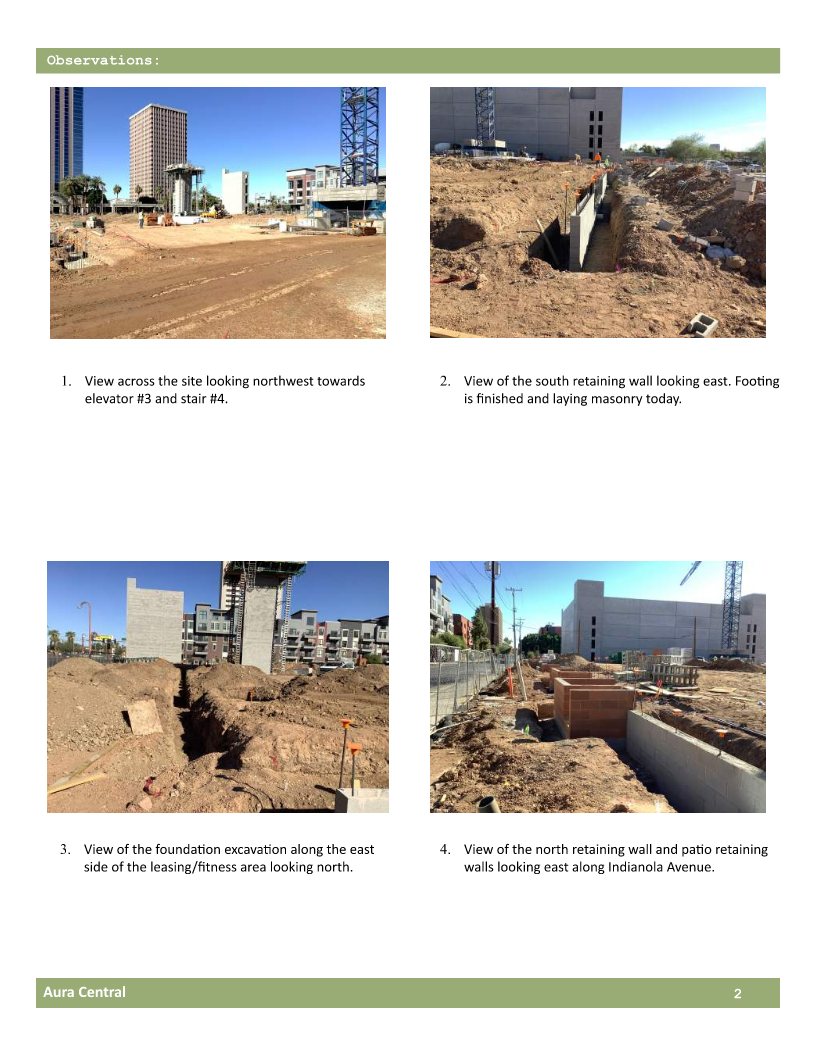 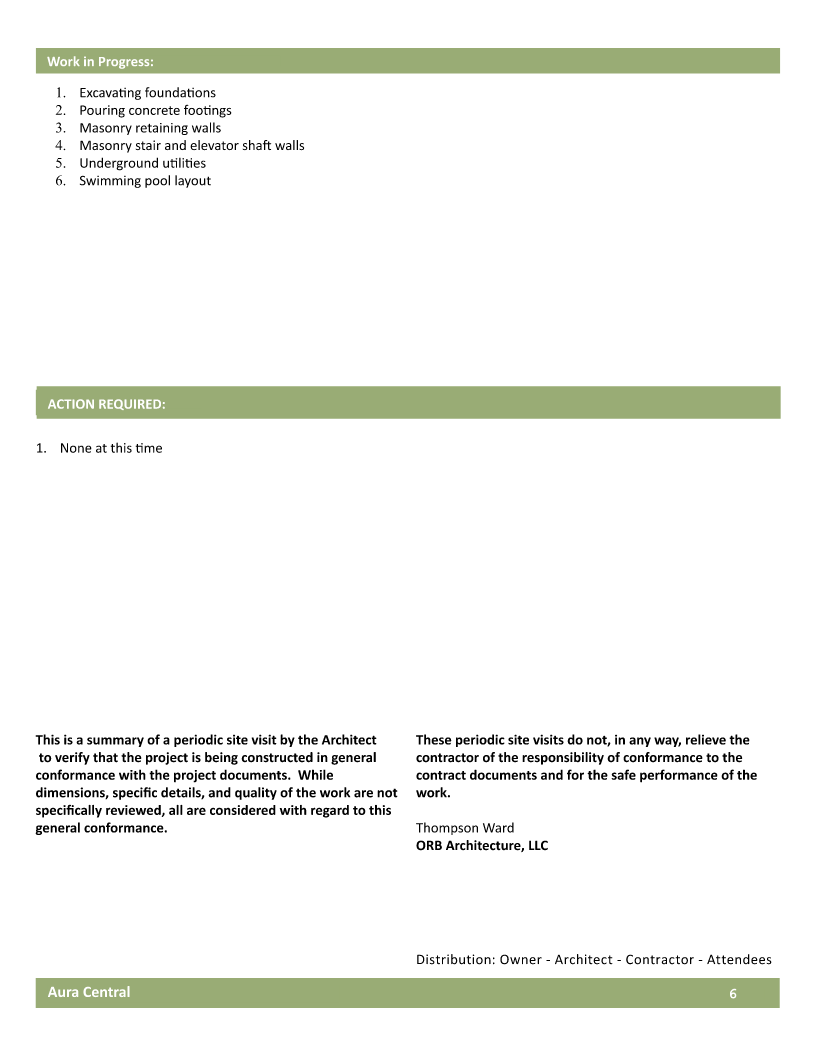 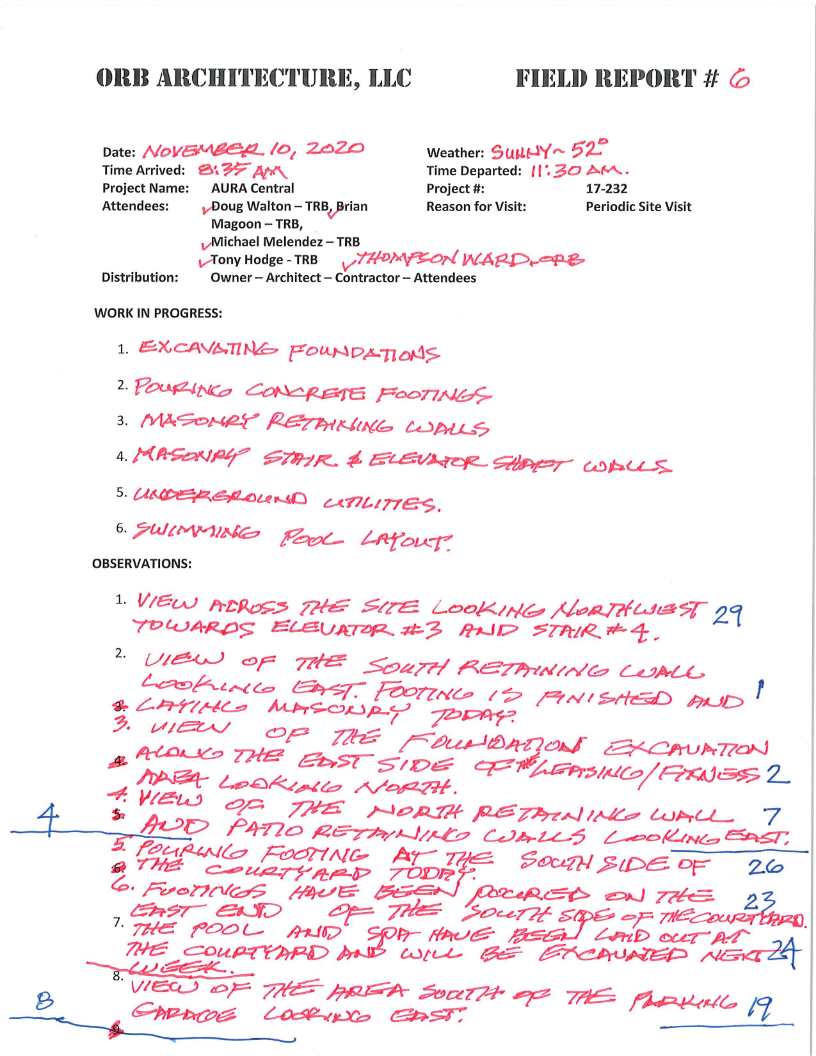 FIELD REPORTS
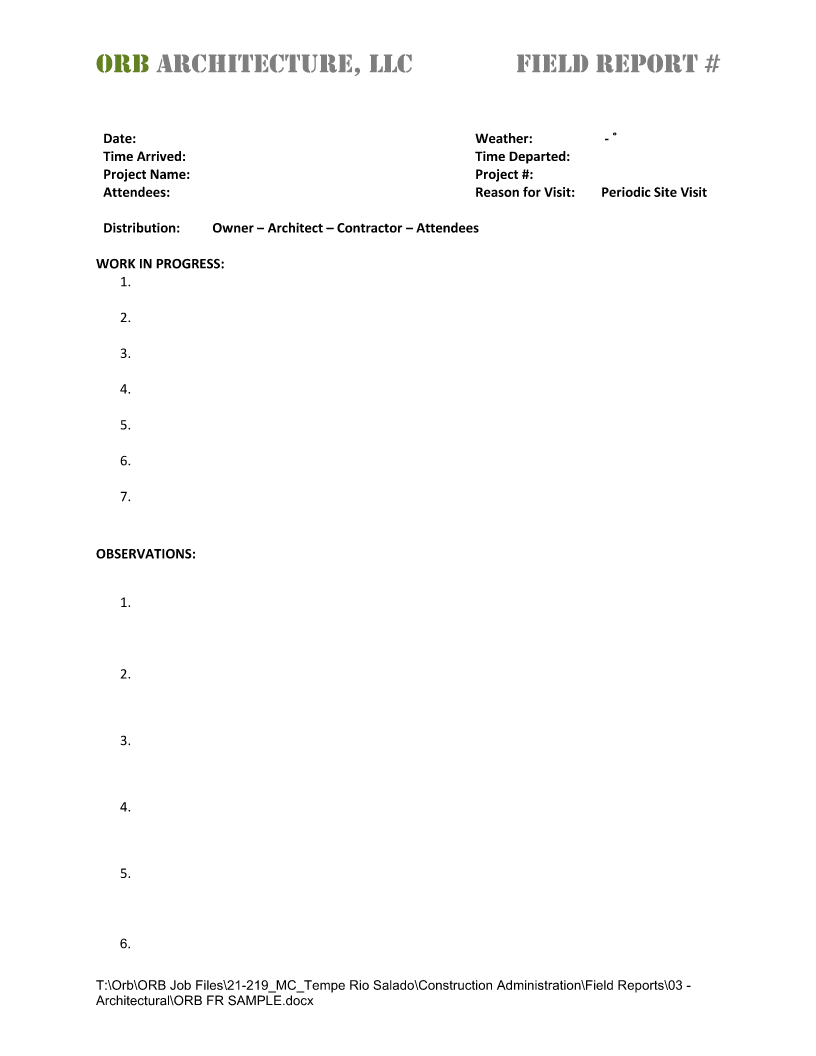 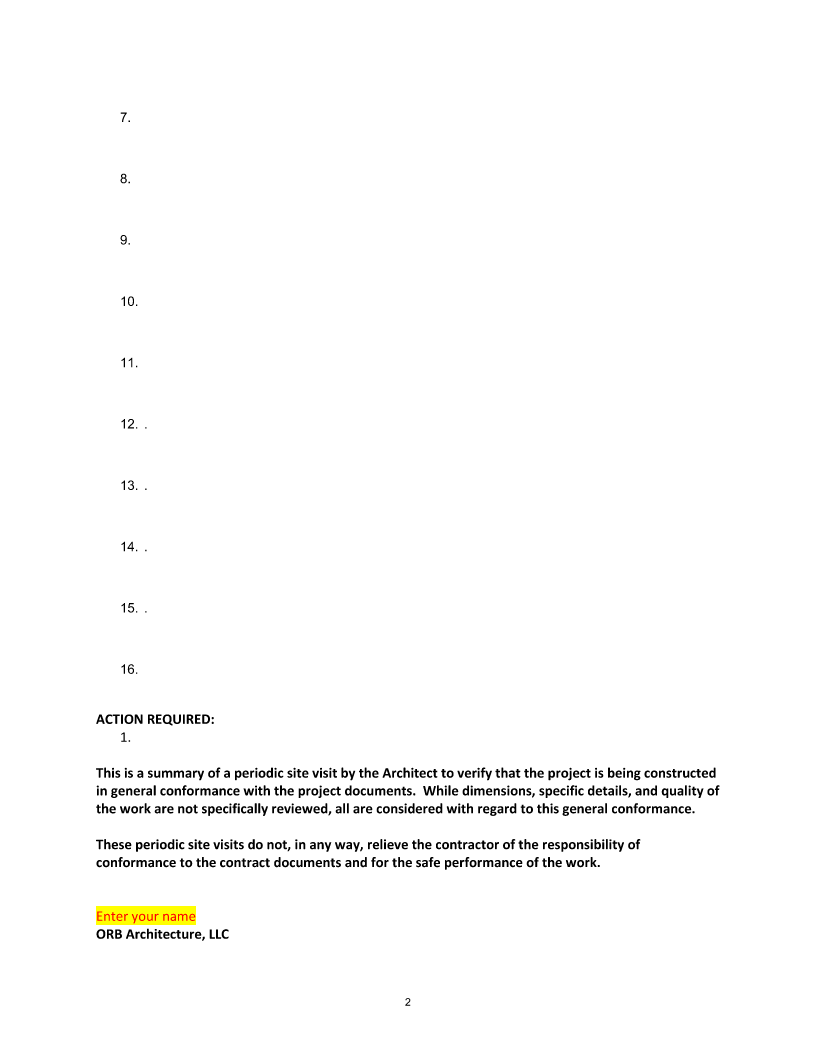 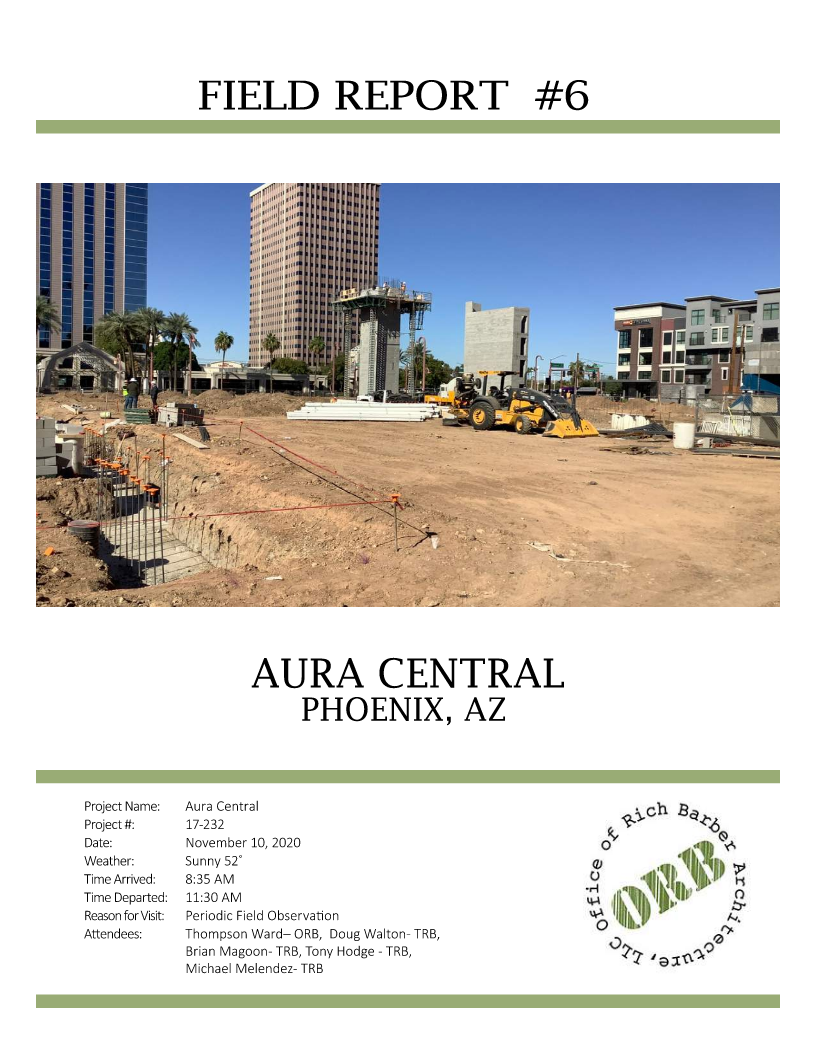 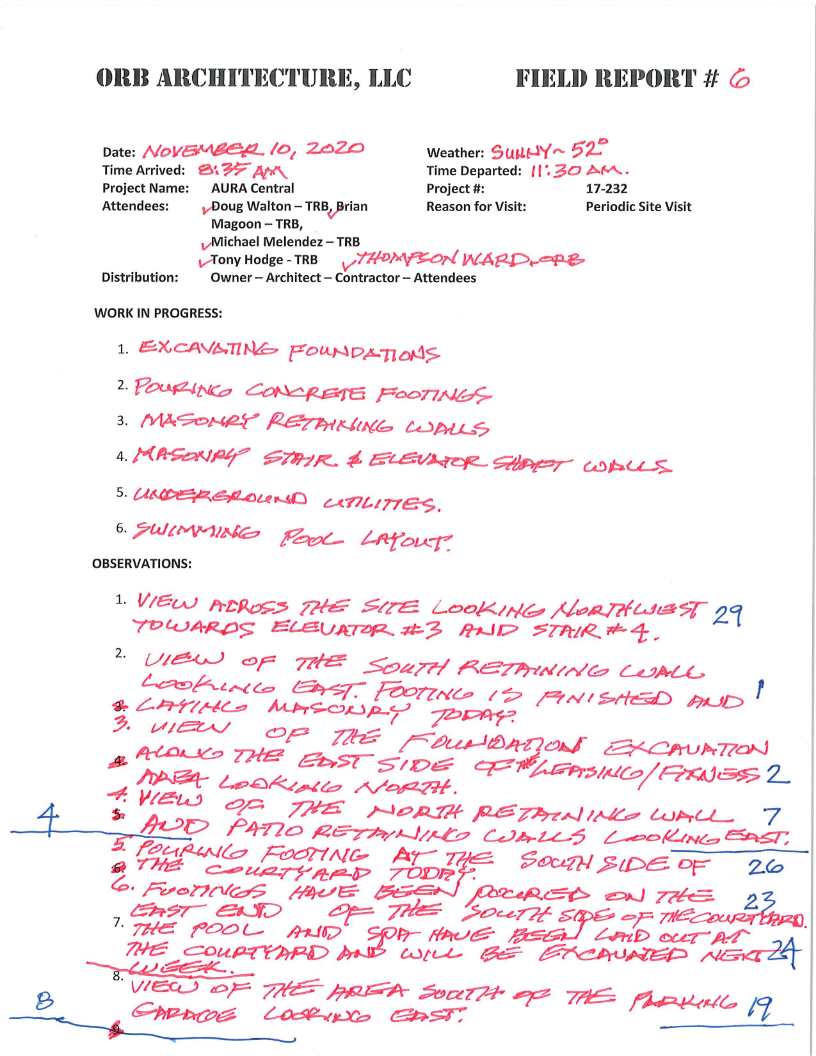 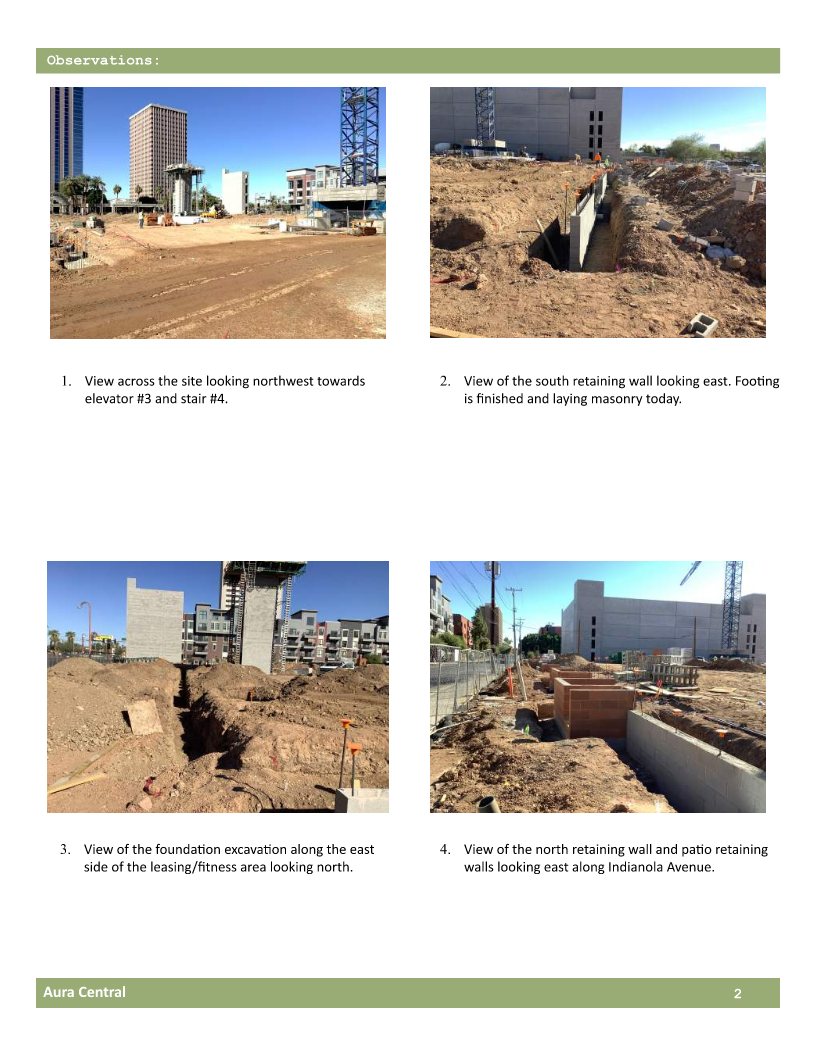 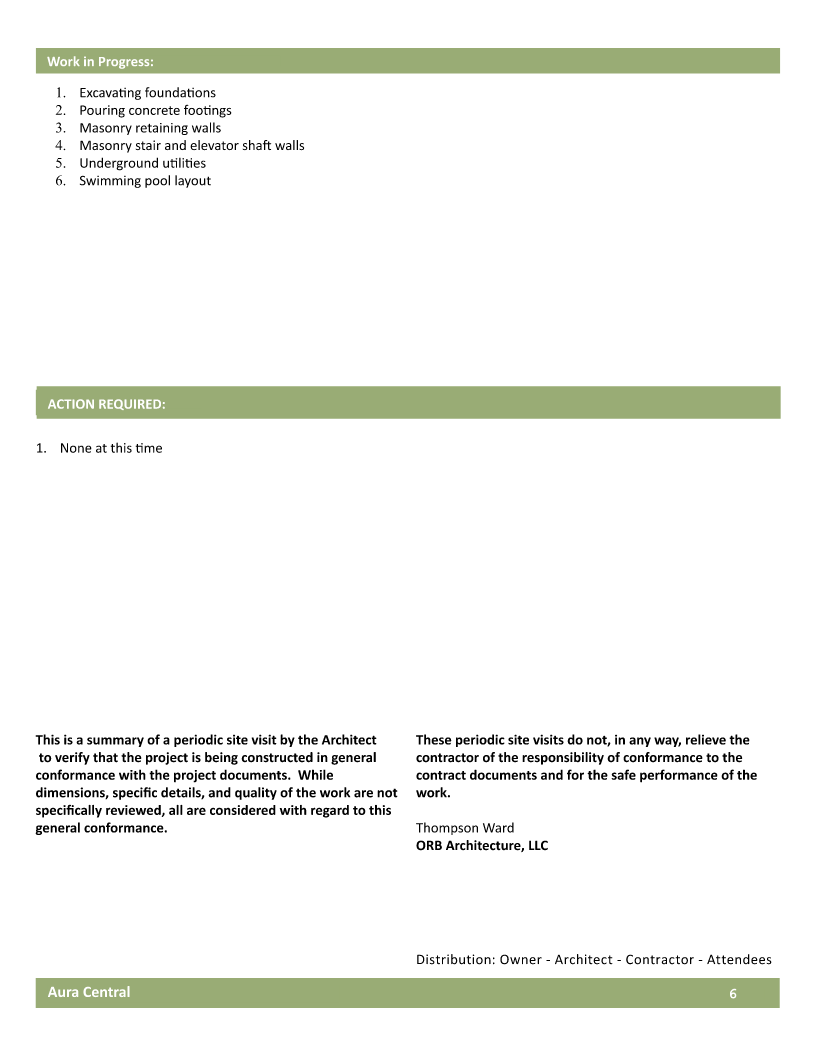 FIELD REPORTS
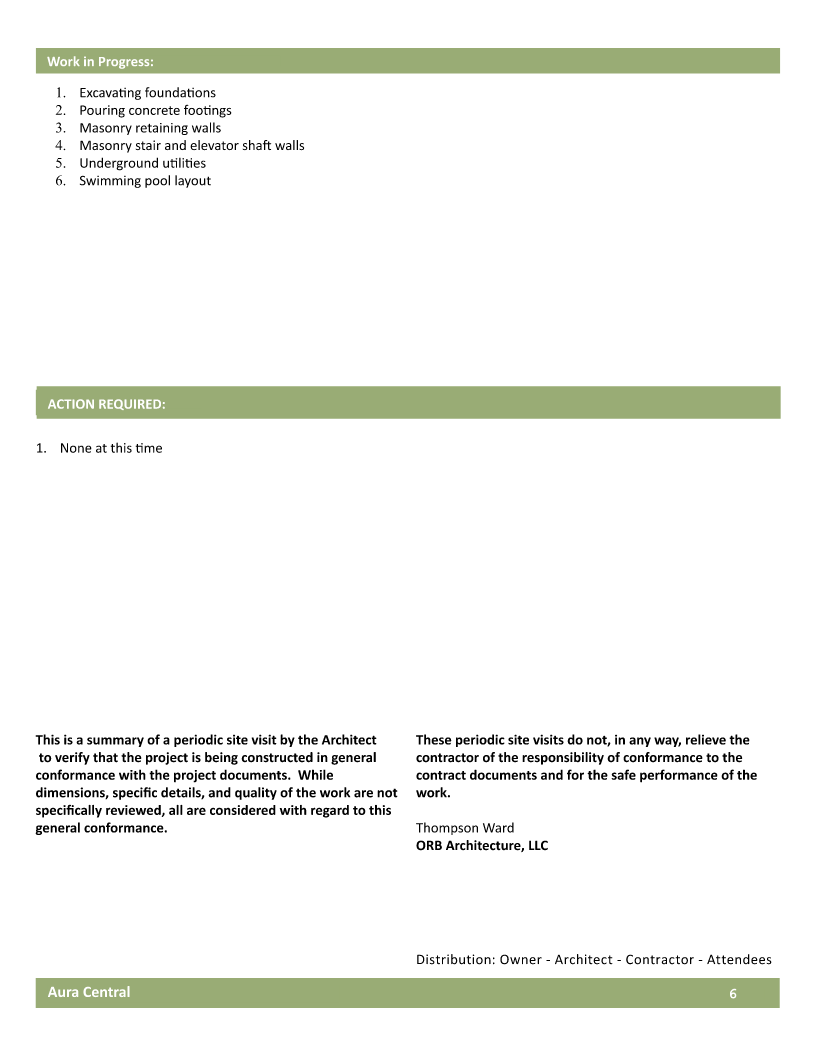 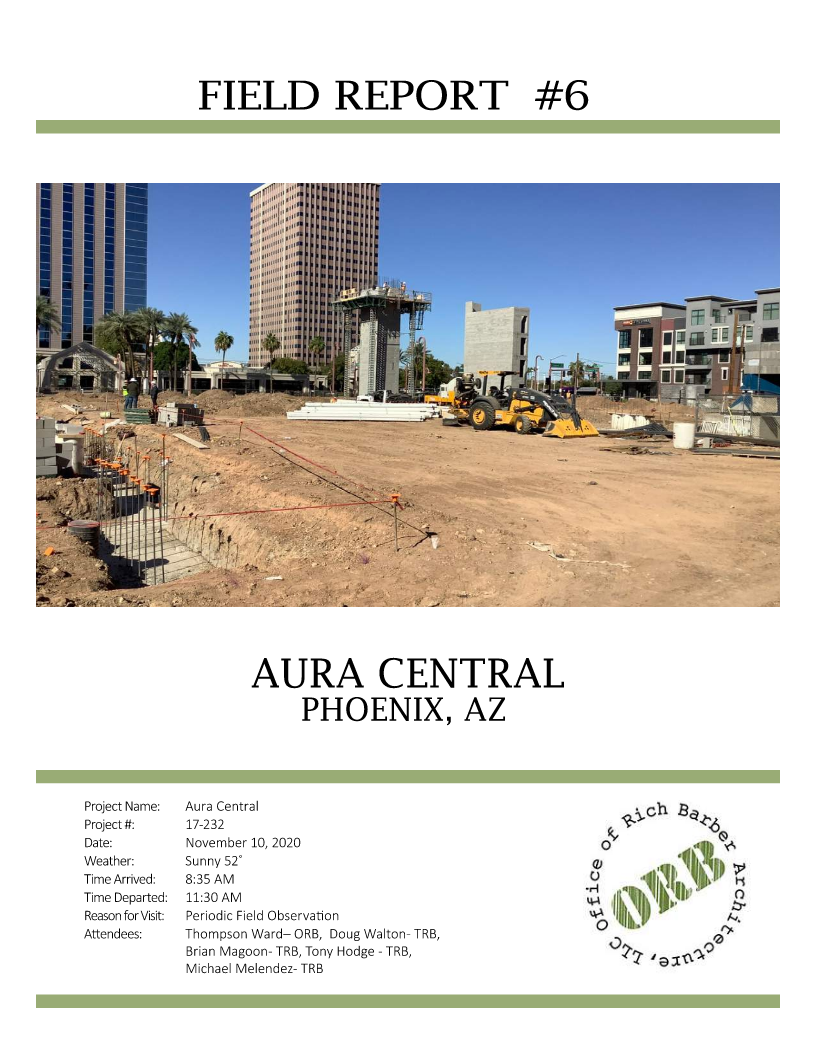 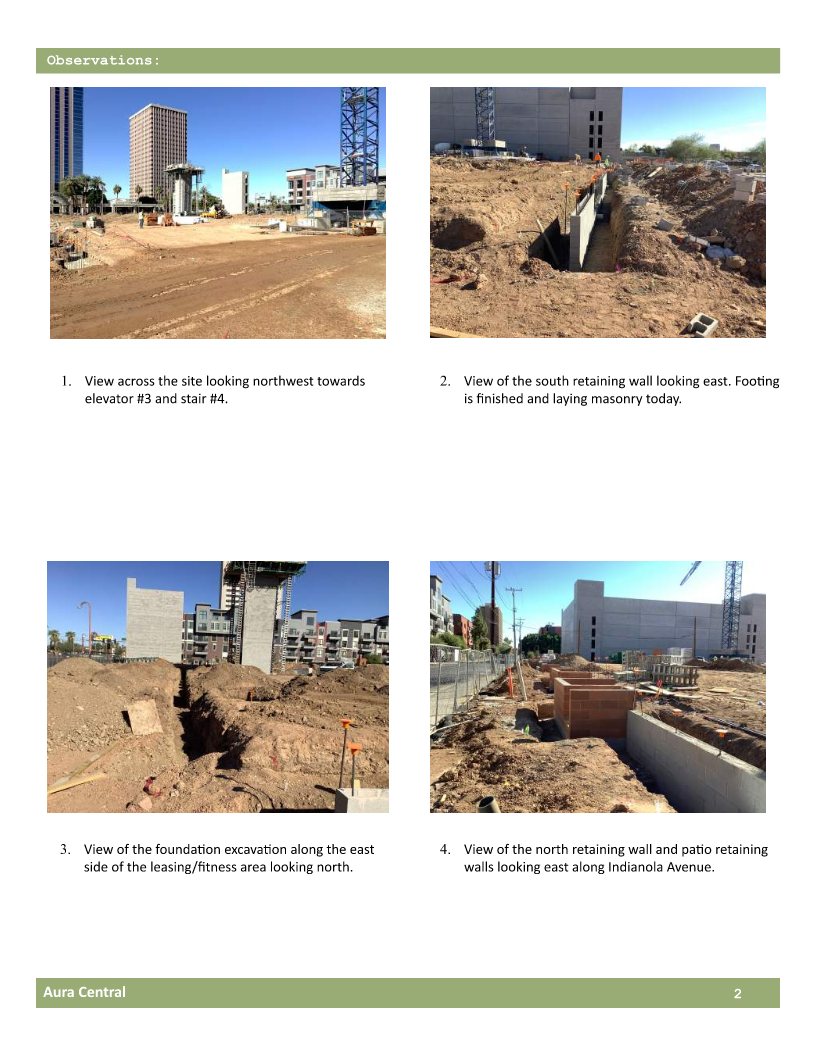 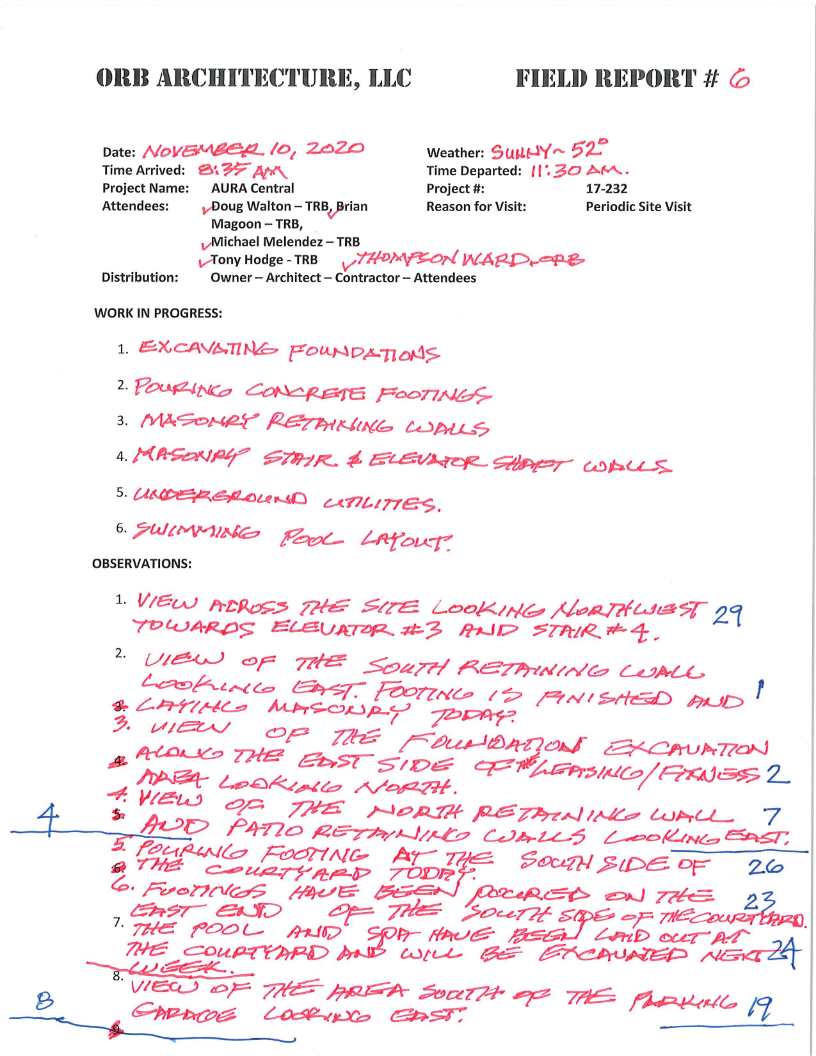 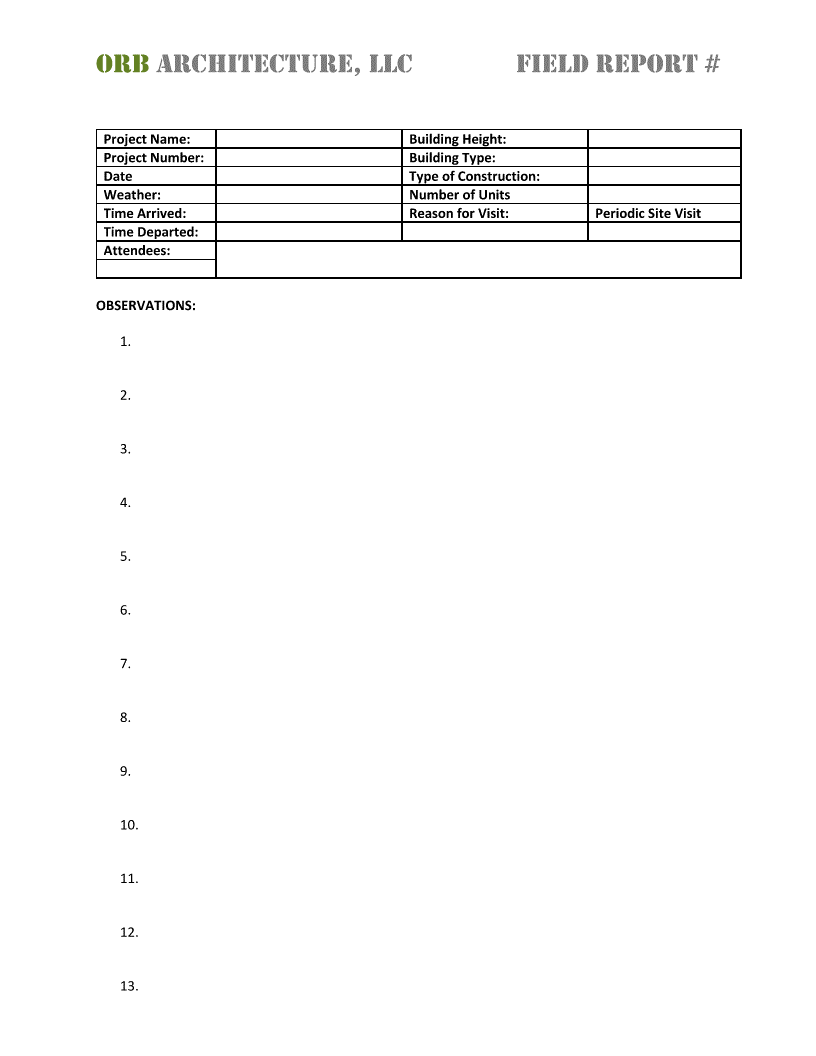 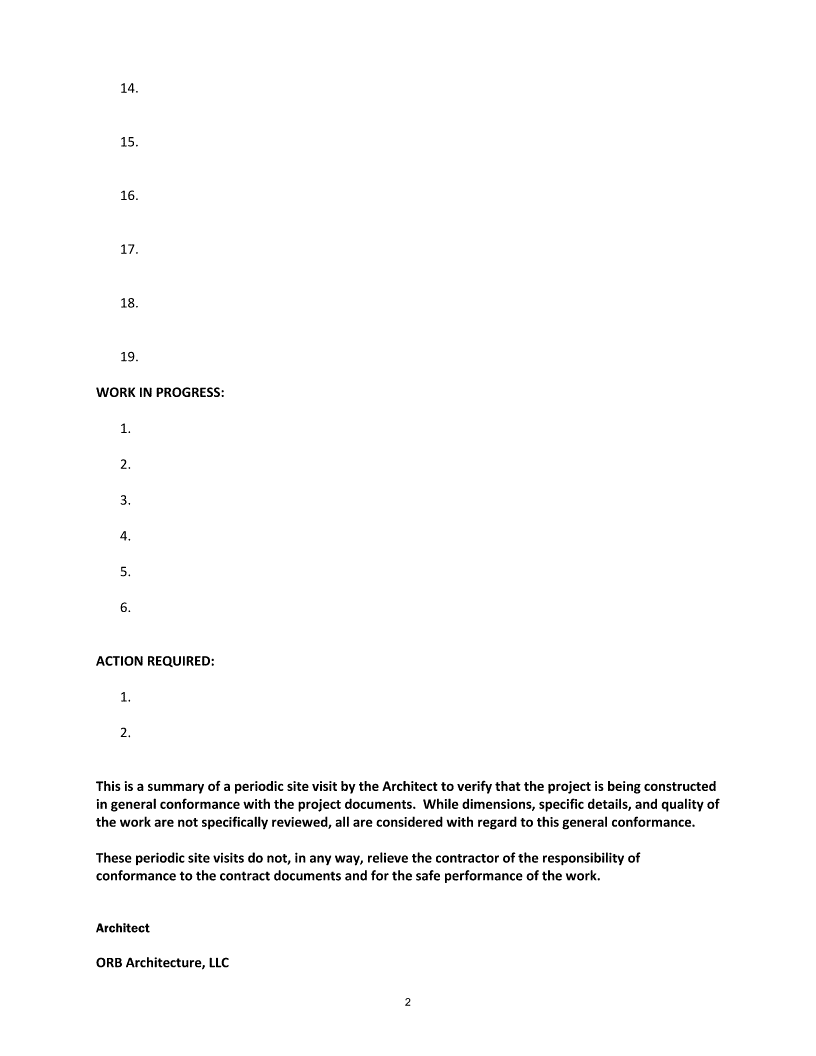 FIELD REPORTS
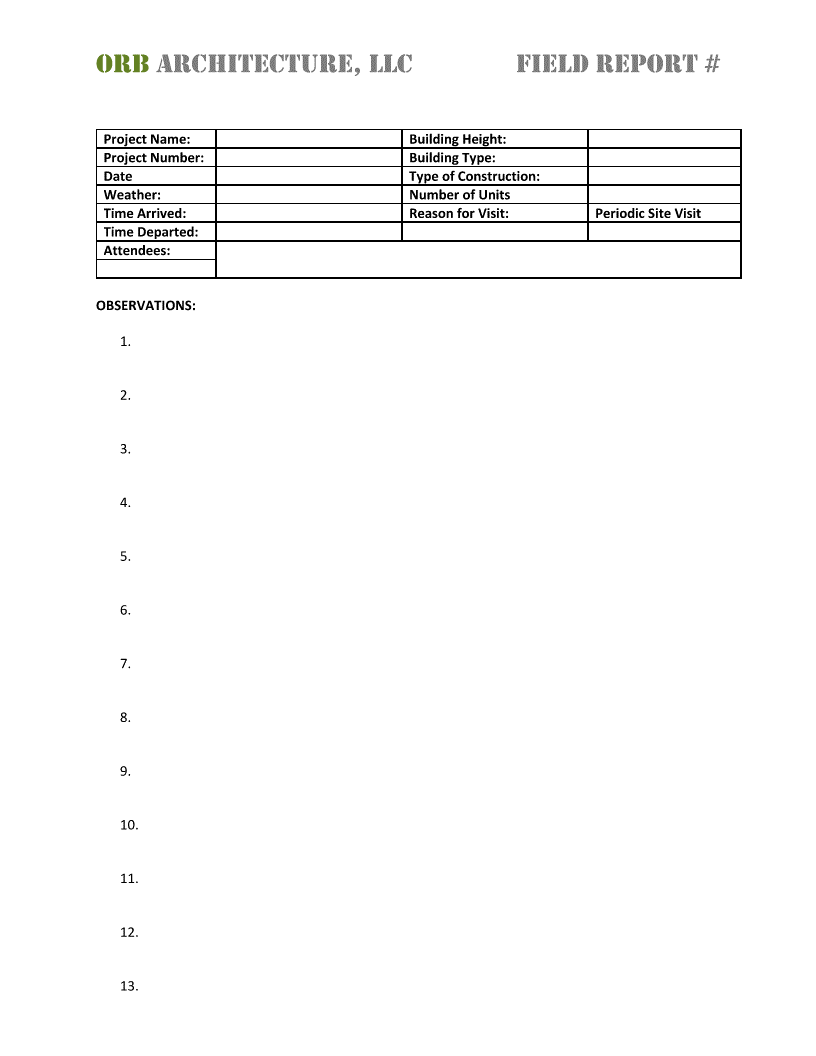 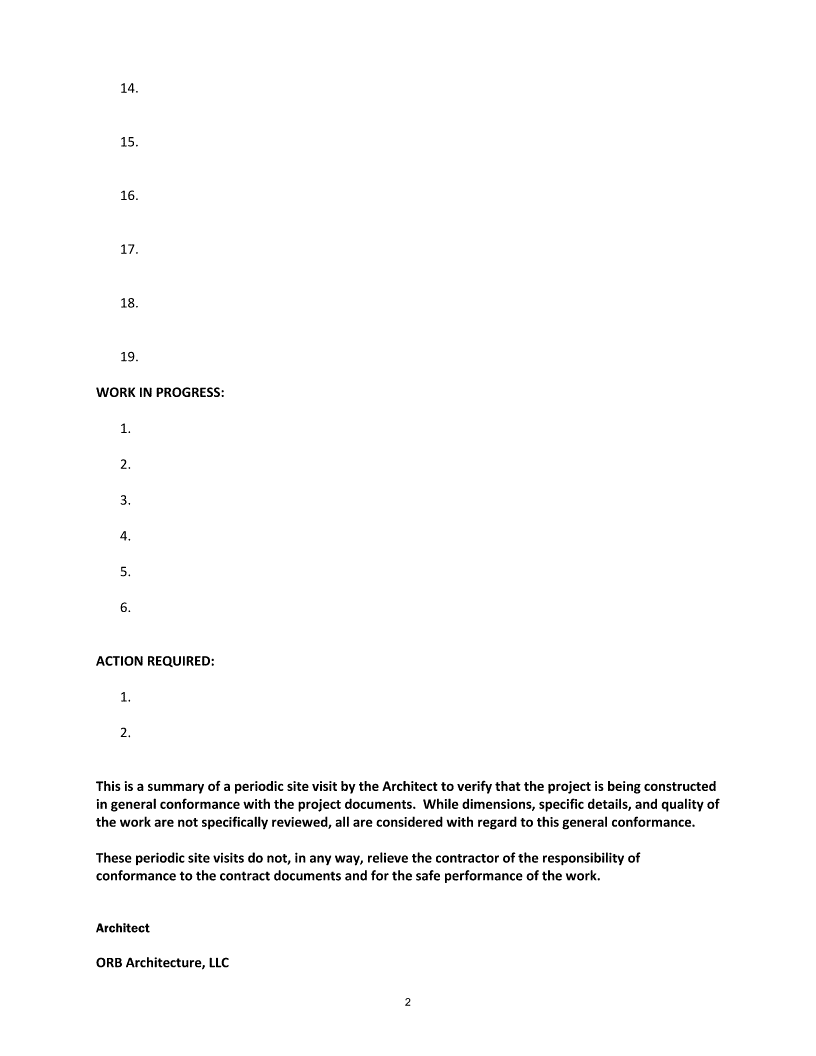 FIELD REPORTS
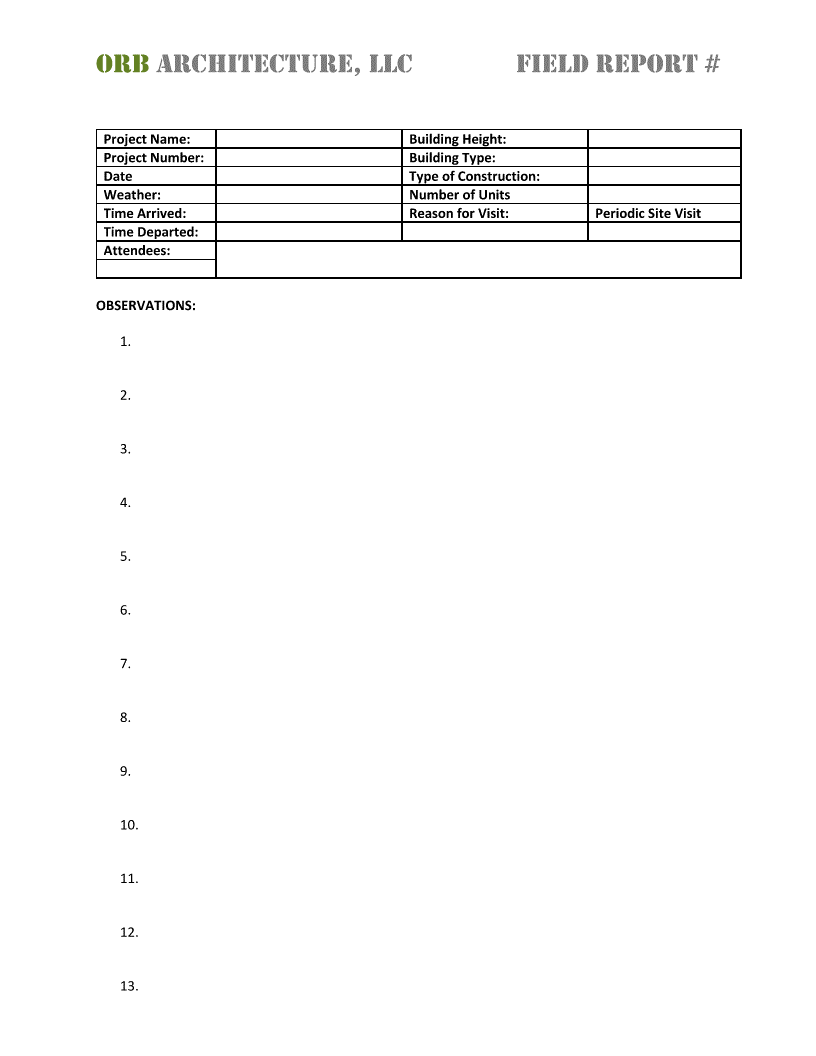 PHOTO 1 – STANDING NEAR NORTHEAST CORNER LOOKING SOUTHWEST
PHOTO 2 – VIEW OF THE SITE ENTRANCE, NEAR THE NORTHEAST CORNER OF THE SITE
PHOTO 3 – VIEW STANDING NEAR THE ON-SITE OFFICE TRAILERS LOOKING NORTH AT A STOCKPILE OF SOIL, JUST SOUTH OF THE ENTRANCE
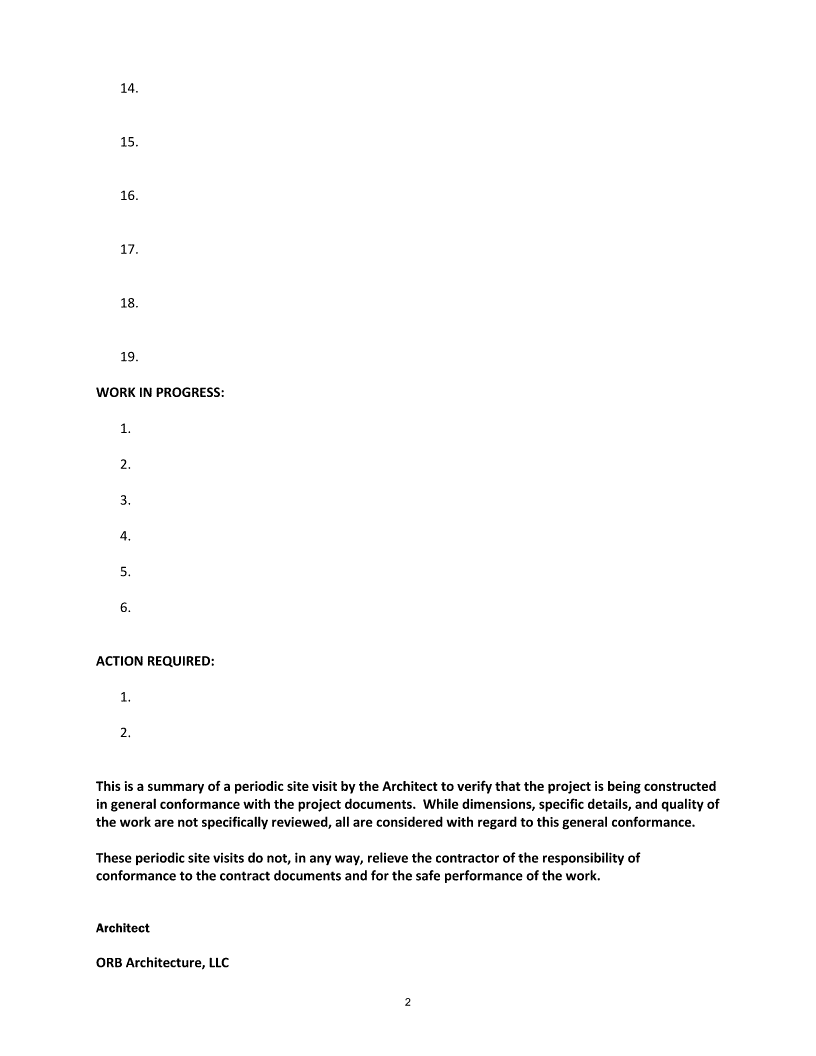 FIELD REPORTS
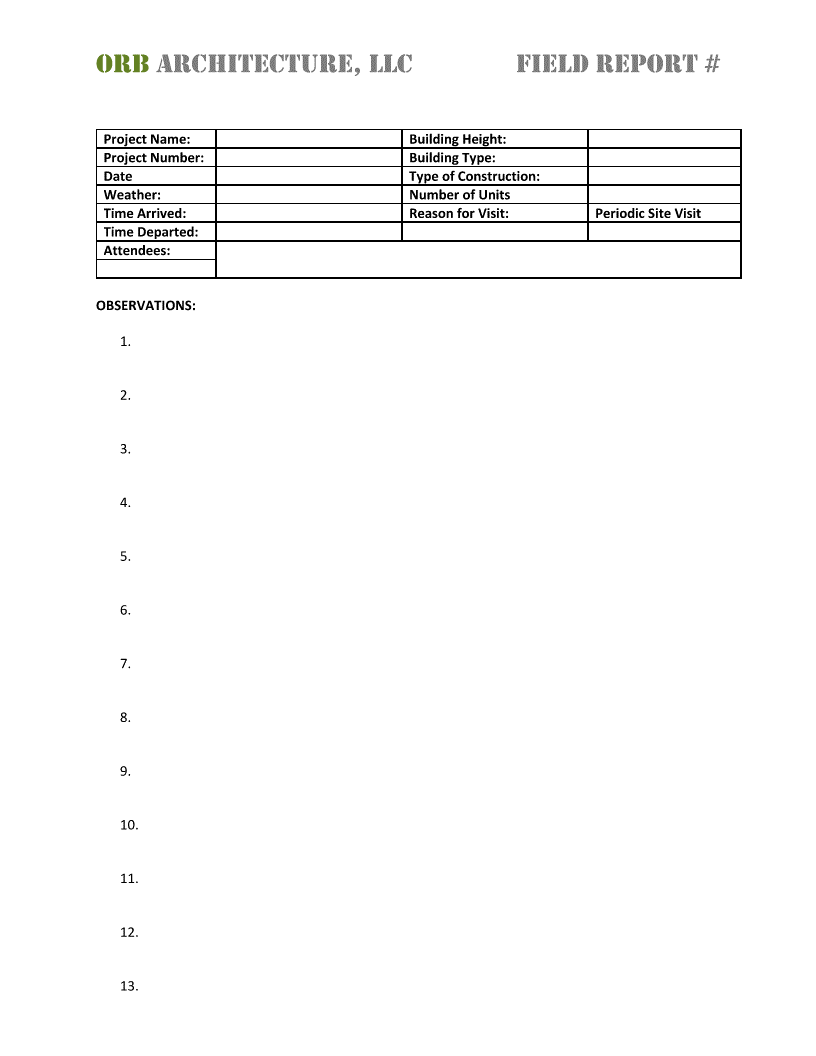 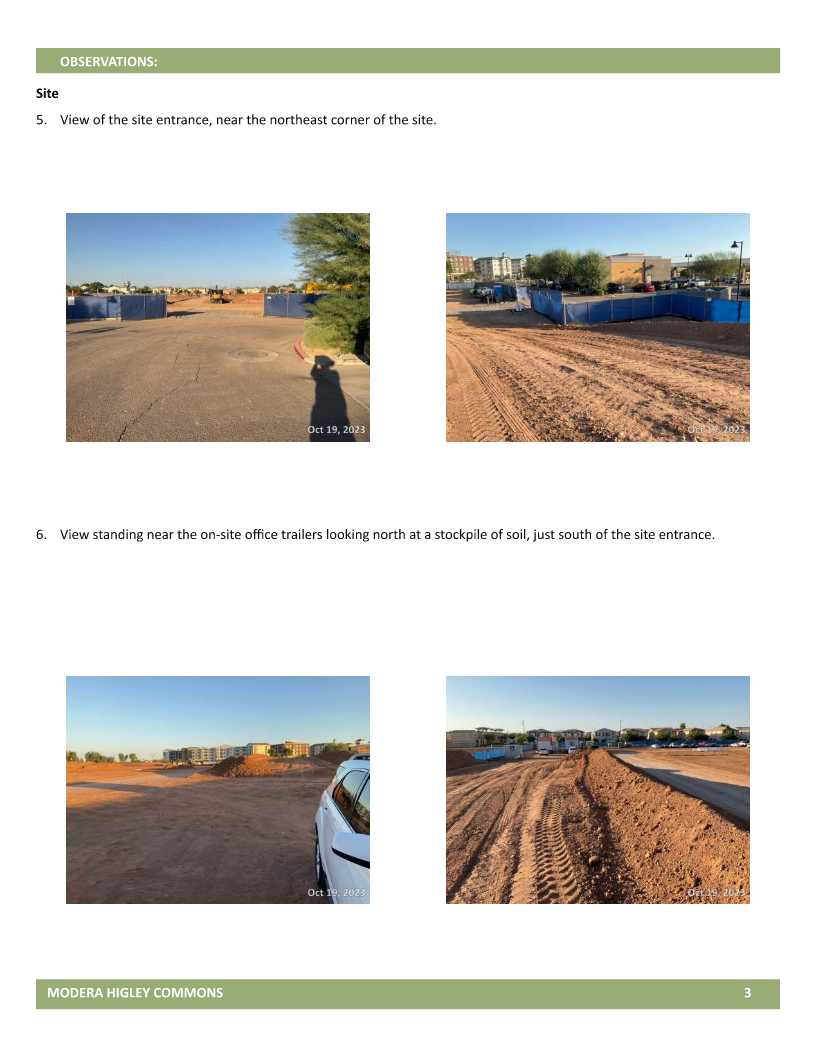 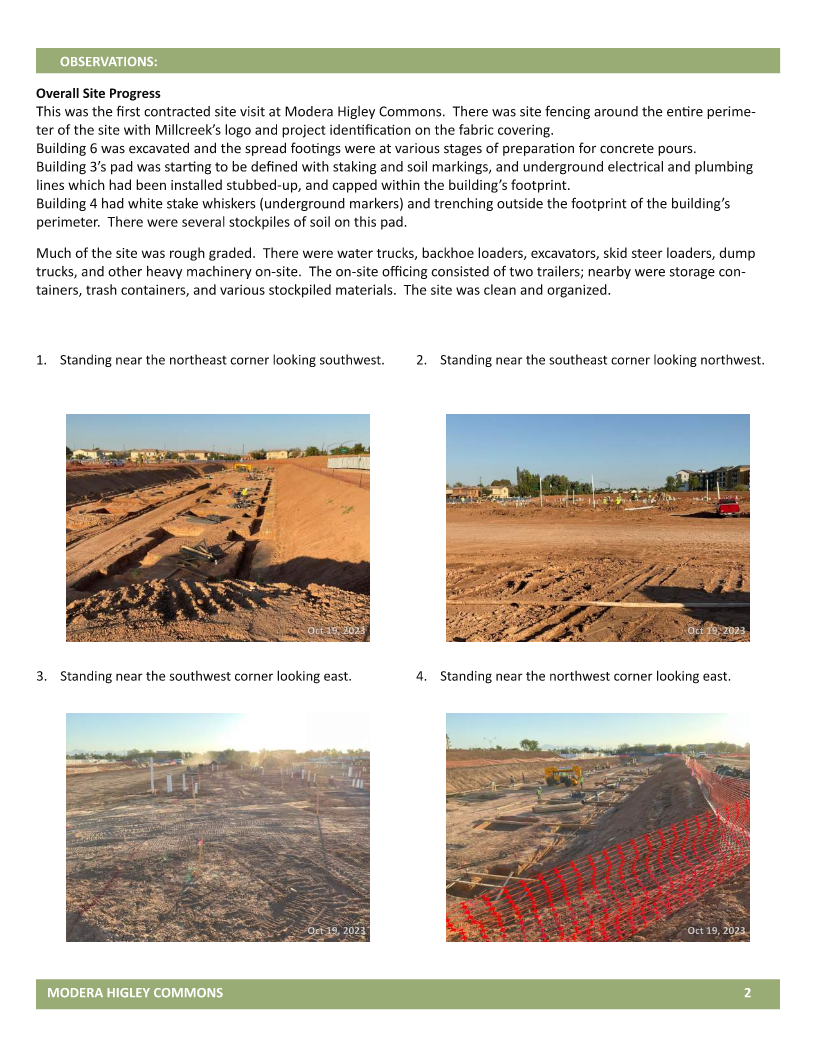 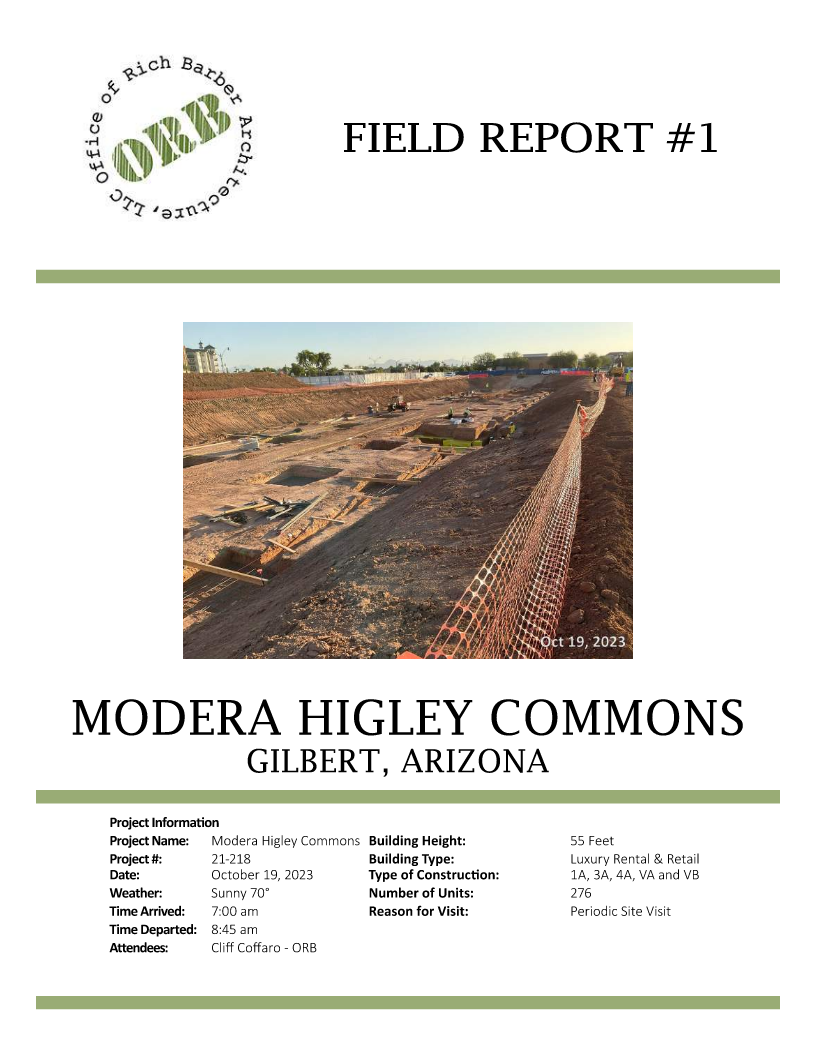 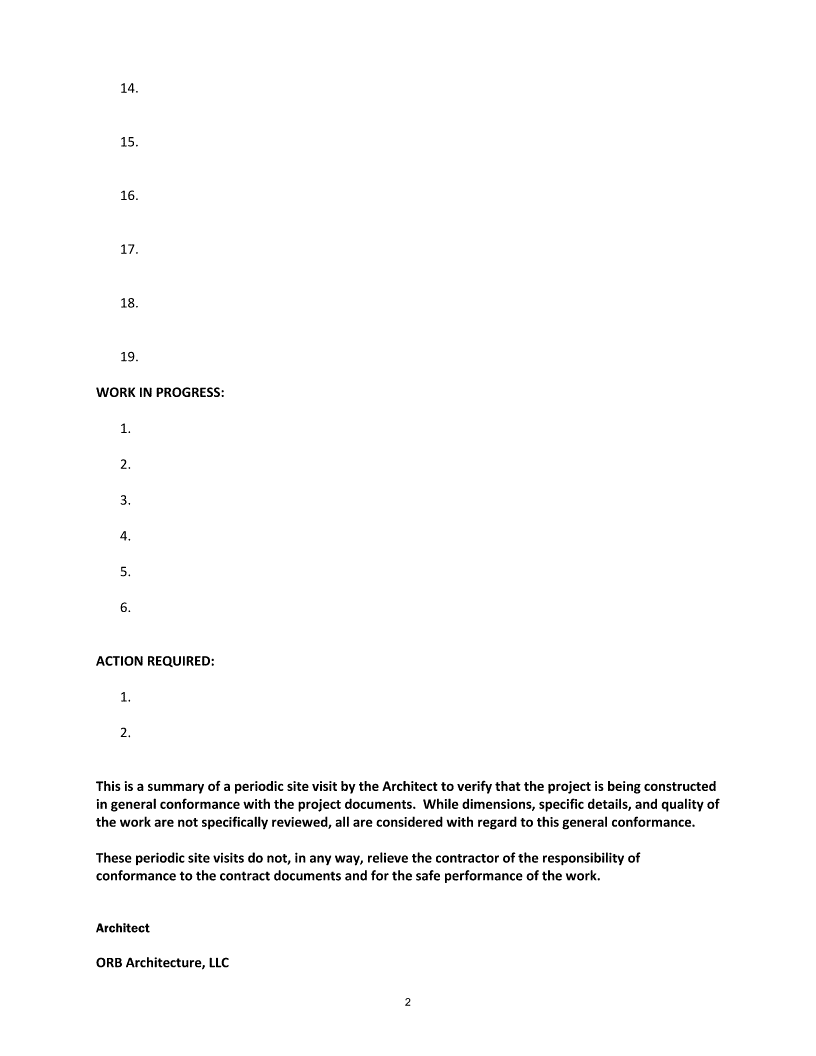 PHOTO 1 – STANDING NEAR NORTHEAST CORNER LOOKING SOUTHWEST
STAKING AND SOIL MARKING AT BUILDING PADS
PHOTO 2 – VIEW OF THE SITE ENTRANCE, NEAR THE NORTHEAST CORNER OF THE SITE
EARTHWORK INCLUDING TRENCHING, EXCAVATION, AND ROUGH GRADING
STOCKPILING OF SOIL AND MATERIALS
PHOTO 3 – VIEW STANDING NEAR THE ON-SITE OFFICE TRAILERS LOOKING NORTH AT A STOCKPILE OF SOIL, JUST SOUTH OF THE ENTRANCE
PLACEMENT OF REBAR
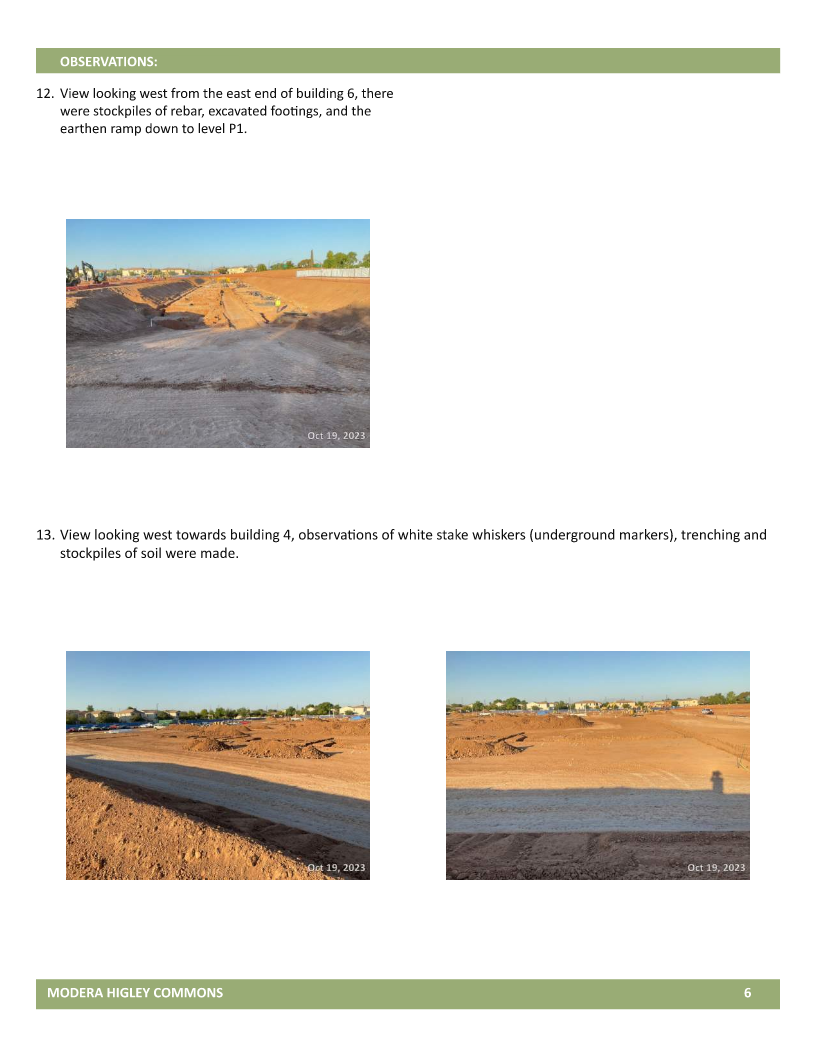 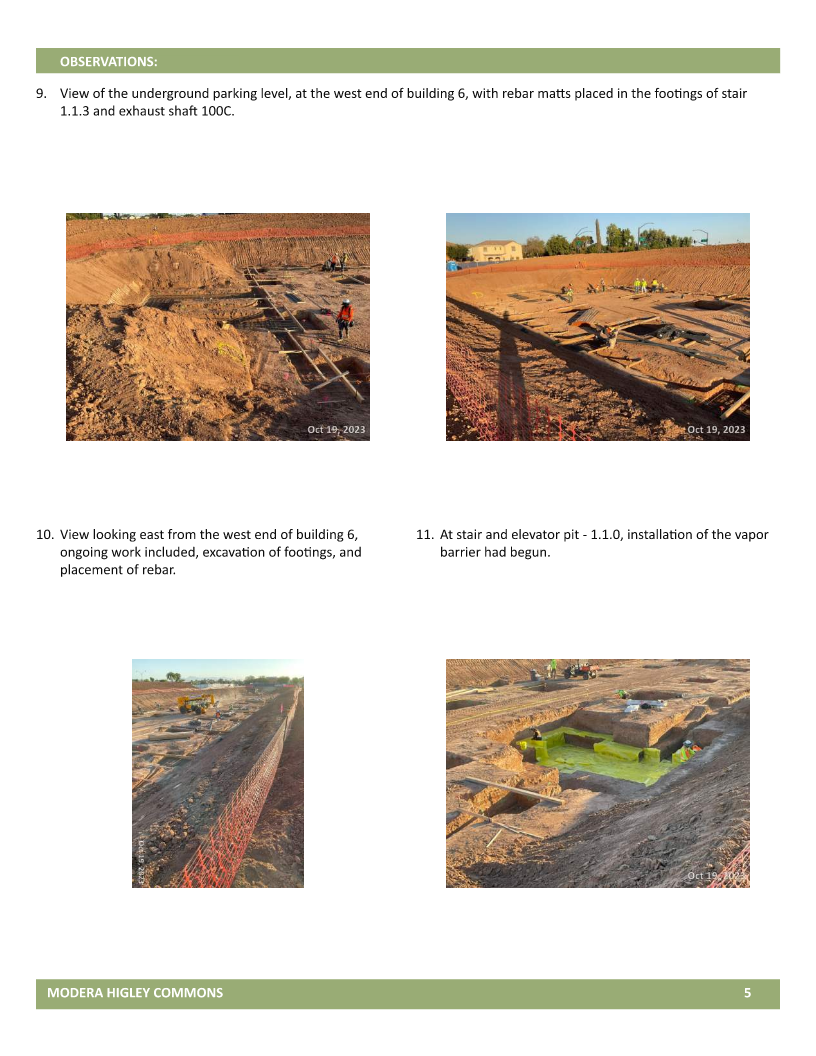 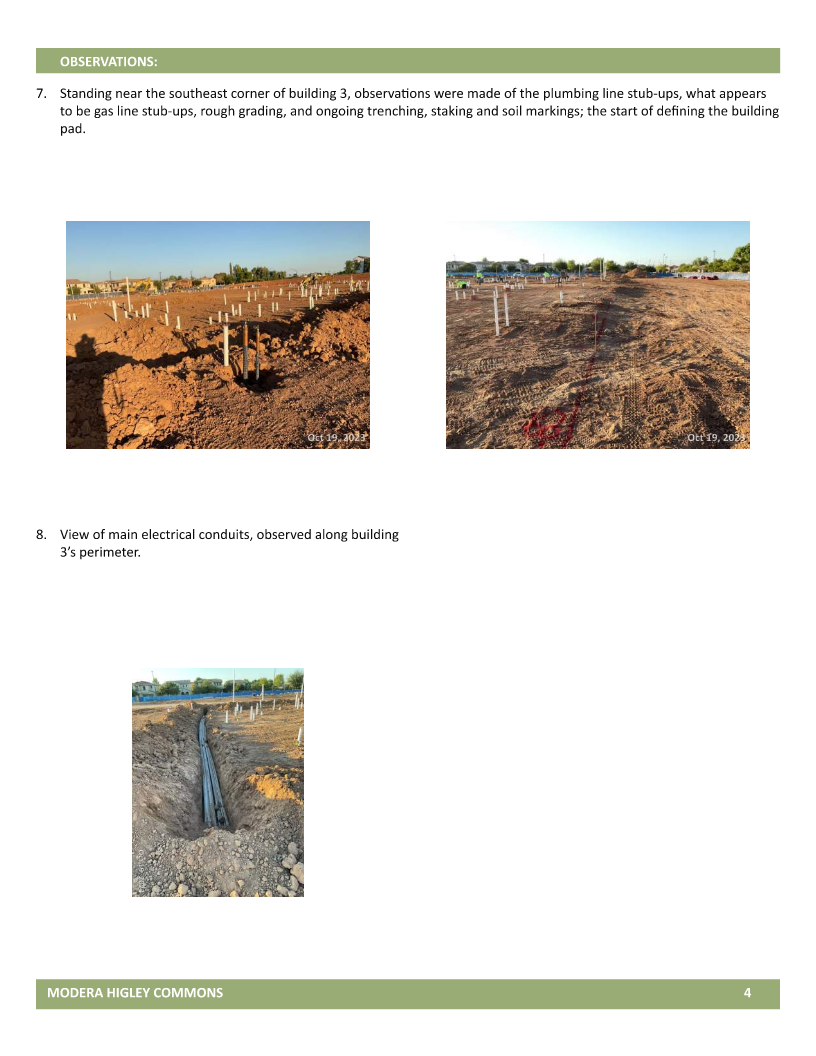 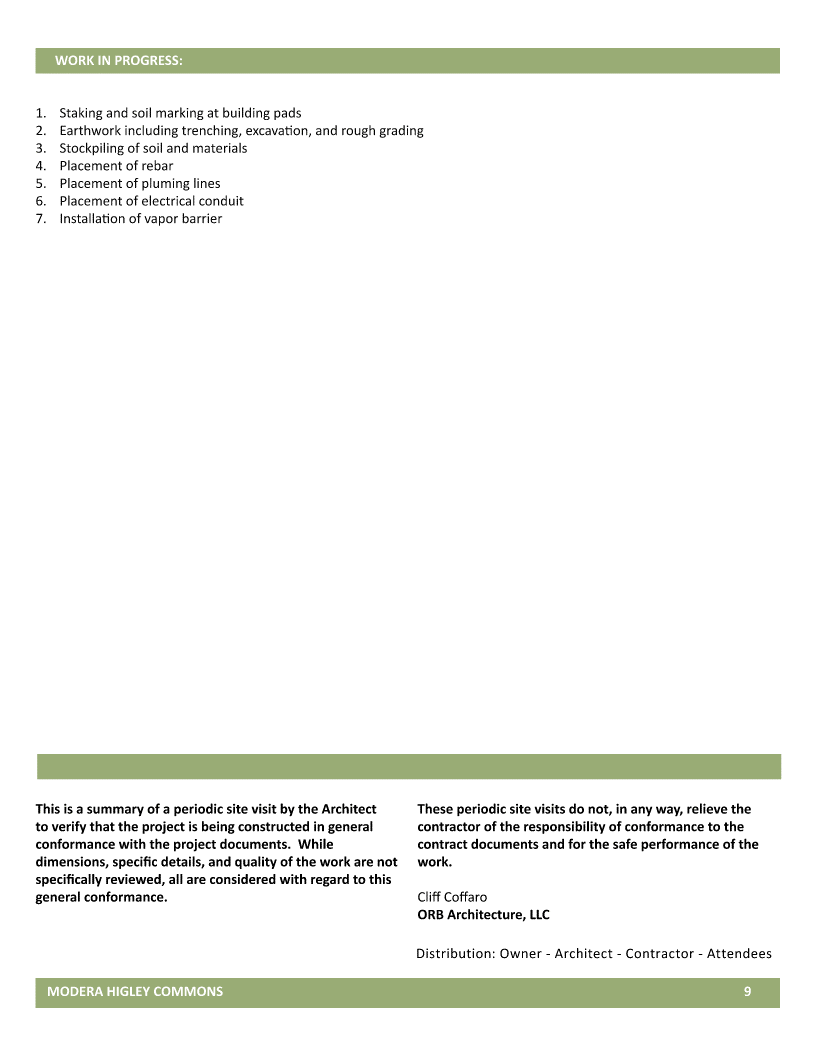 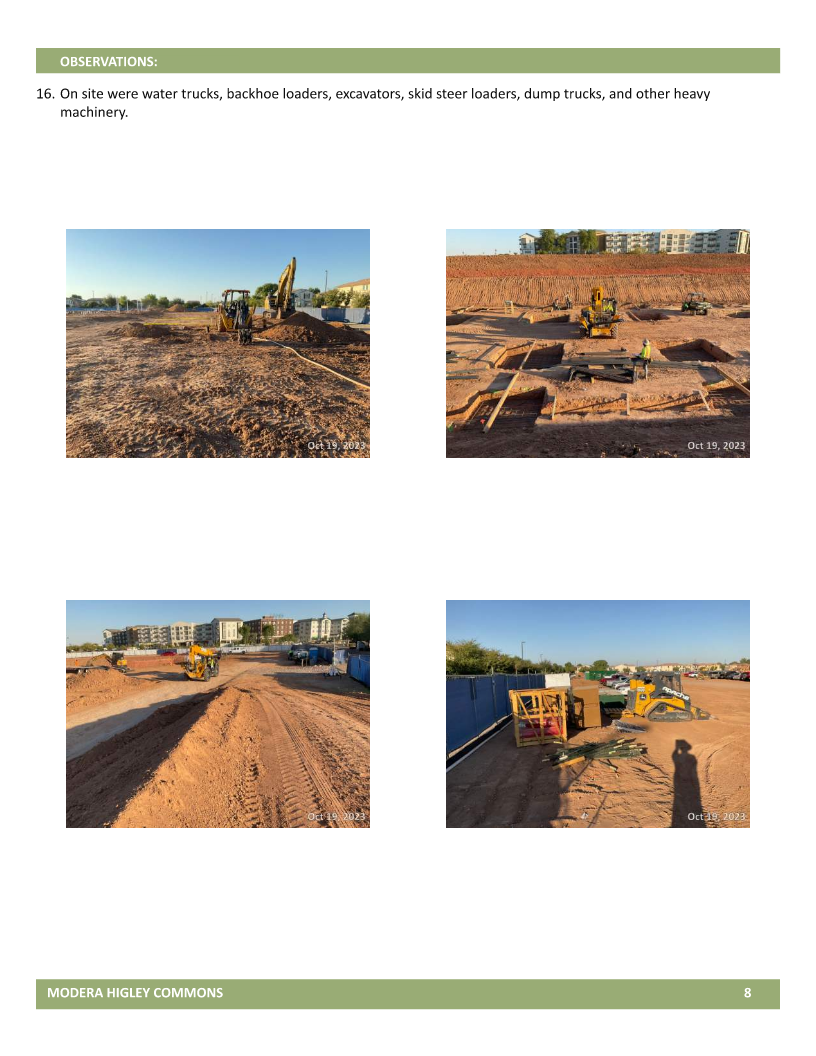 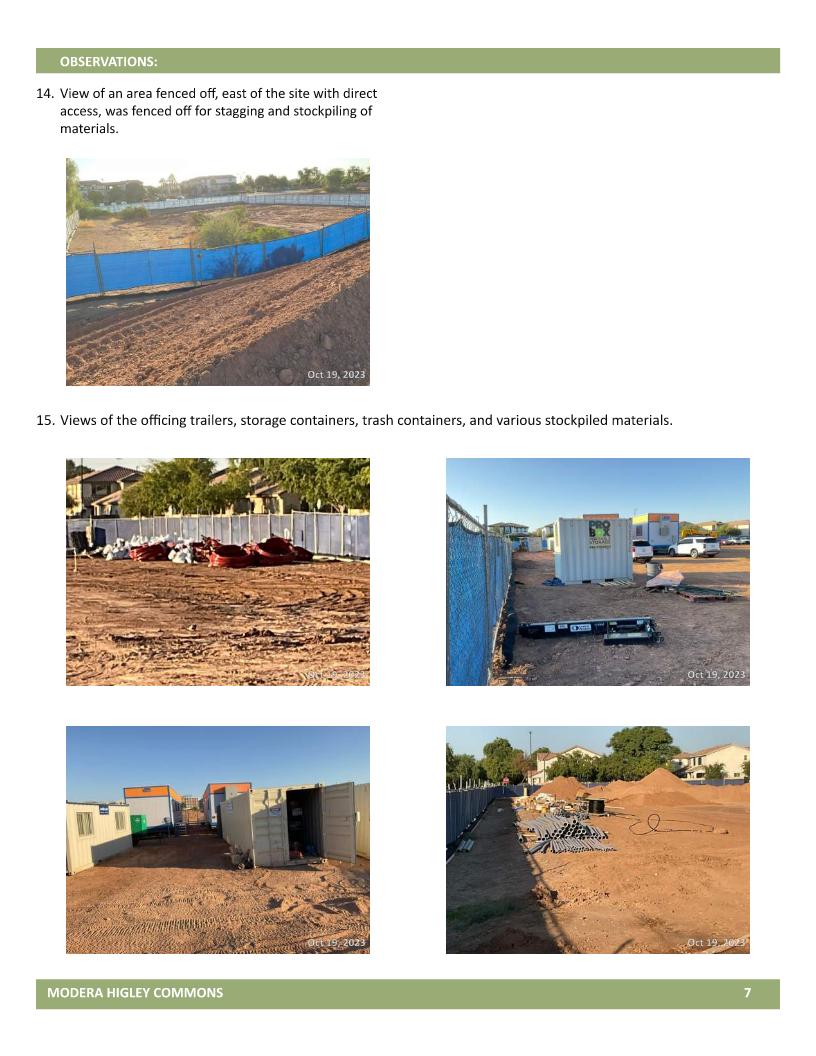 FIELD REPORTS
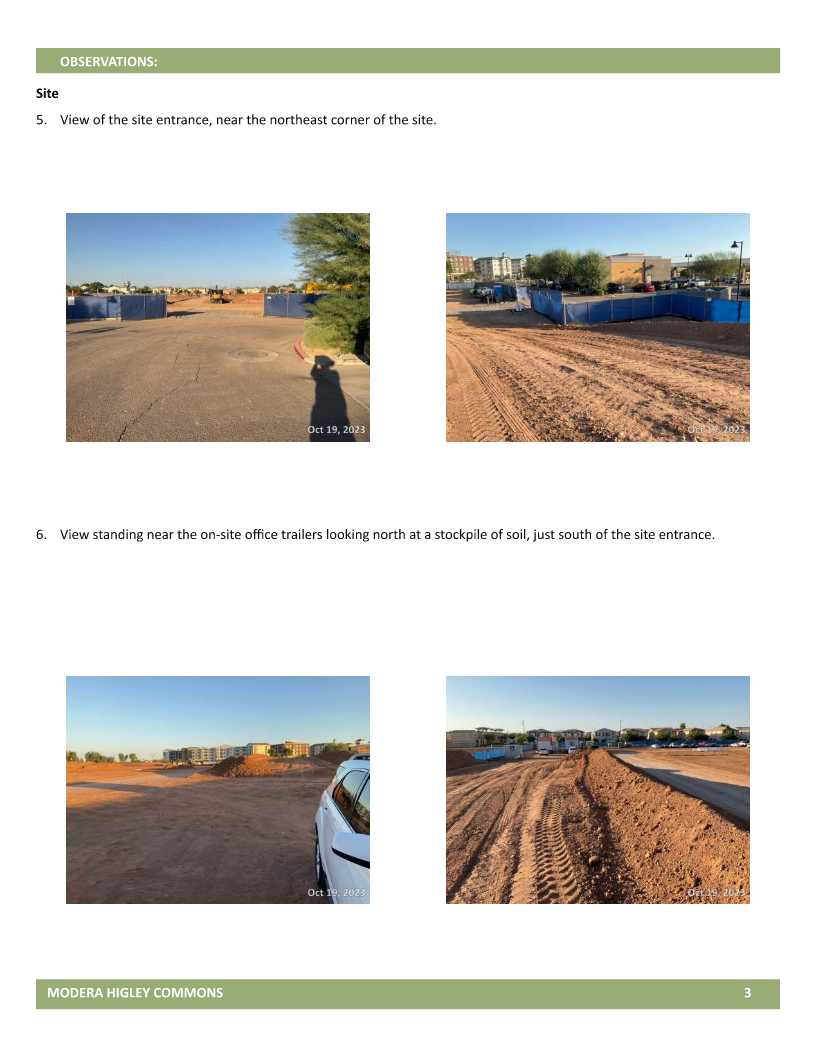 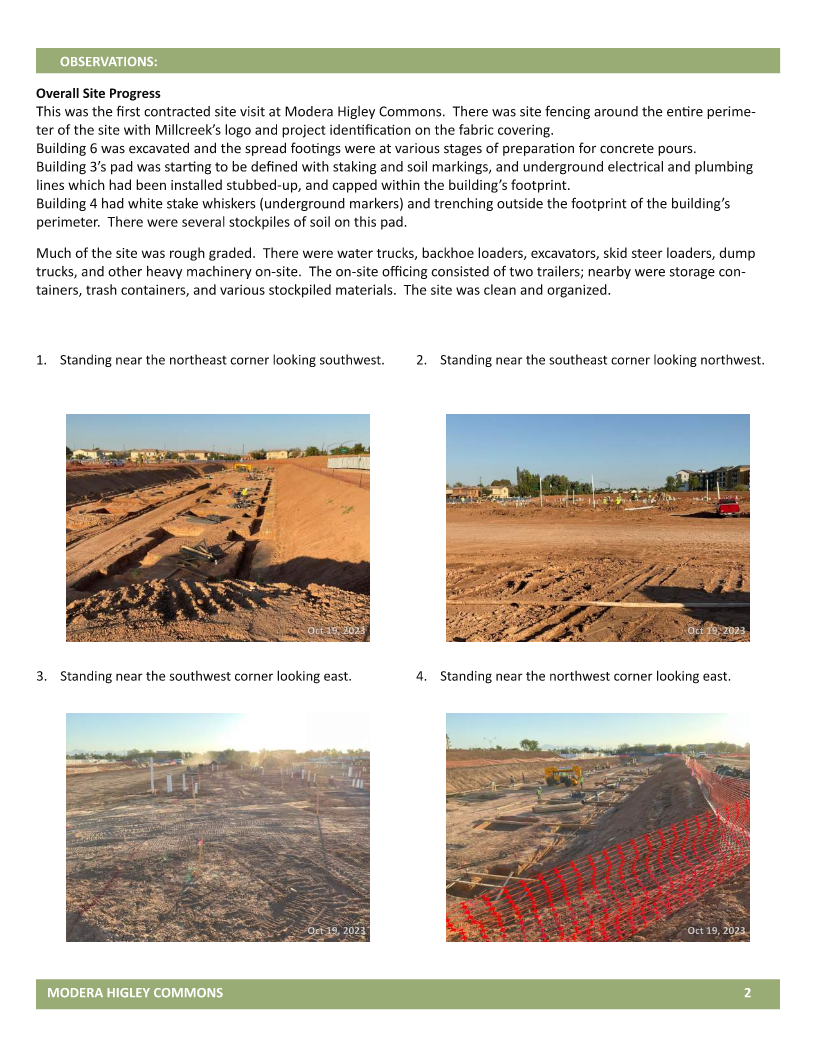 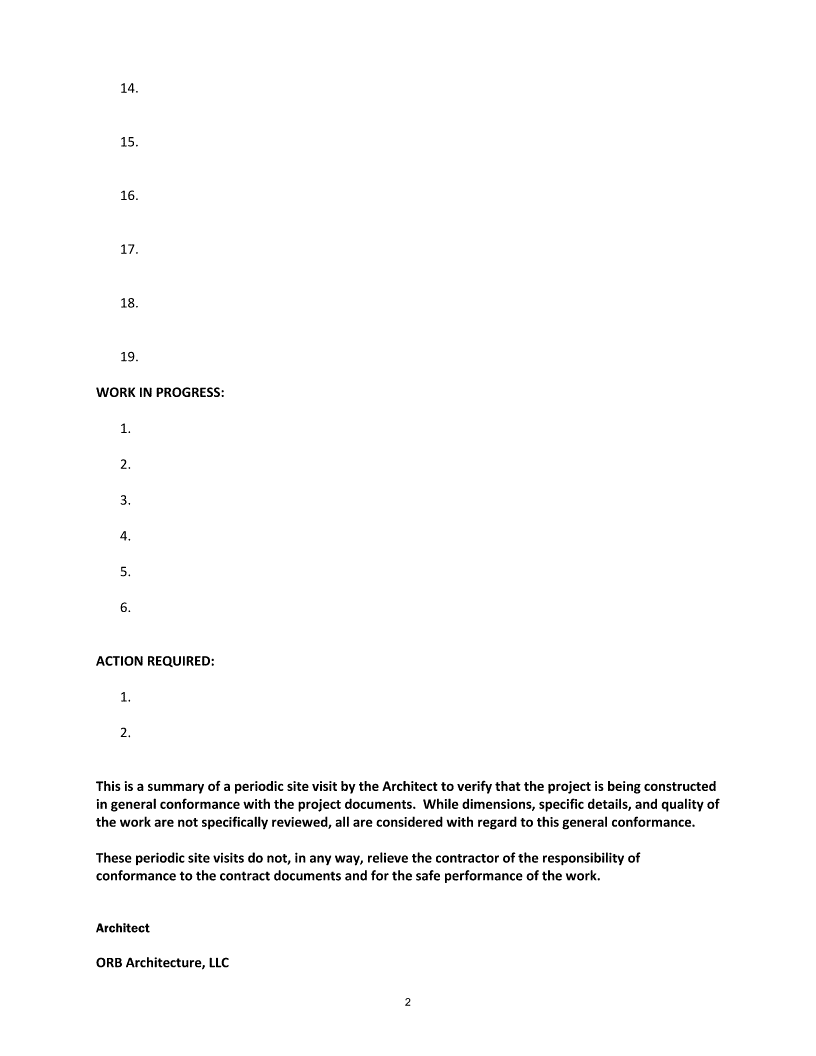 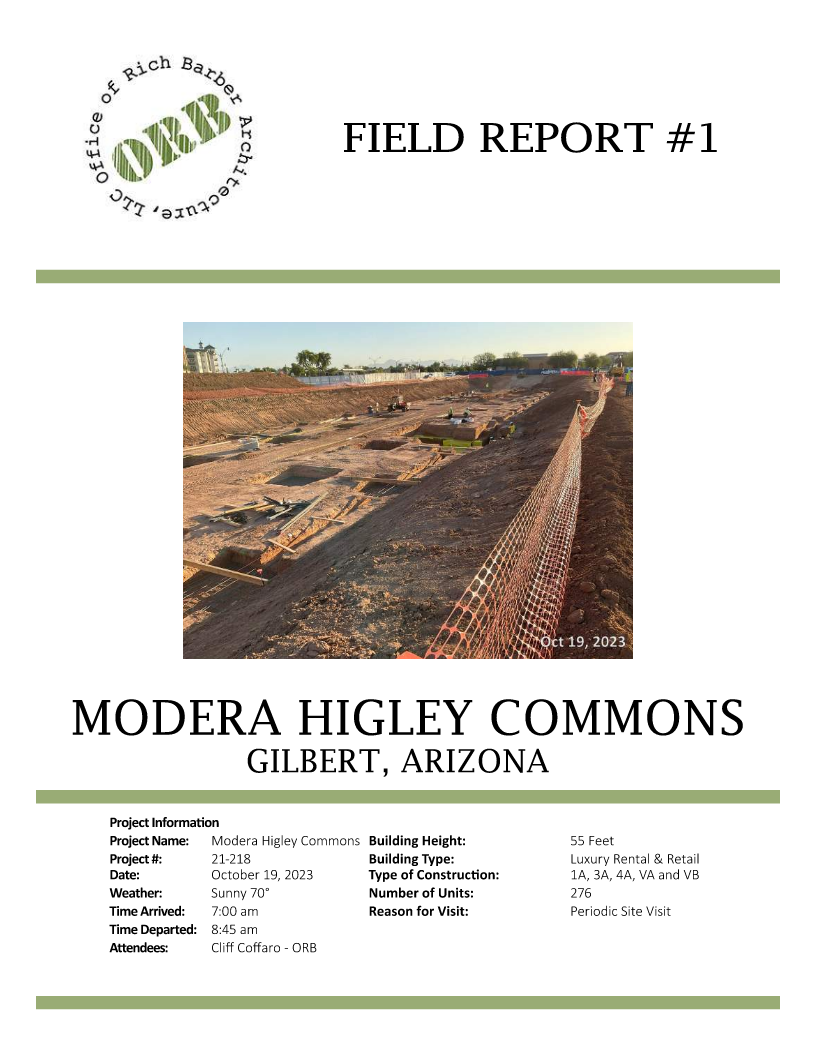 STAKING AND SOIL MARKING AT BUILDING PADS
EARTHWORK INCLUDING TRENCHING, EXCAVATION, AND ROUGH GRADING
STOCKPILING OF SOIL AND MATERIALS
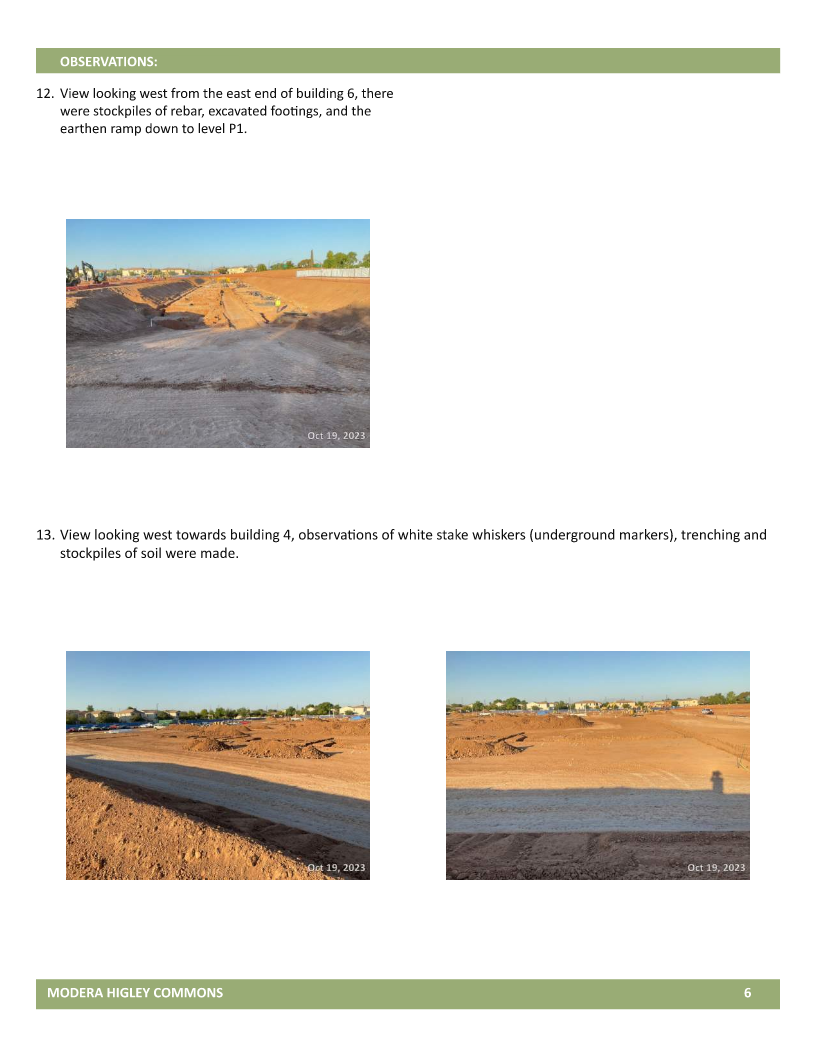 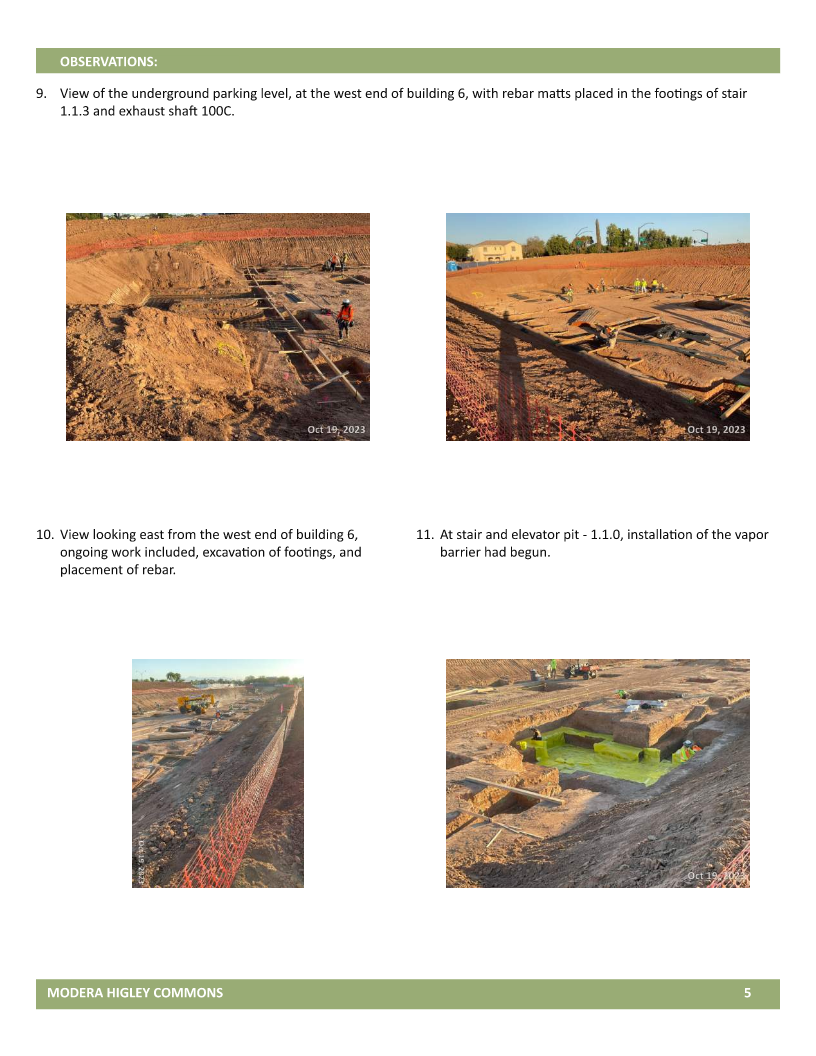 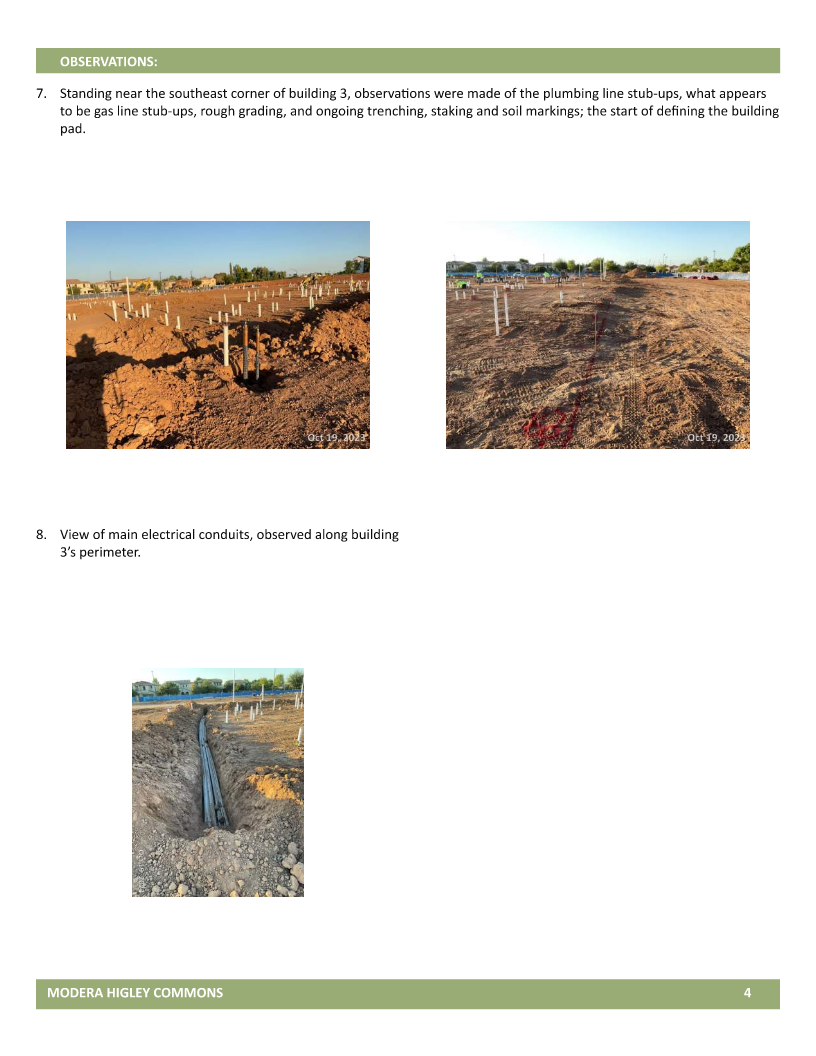 PLACEMENT OF REBAR
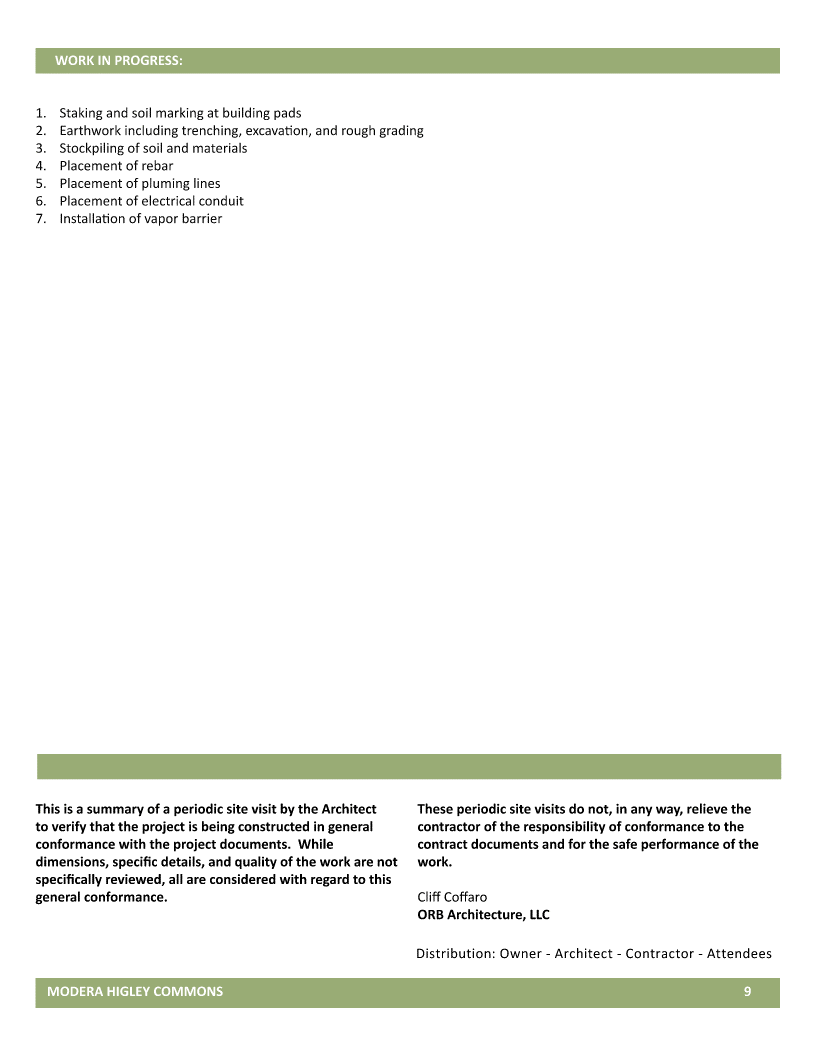 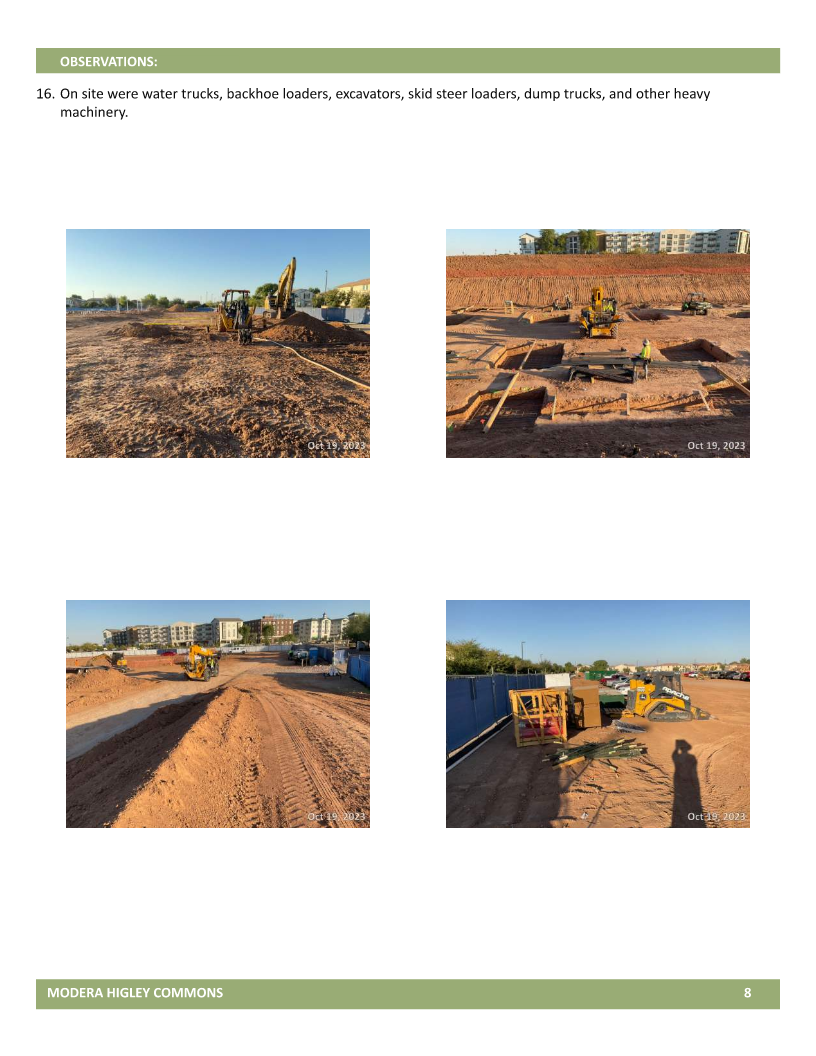 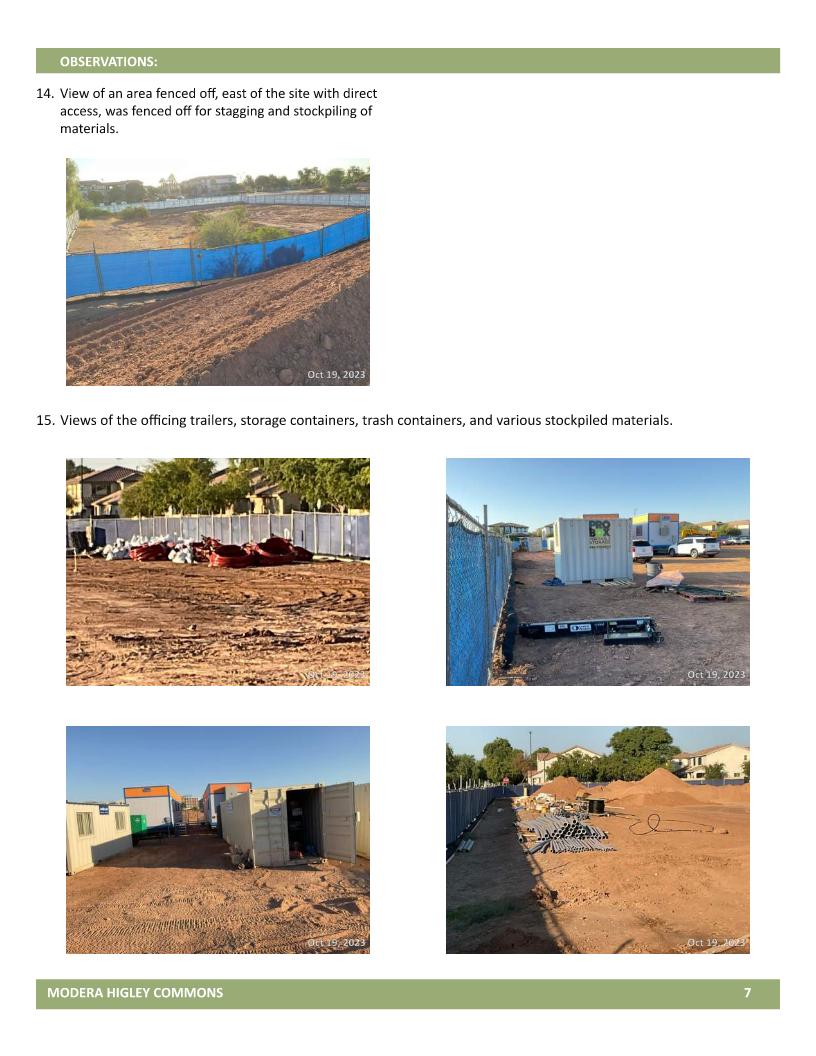 FIELD REPORTS
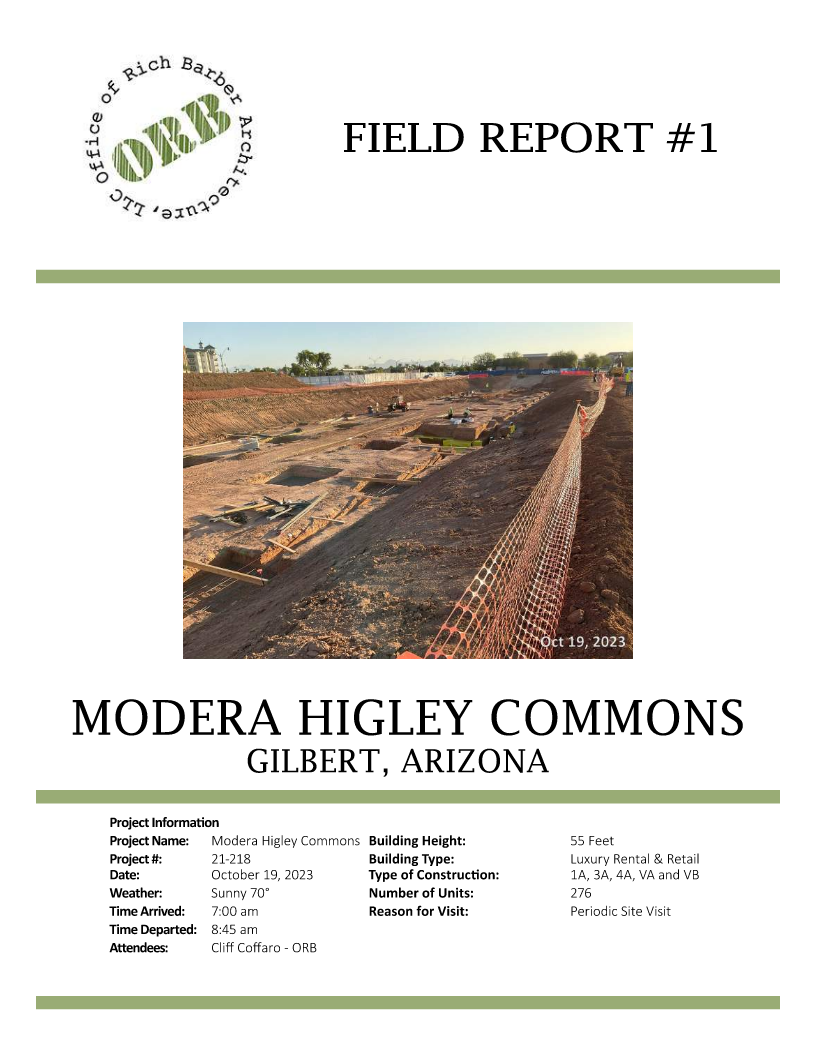 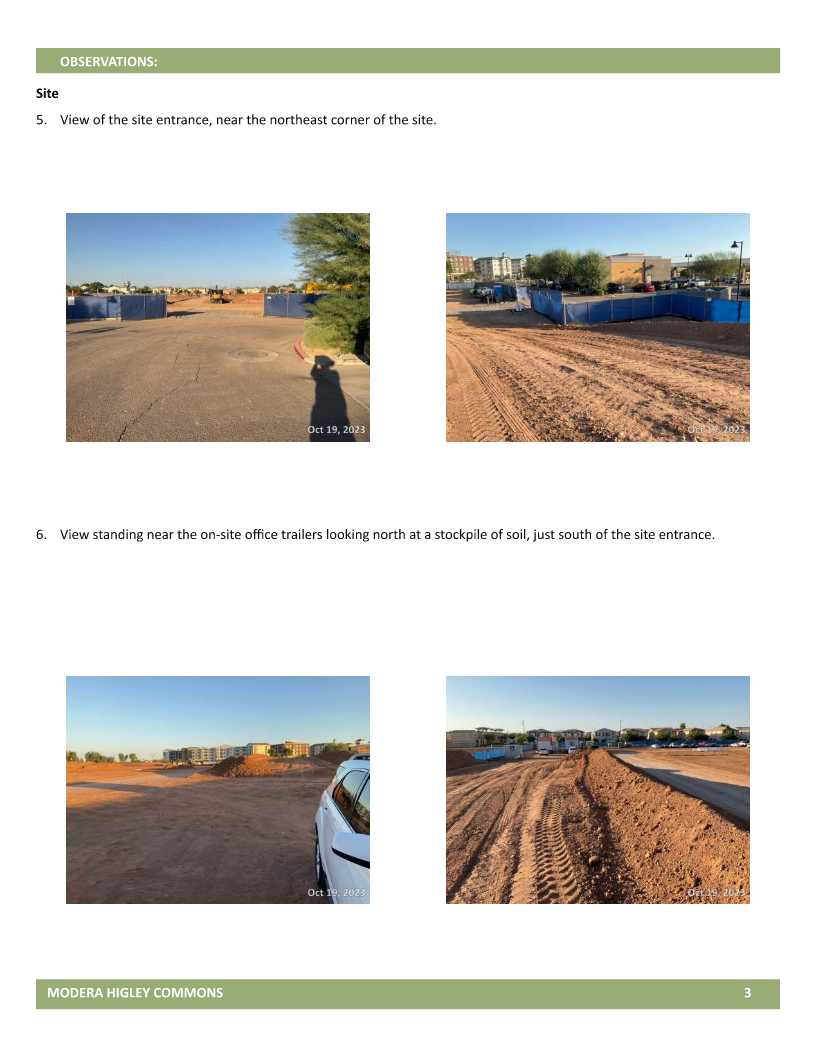 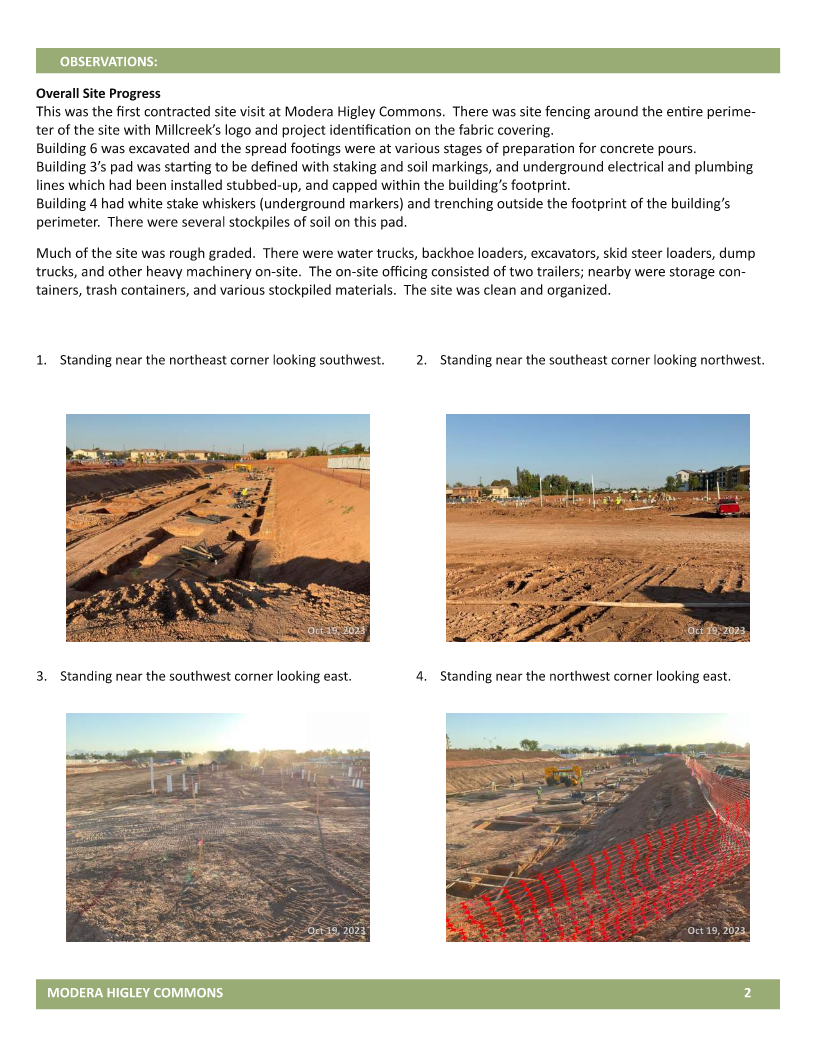 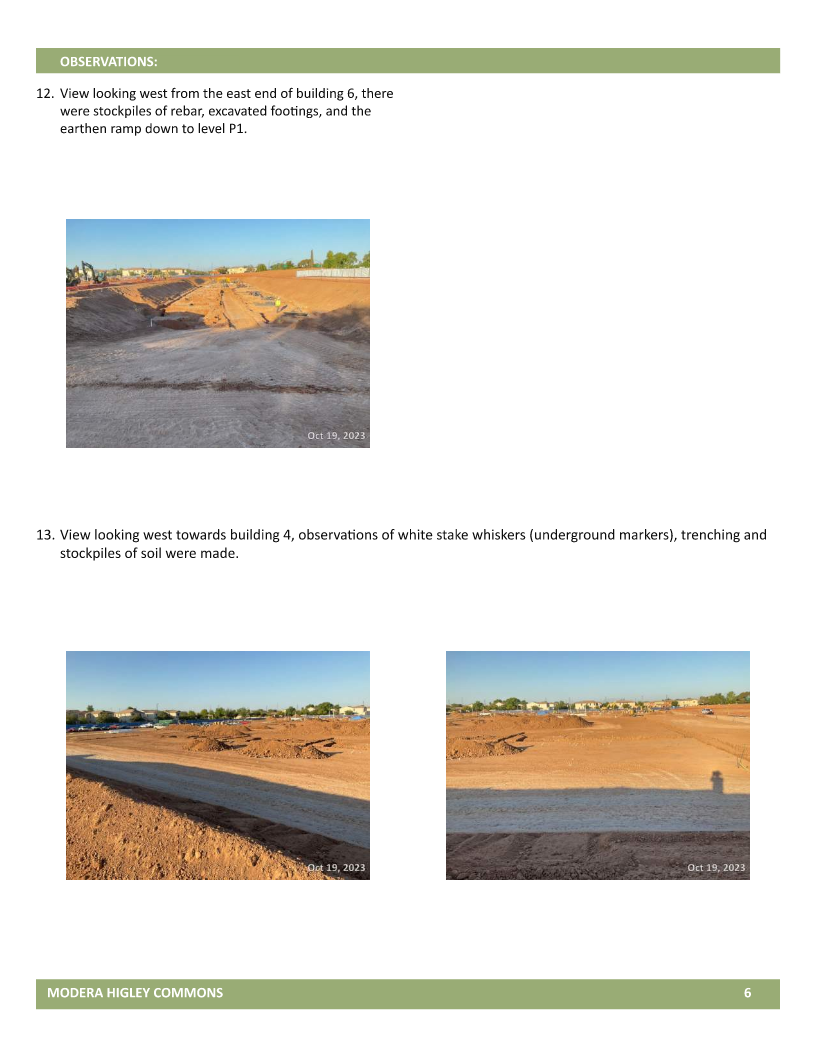 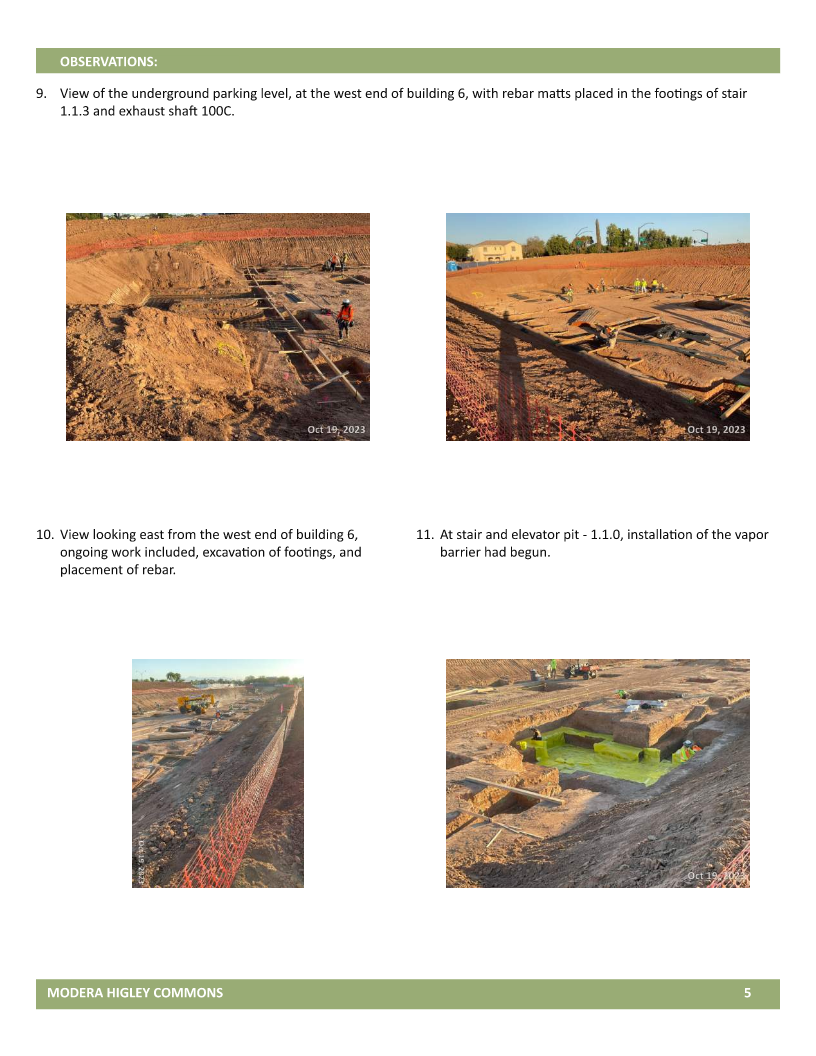 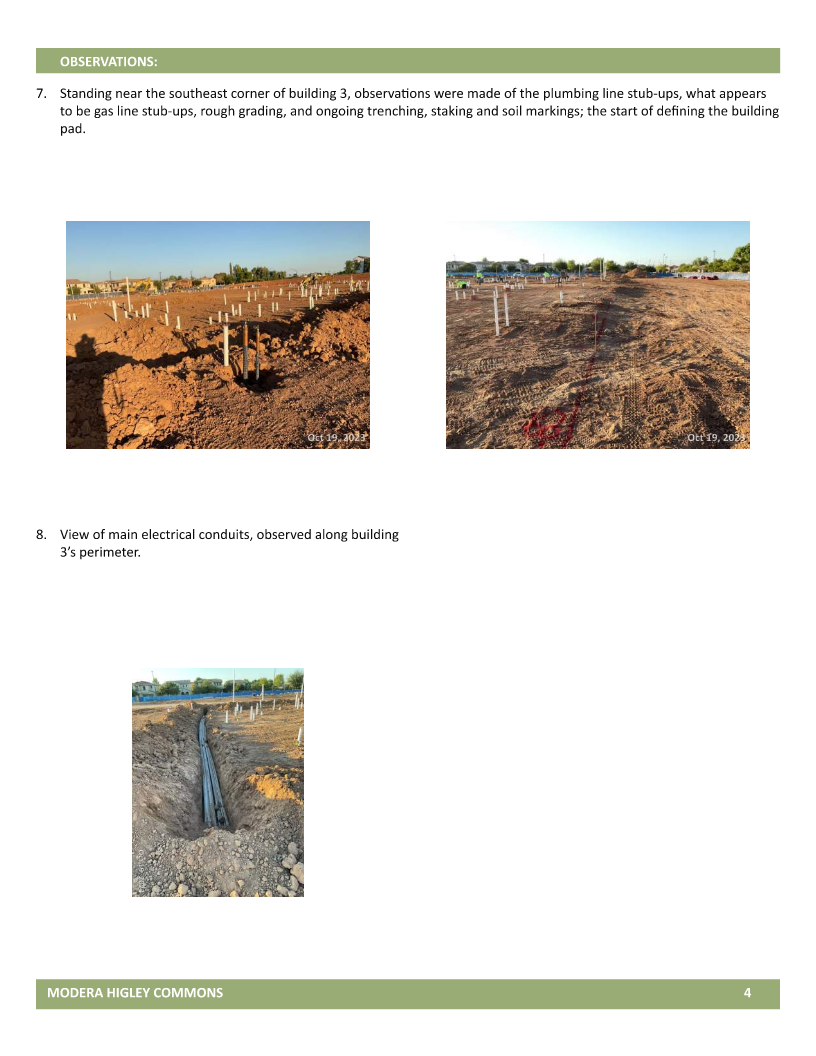 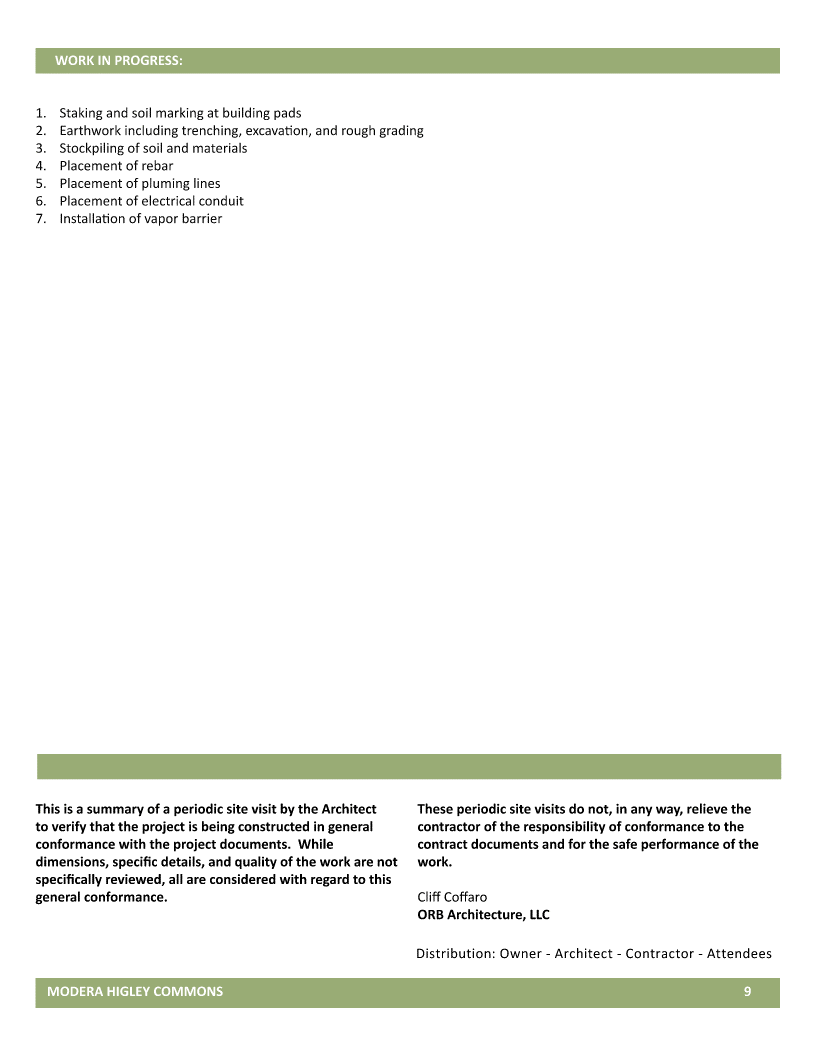 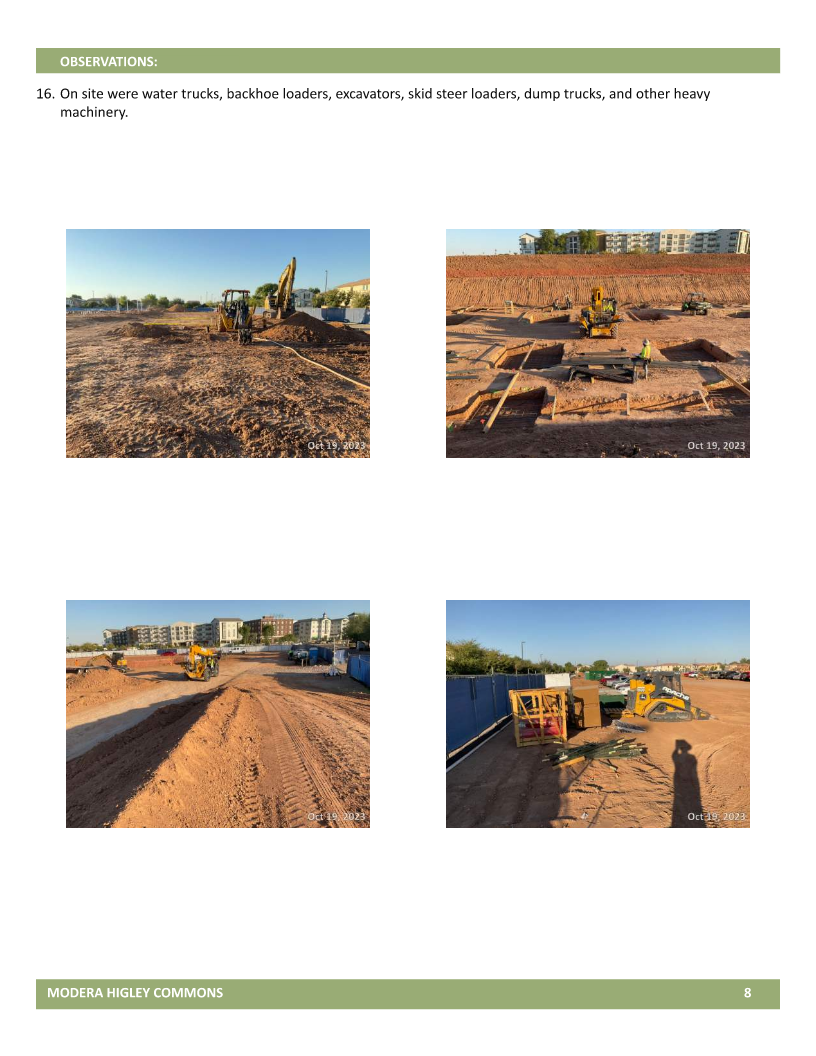 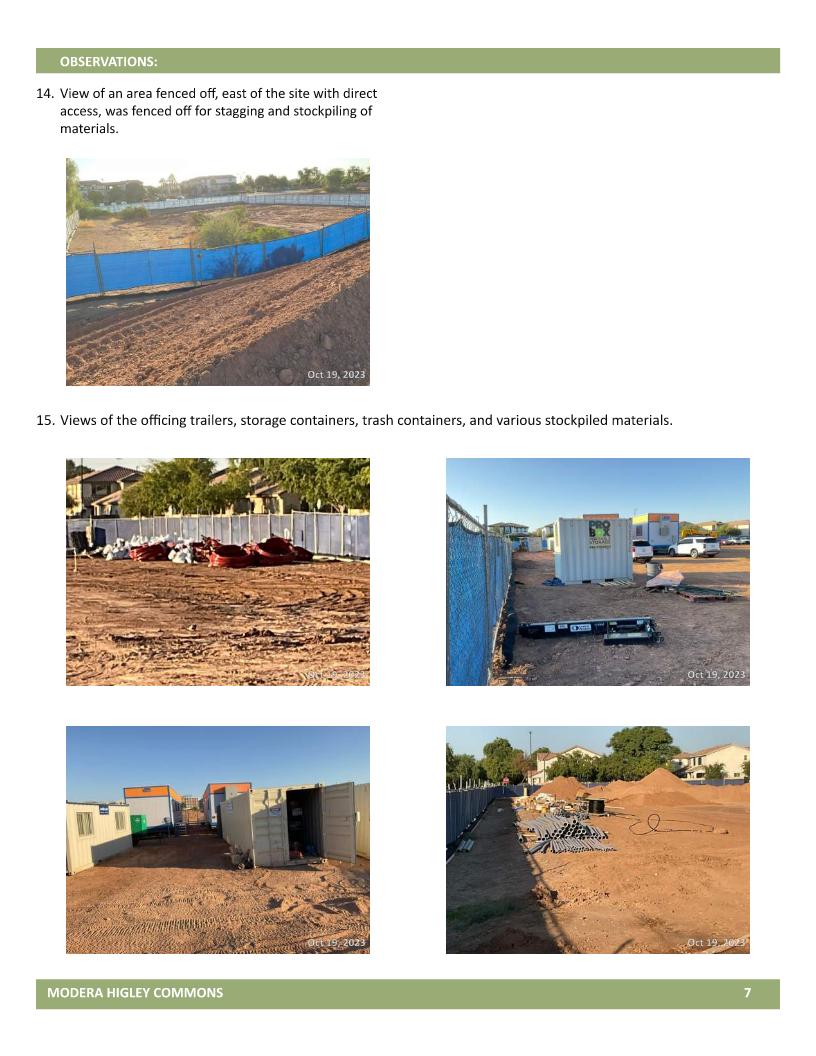 FIELD REPORTS
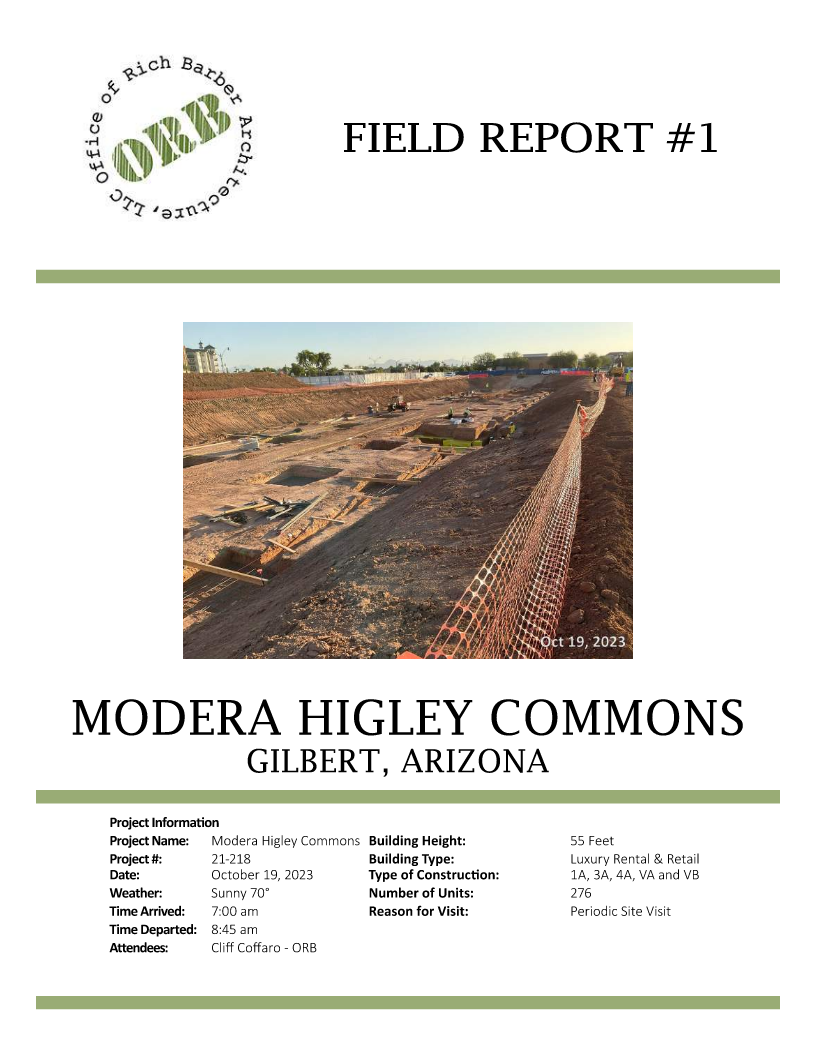 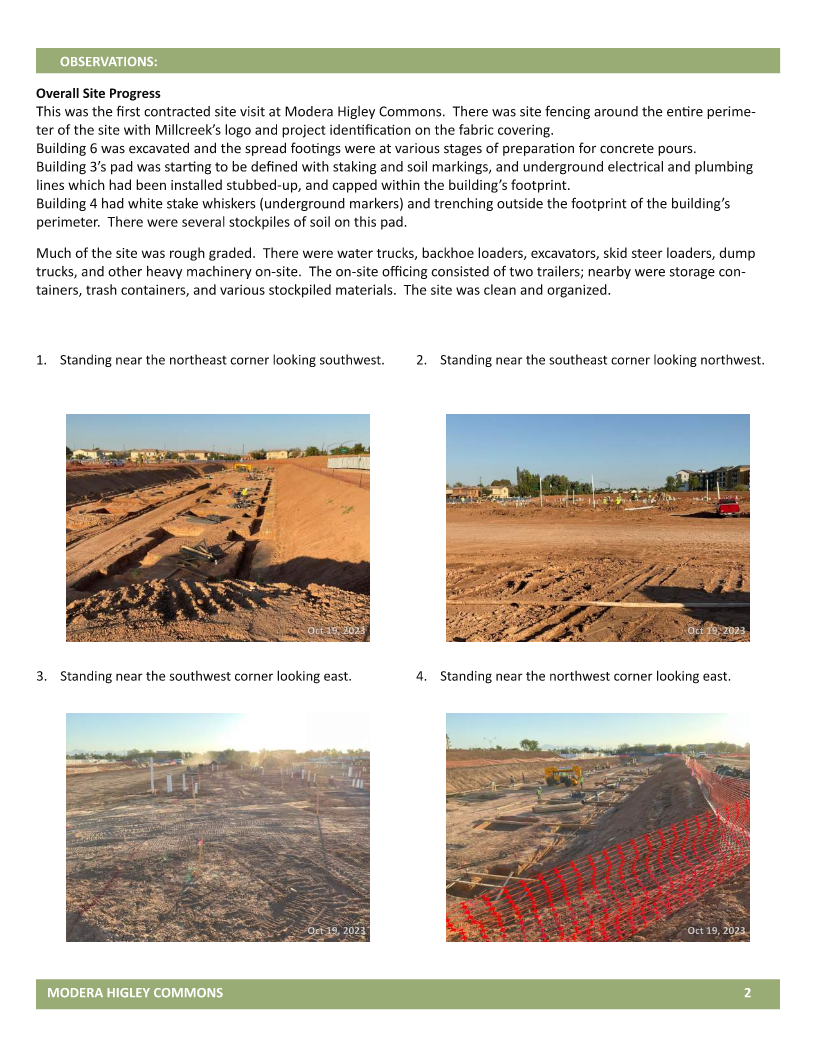 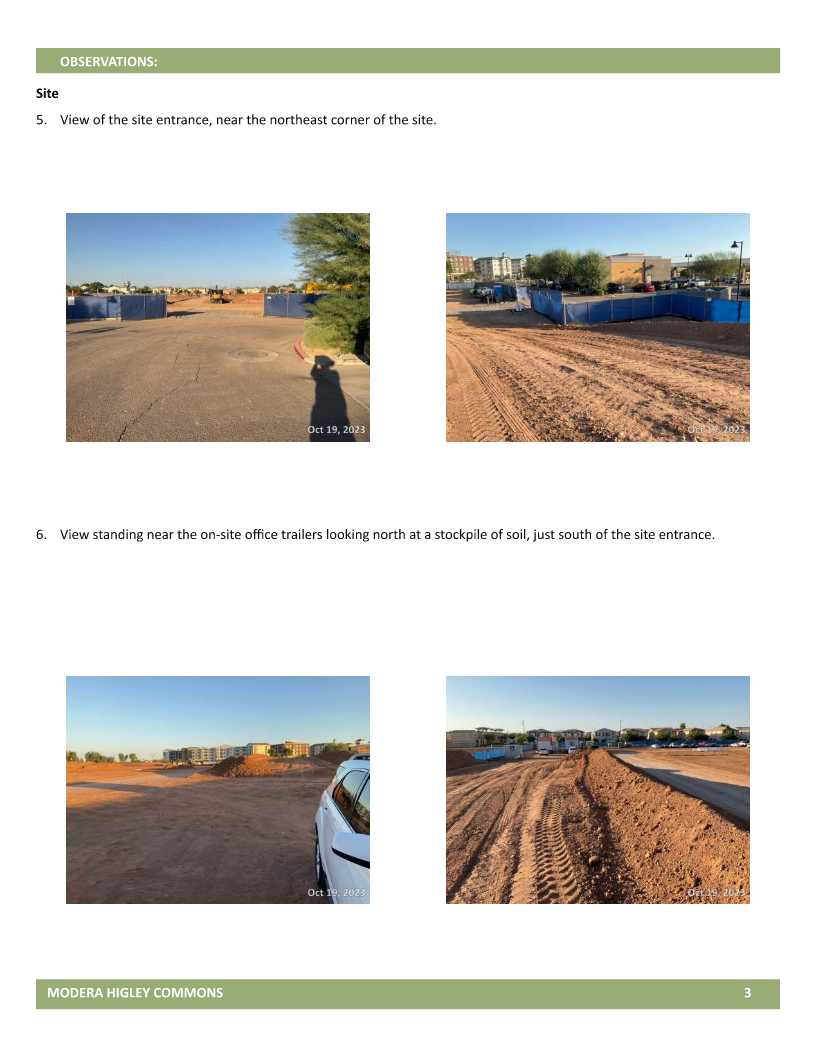 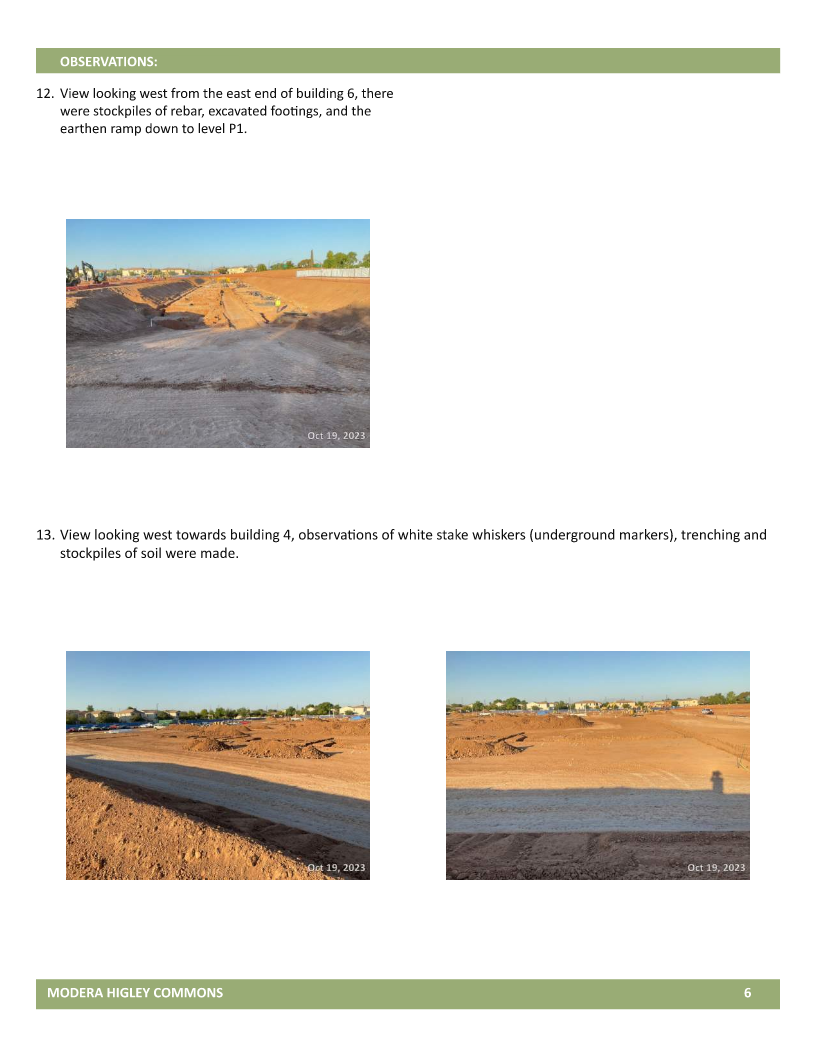 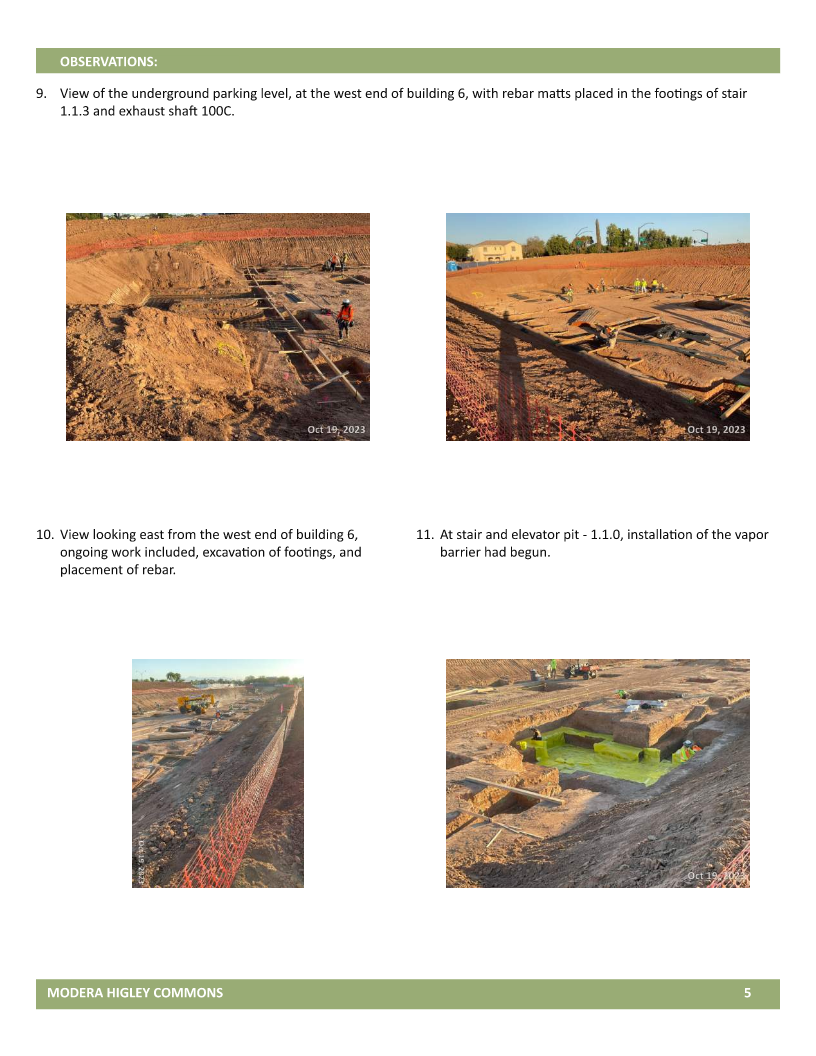 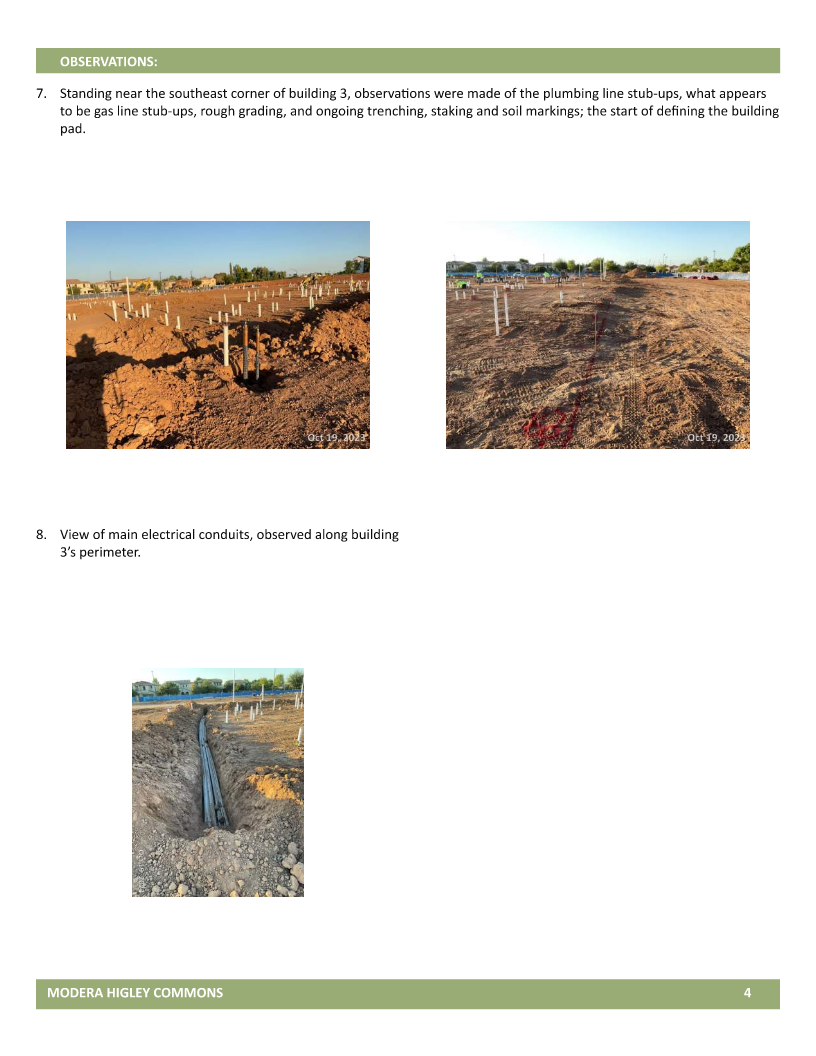 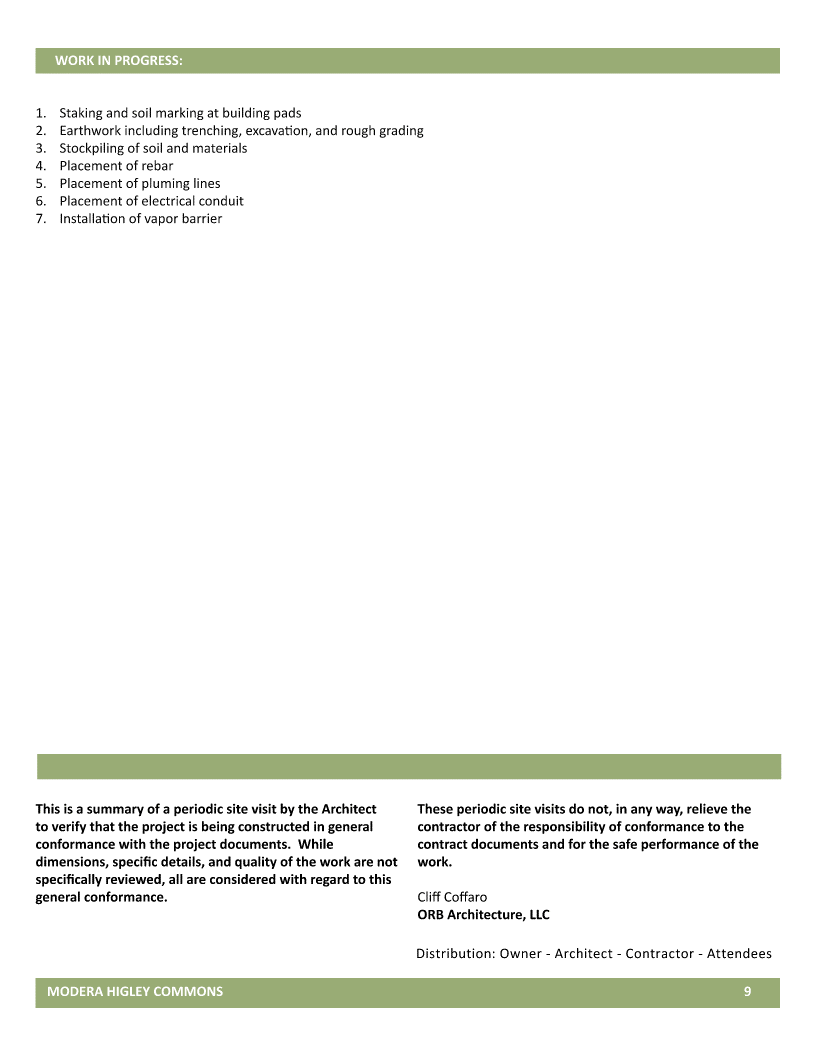 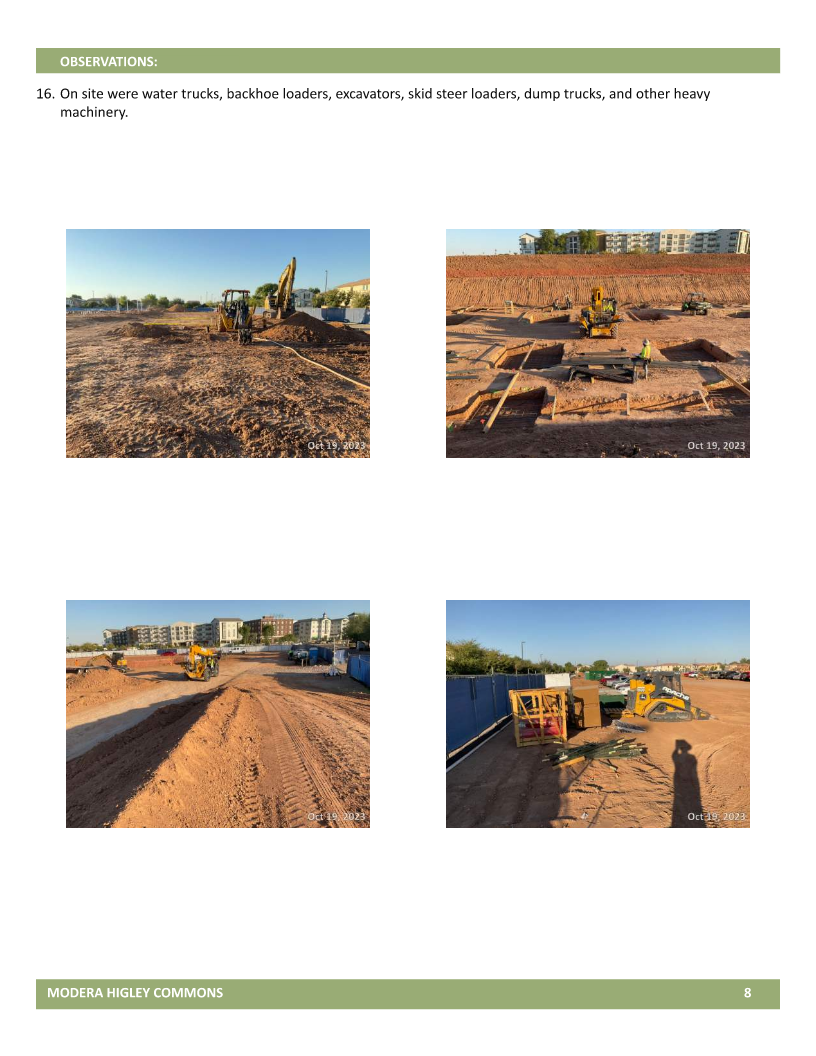 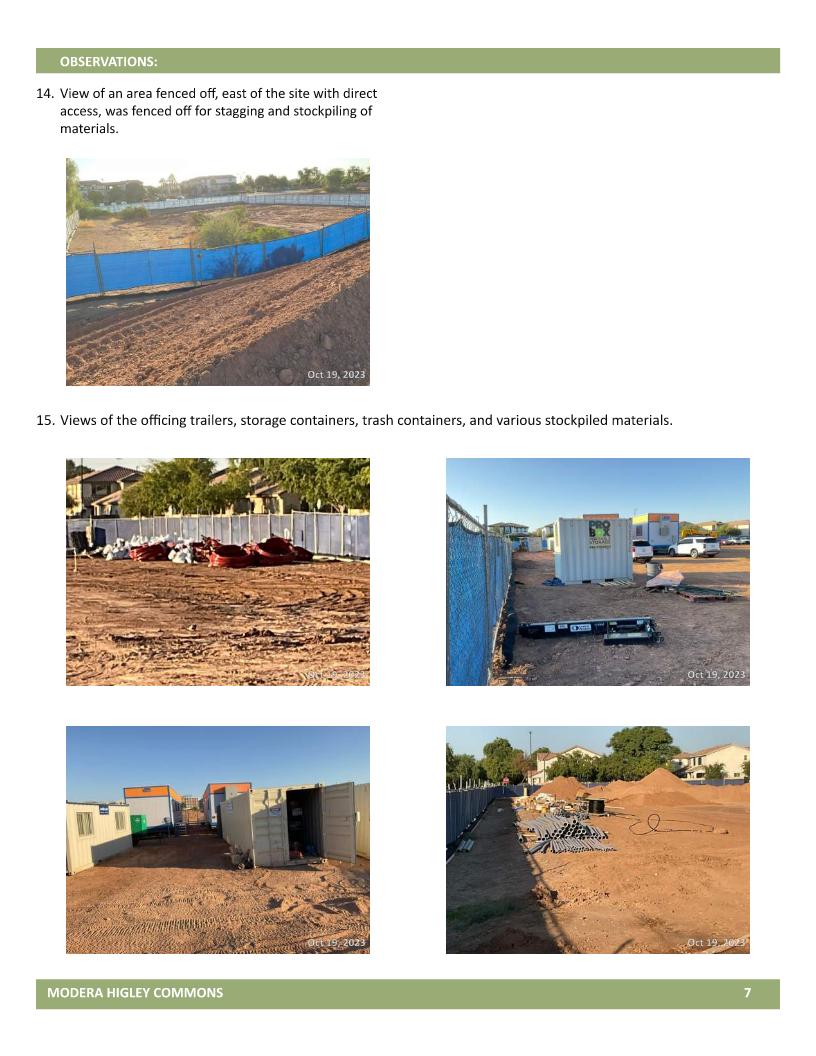 FIELD REPORTS
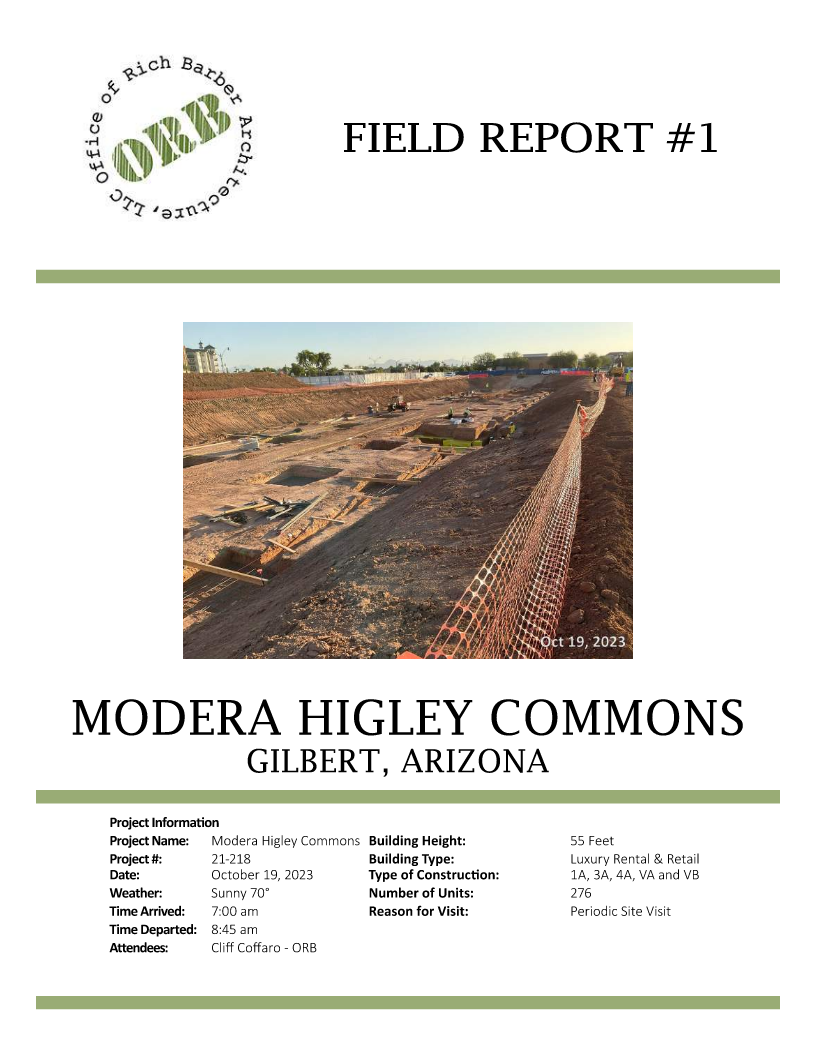 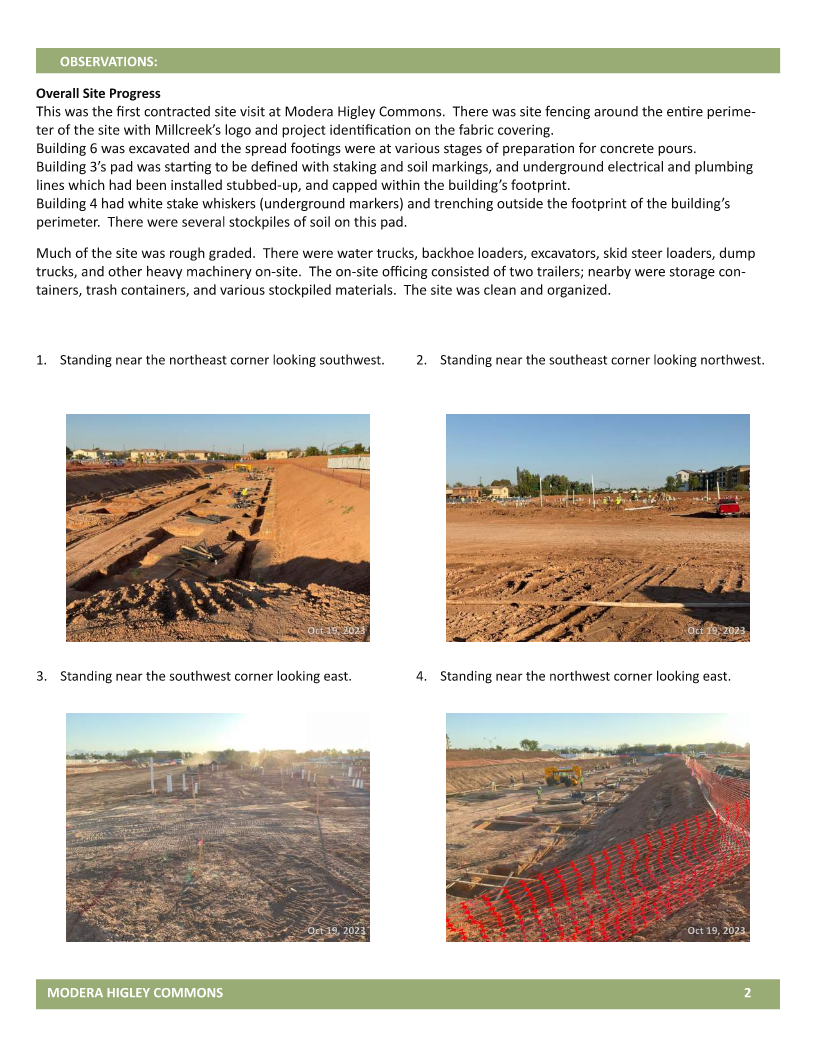 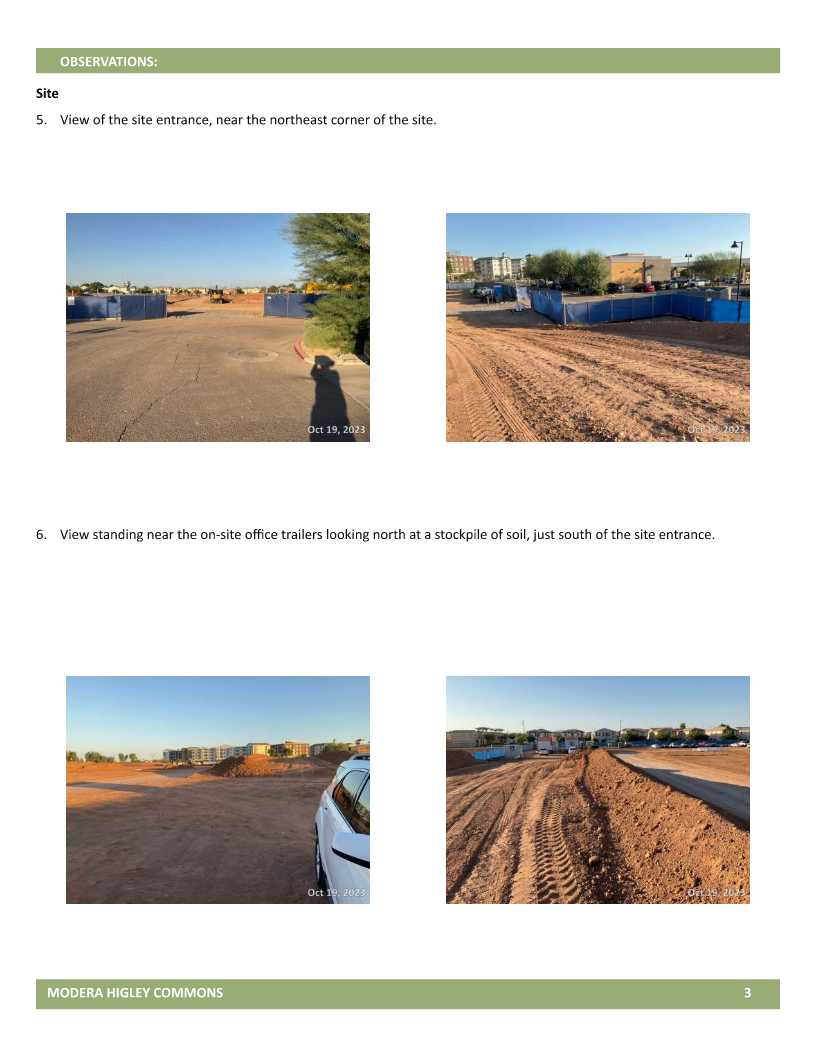 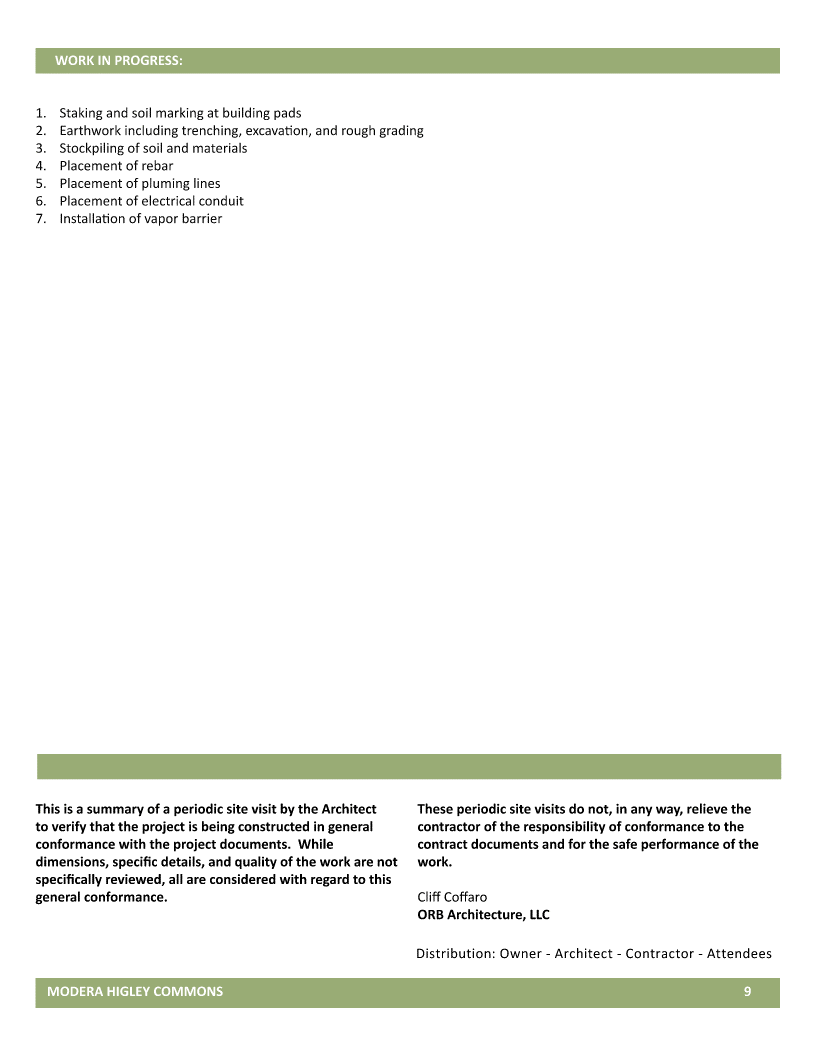 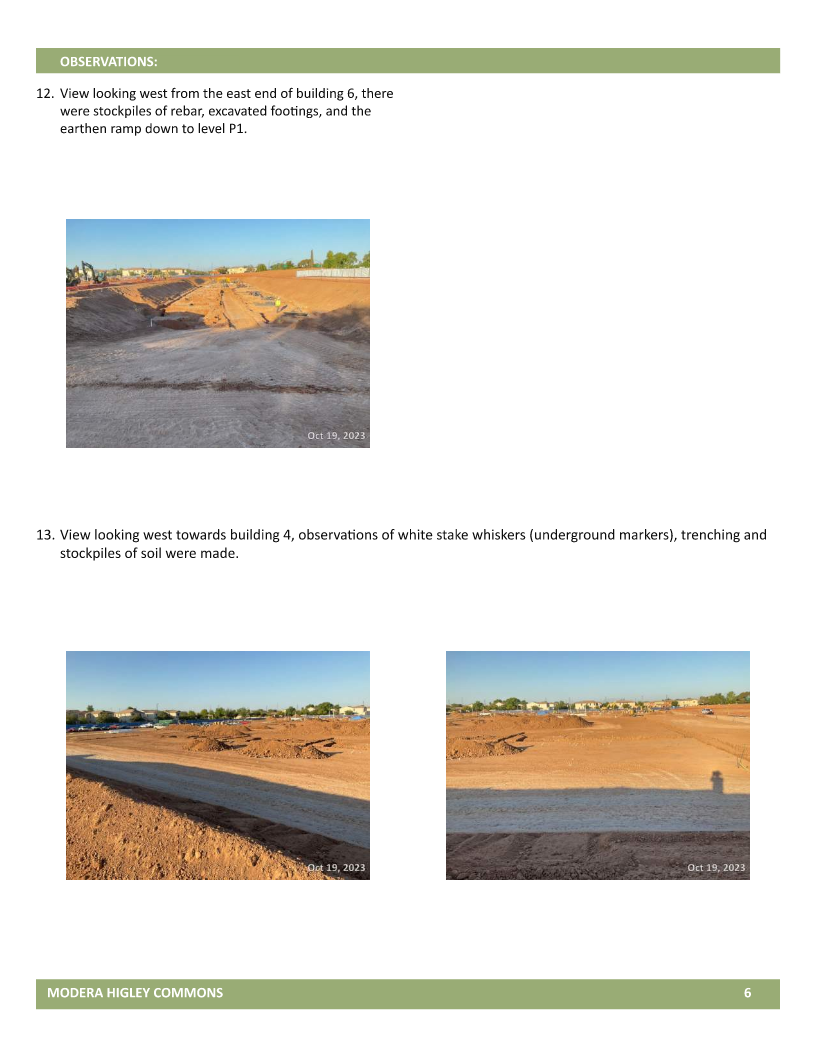 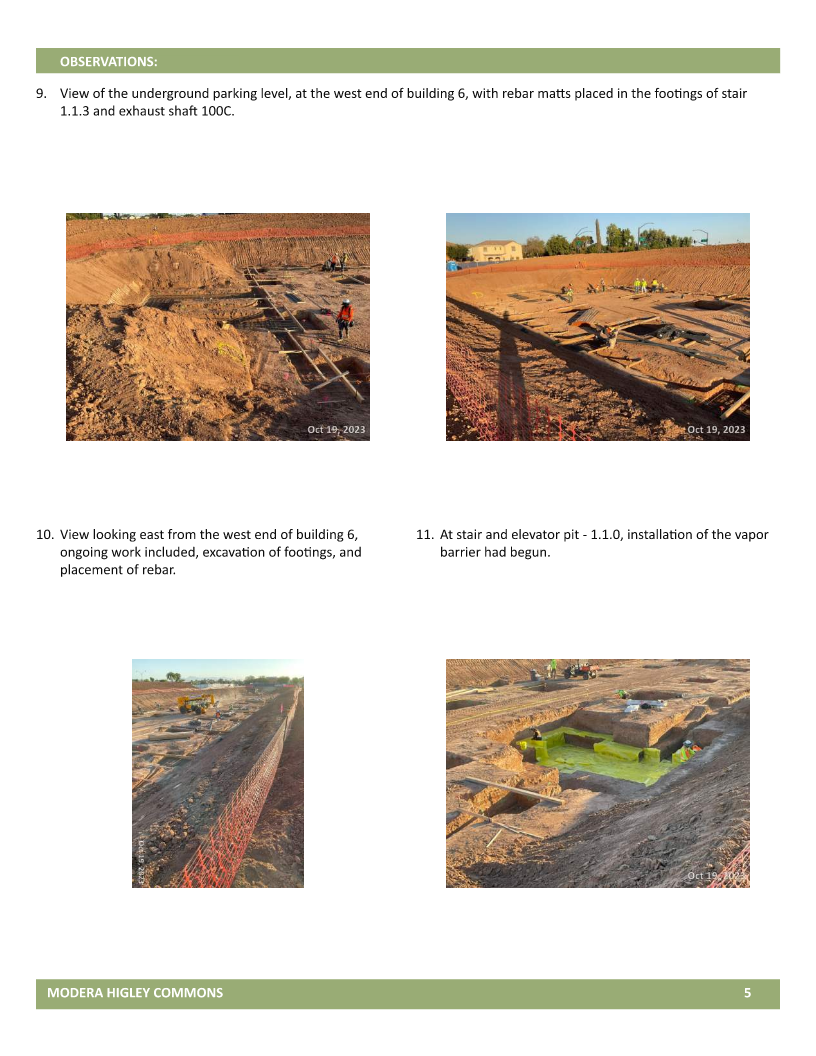 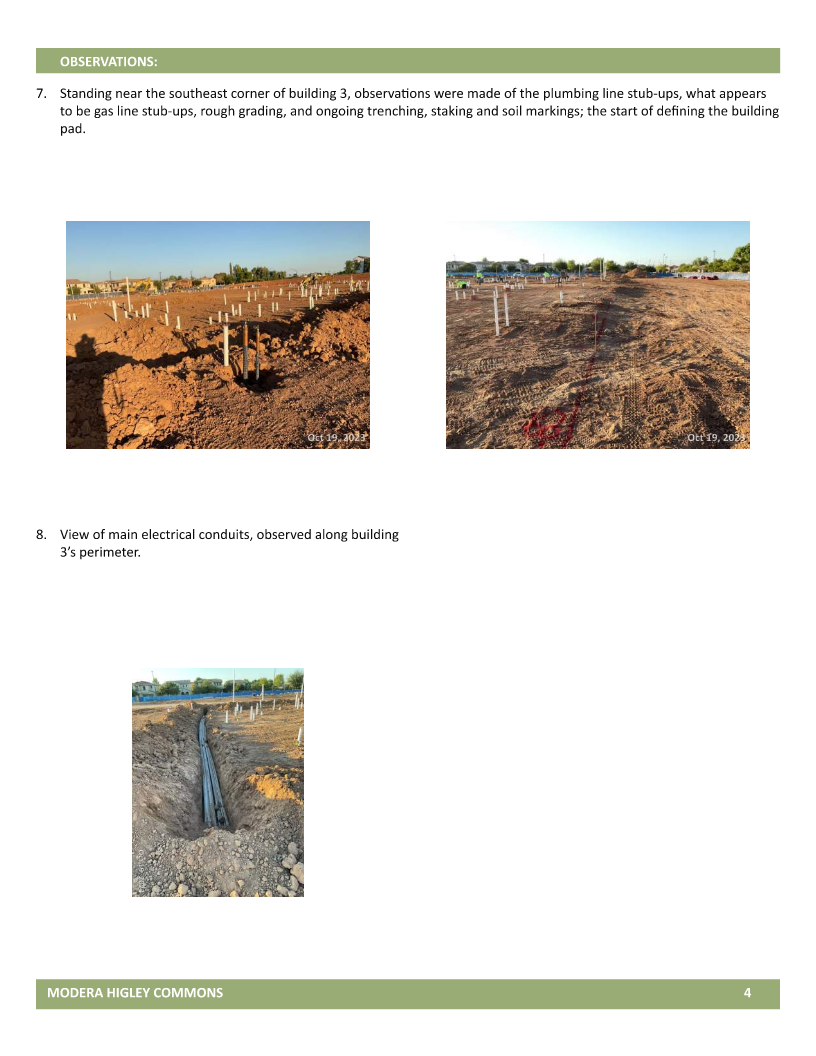 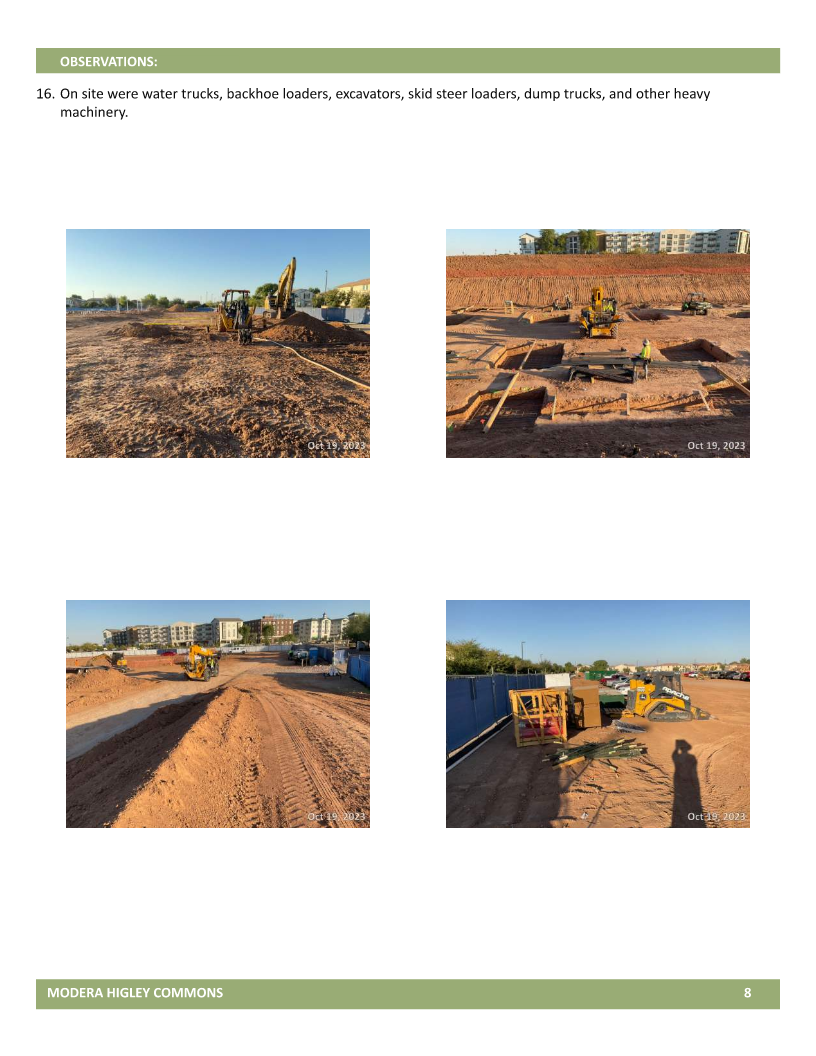 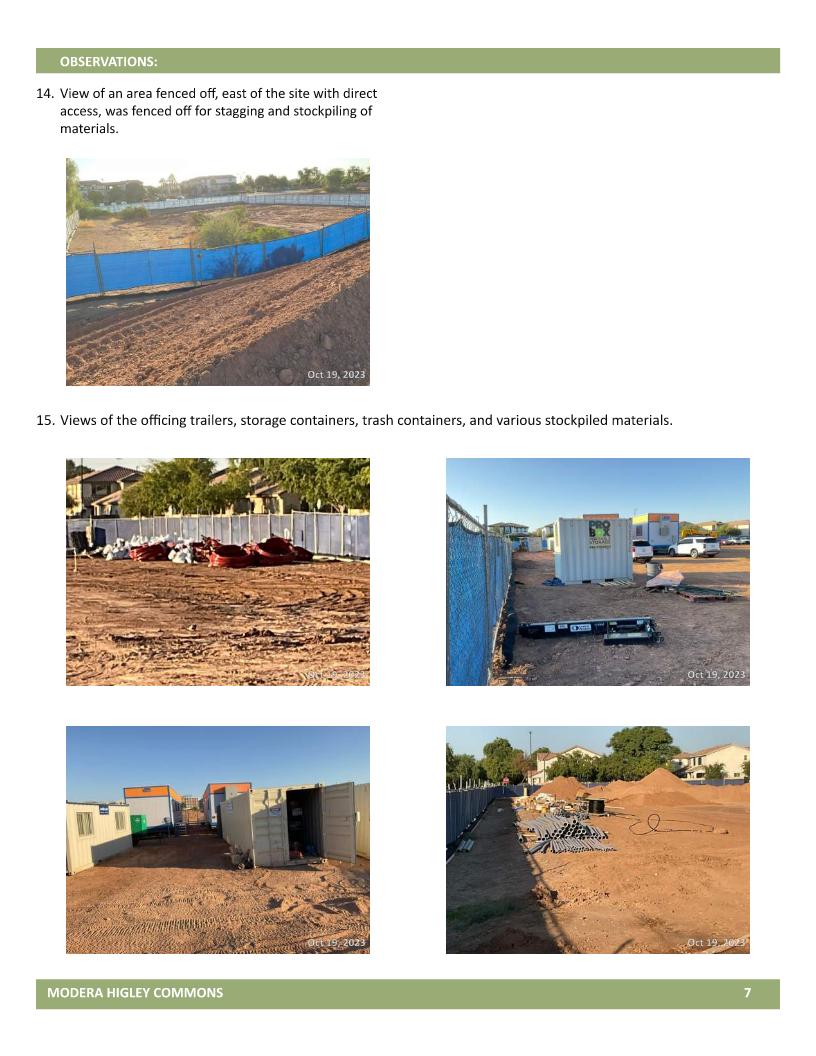 FIELD REPORTS
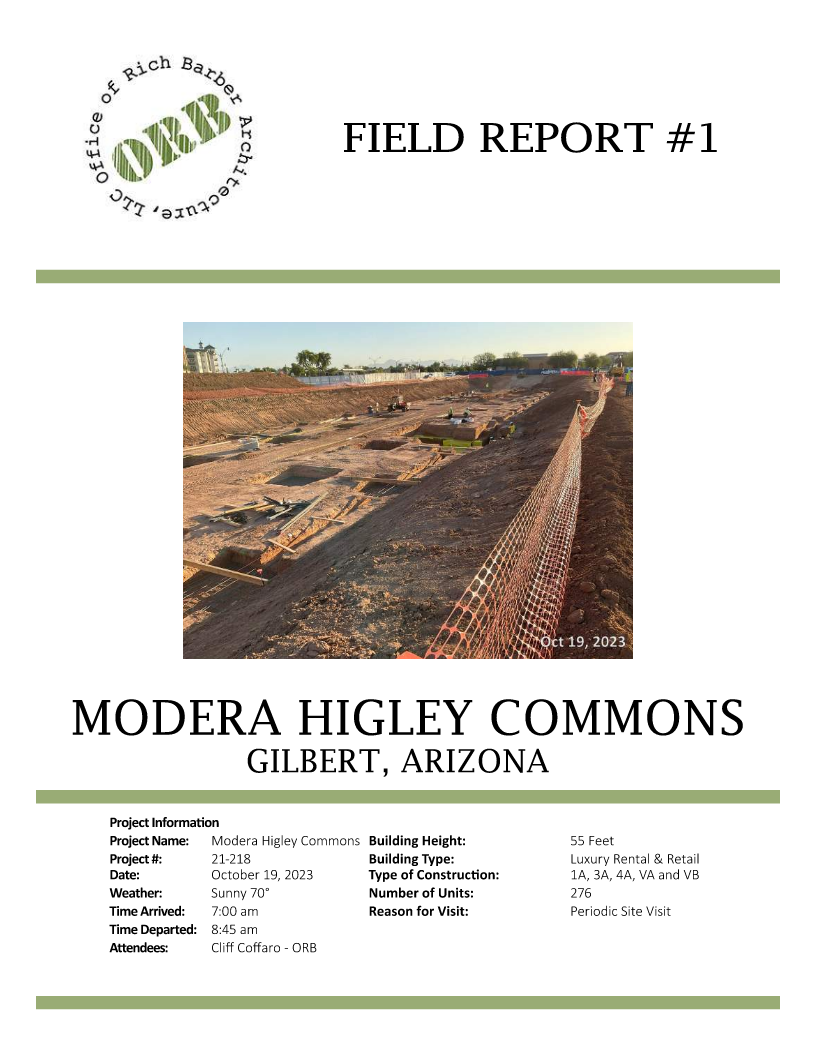 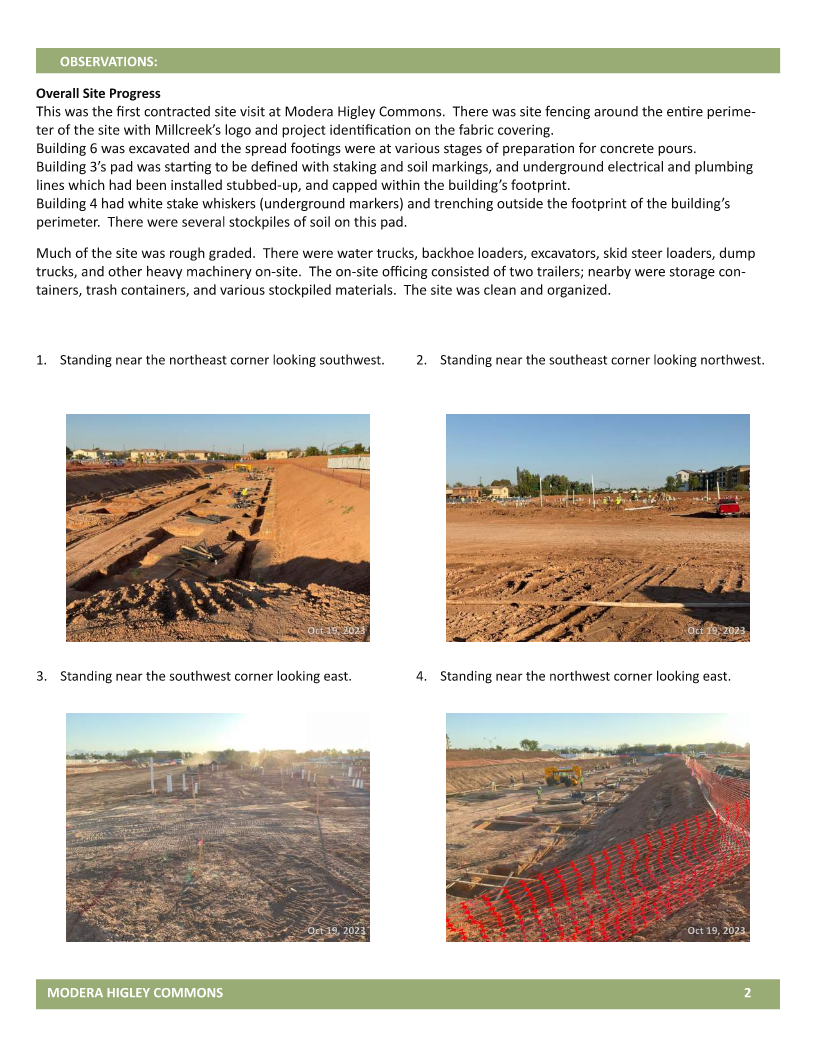 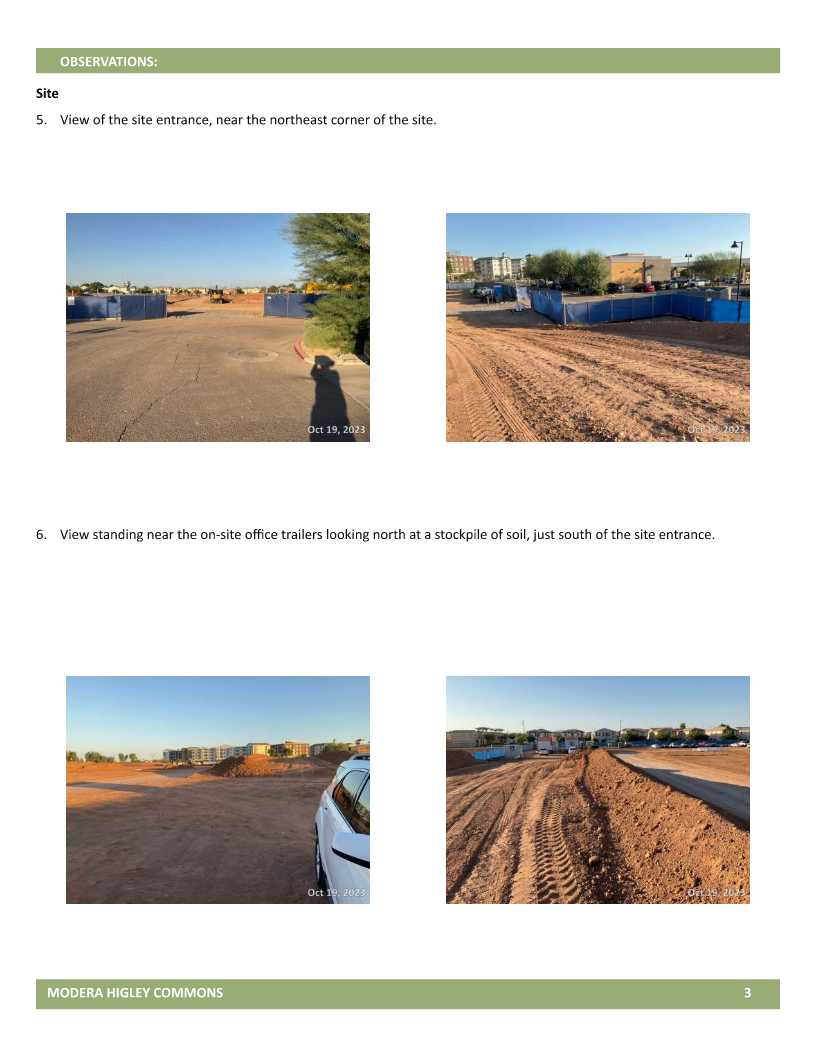 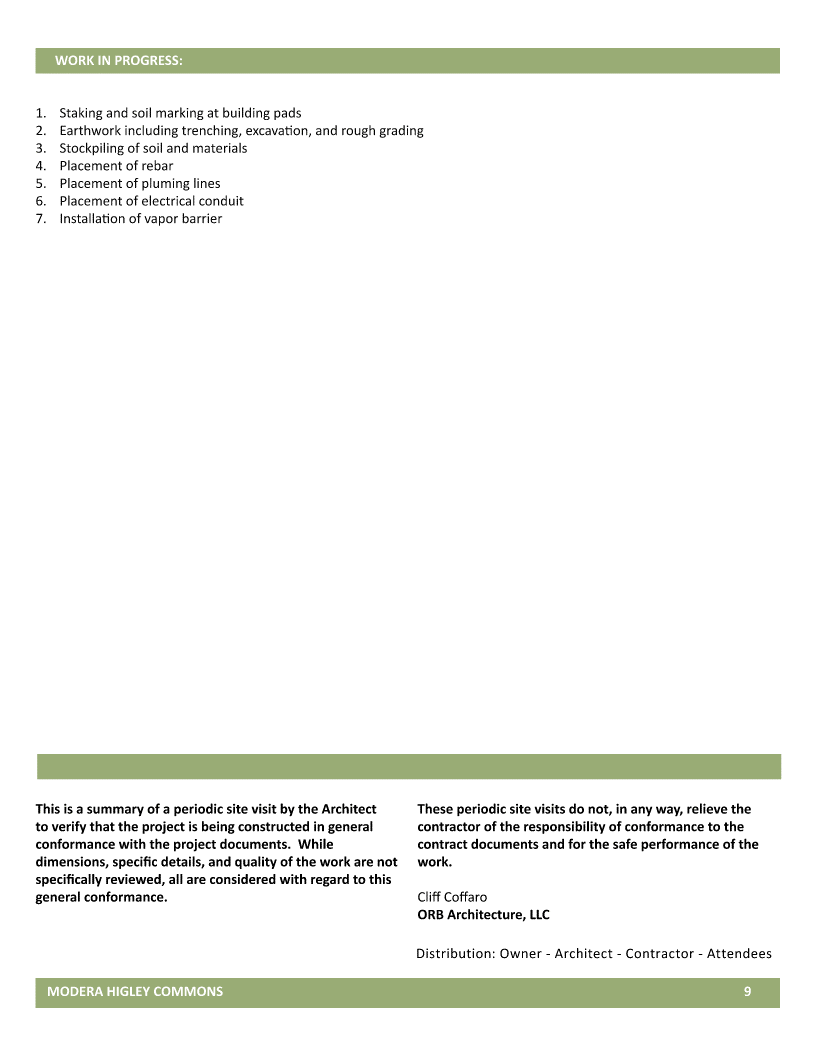 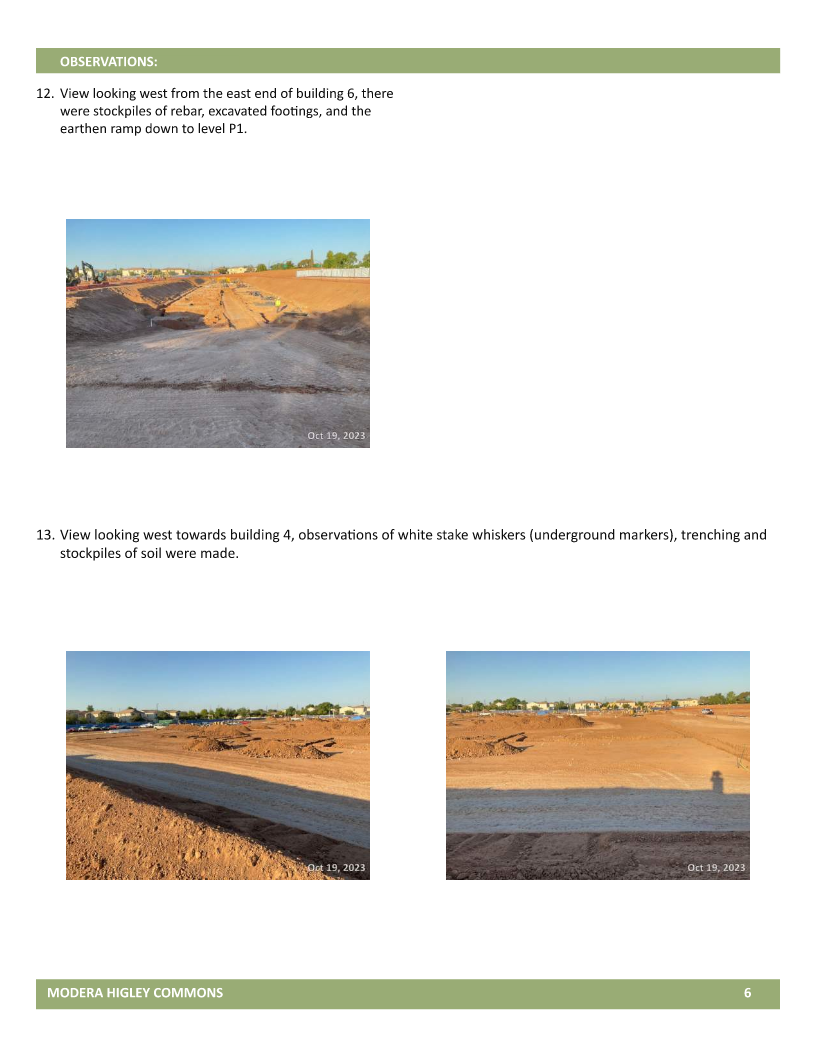 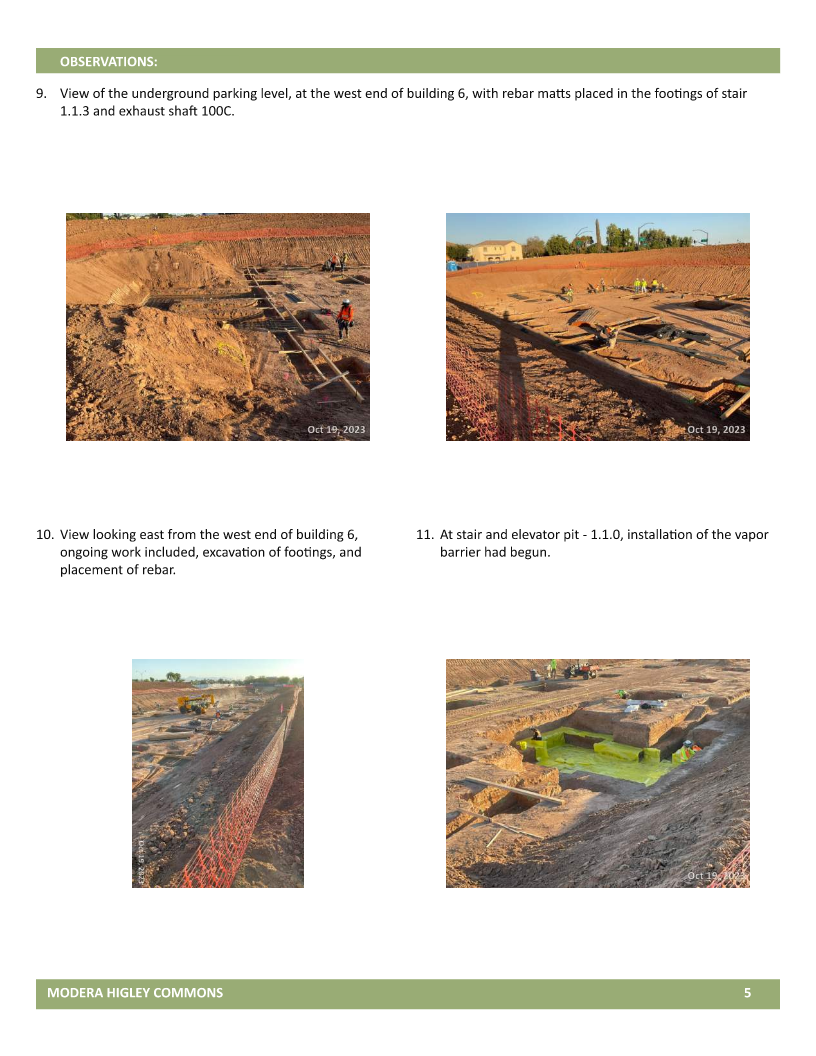 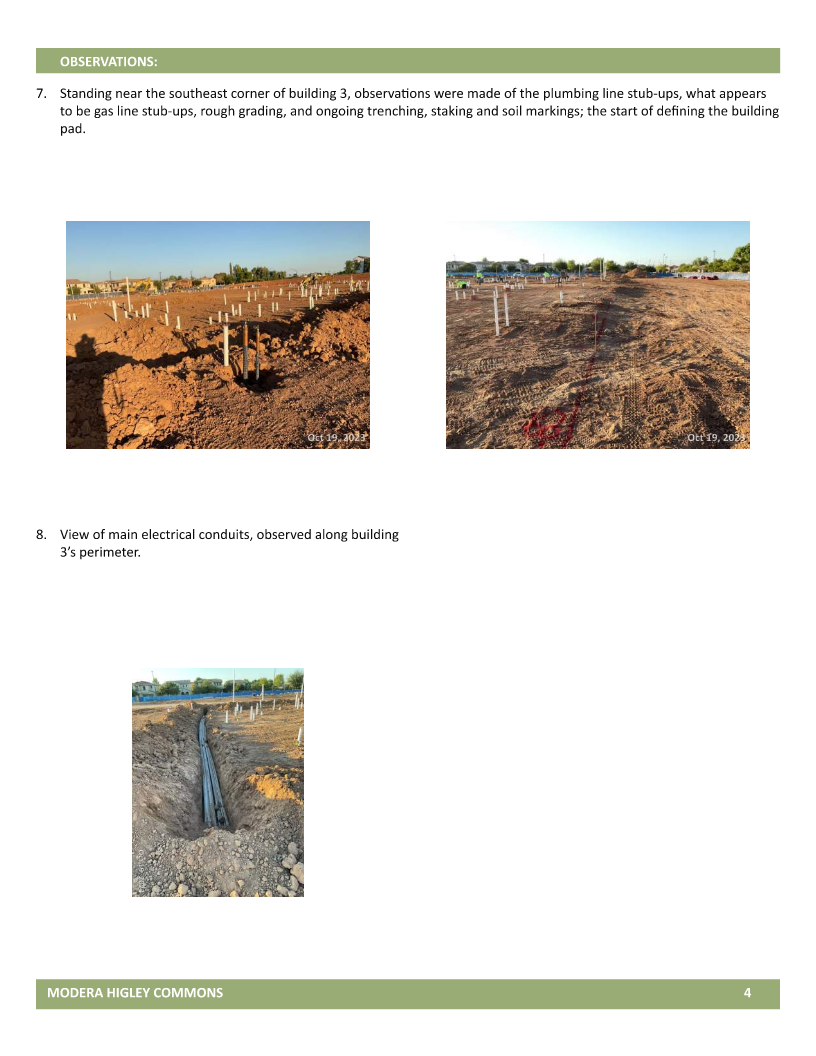 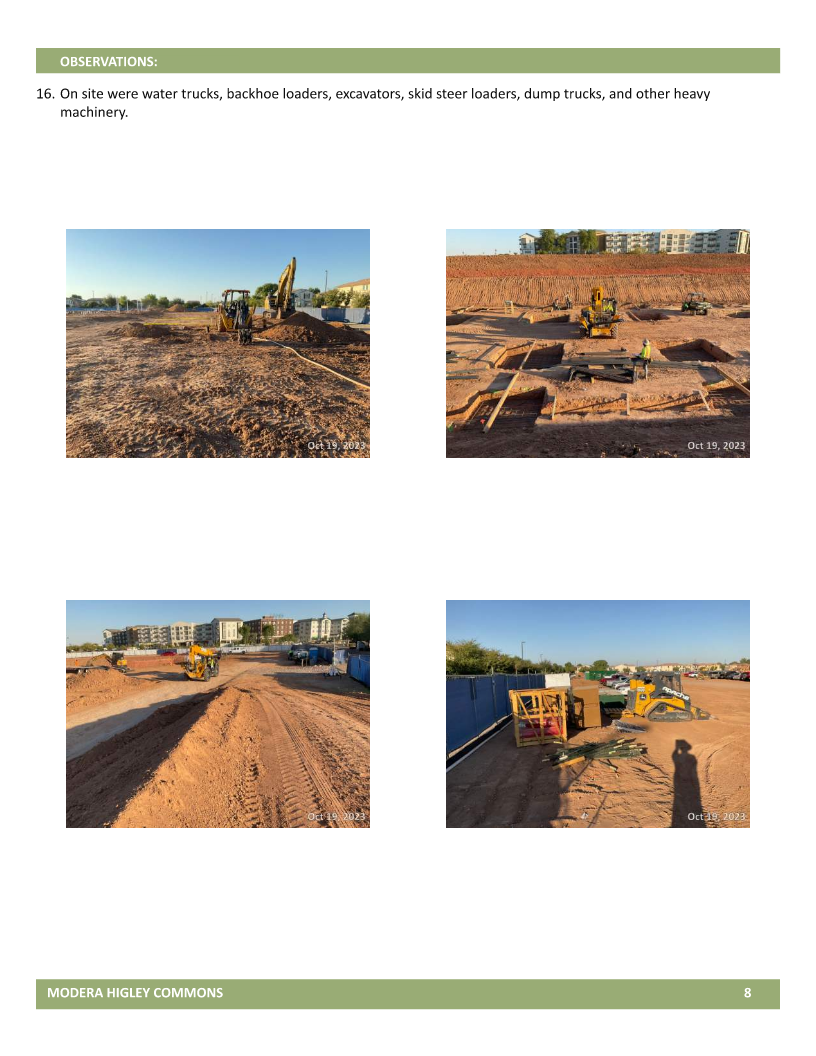 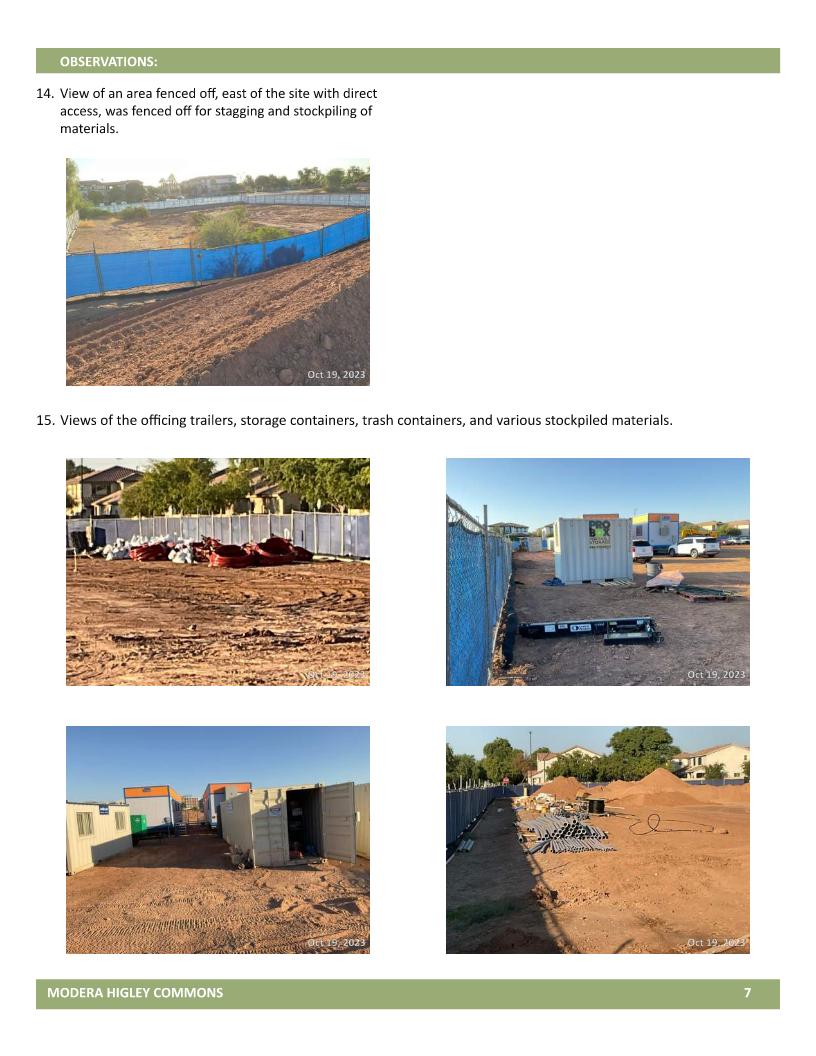 FIELD REPORTS
THE FOLLOWING IS A COLLECTION OF ORB : CA STAFF “GO TO LANGUAGE”
When writing field reports be brief but clear.  Add location/reference to the plans.
“shall be”
“approximately”
“observed” “observe”
“on-going”
“upper level”
“appears to be”
“does not appear to be” per documents
“generally, appears to be” per documents
“G.C. to confirm” 
“as it occurs” 
“in all other applicable”  
“is secure” 
“Ensure”
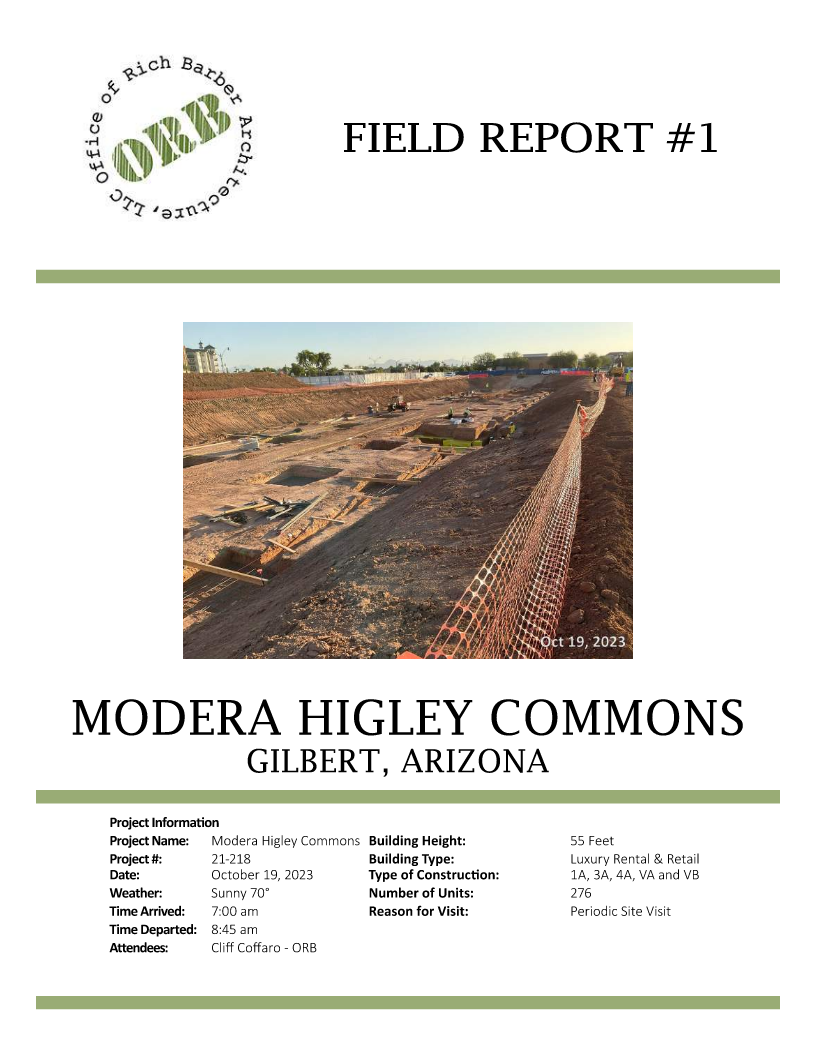 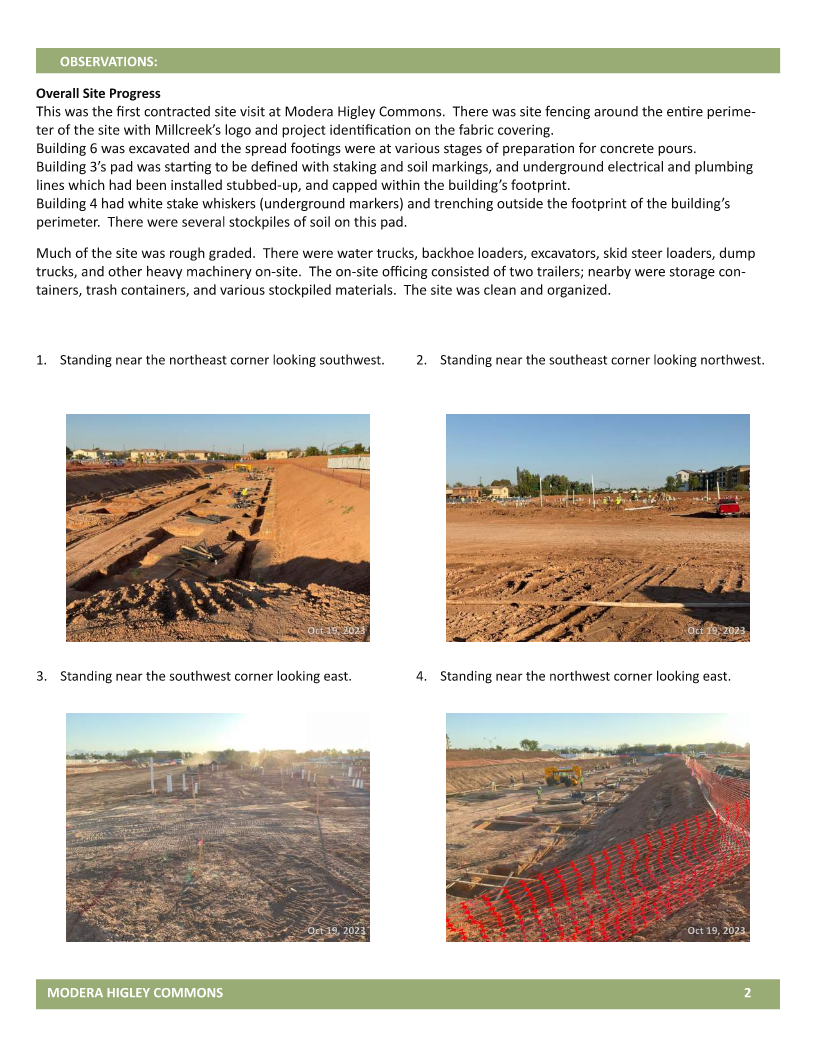 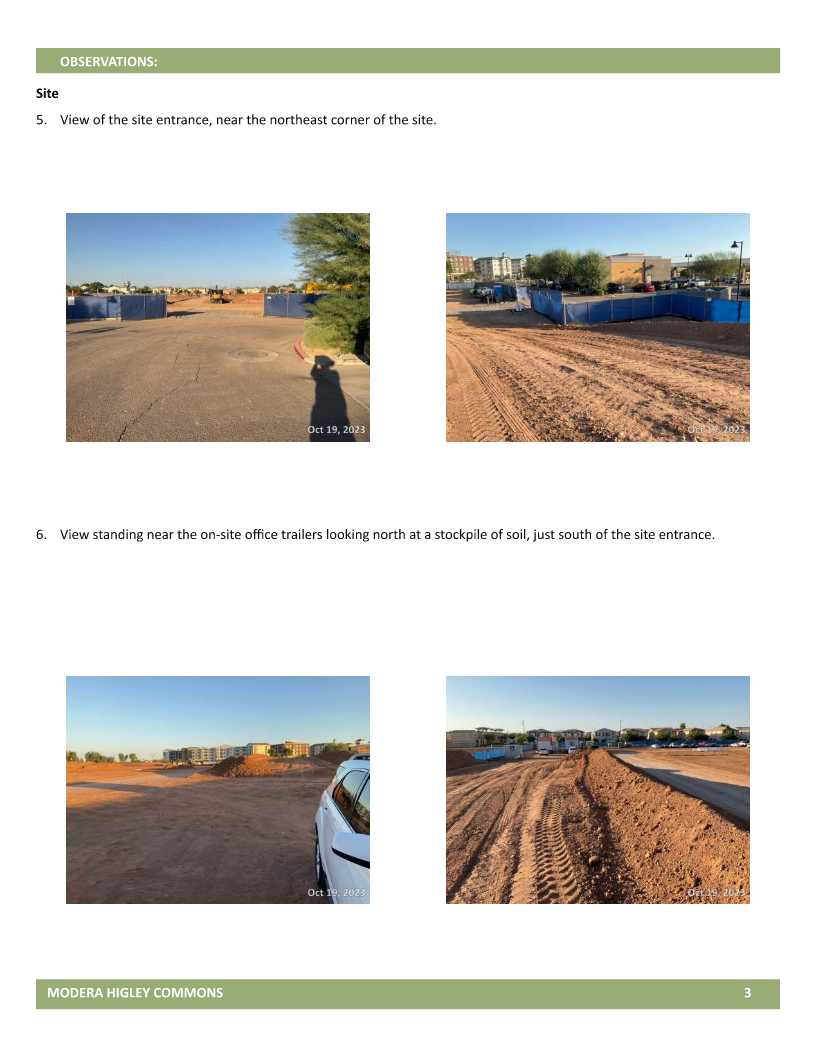 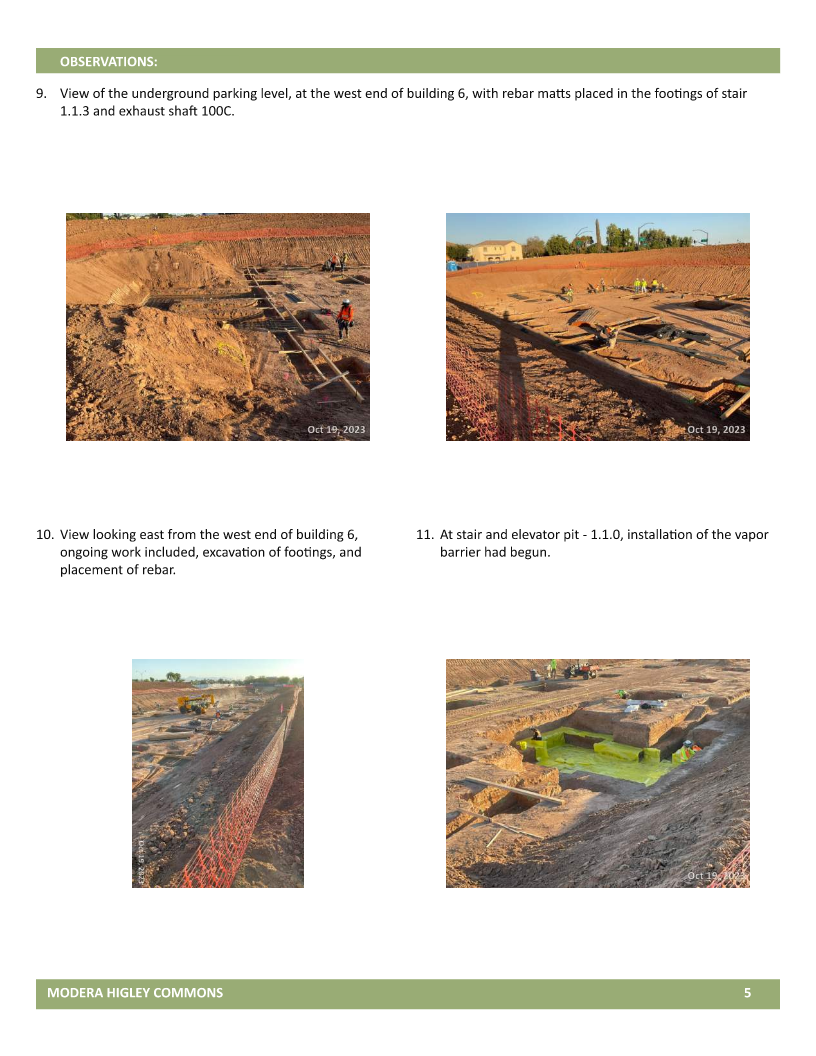 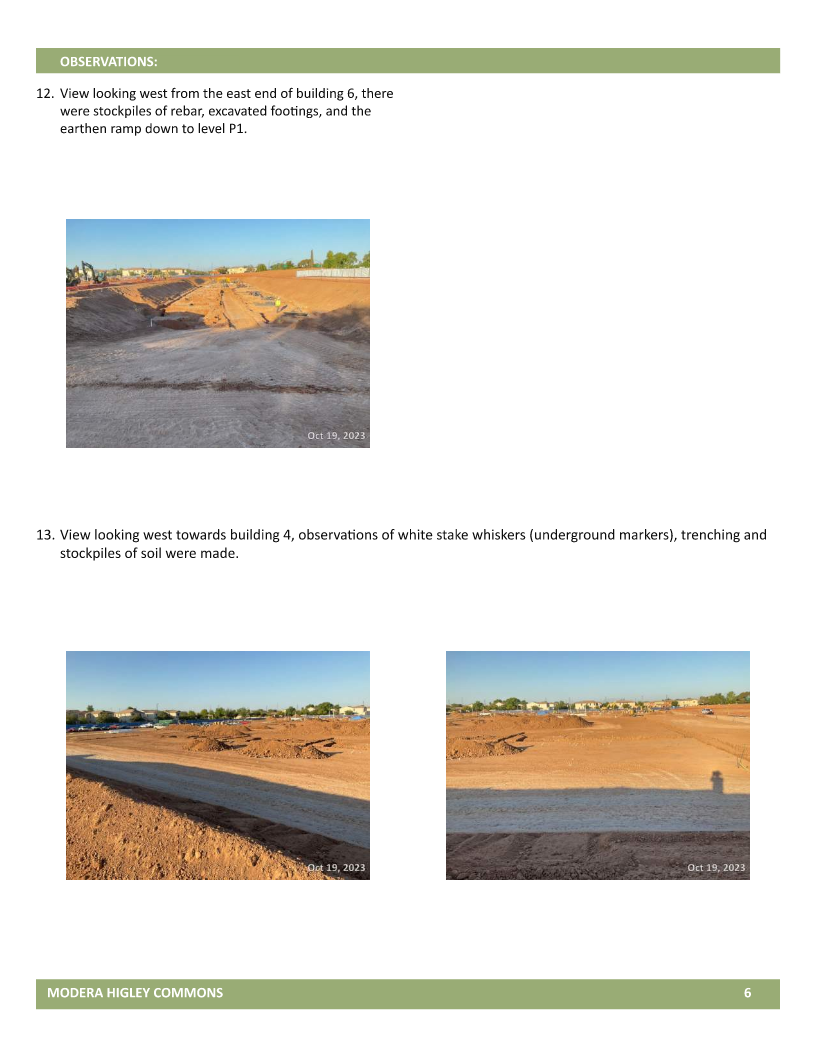 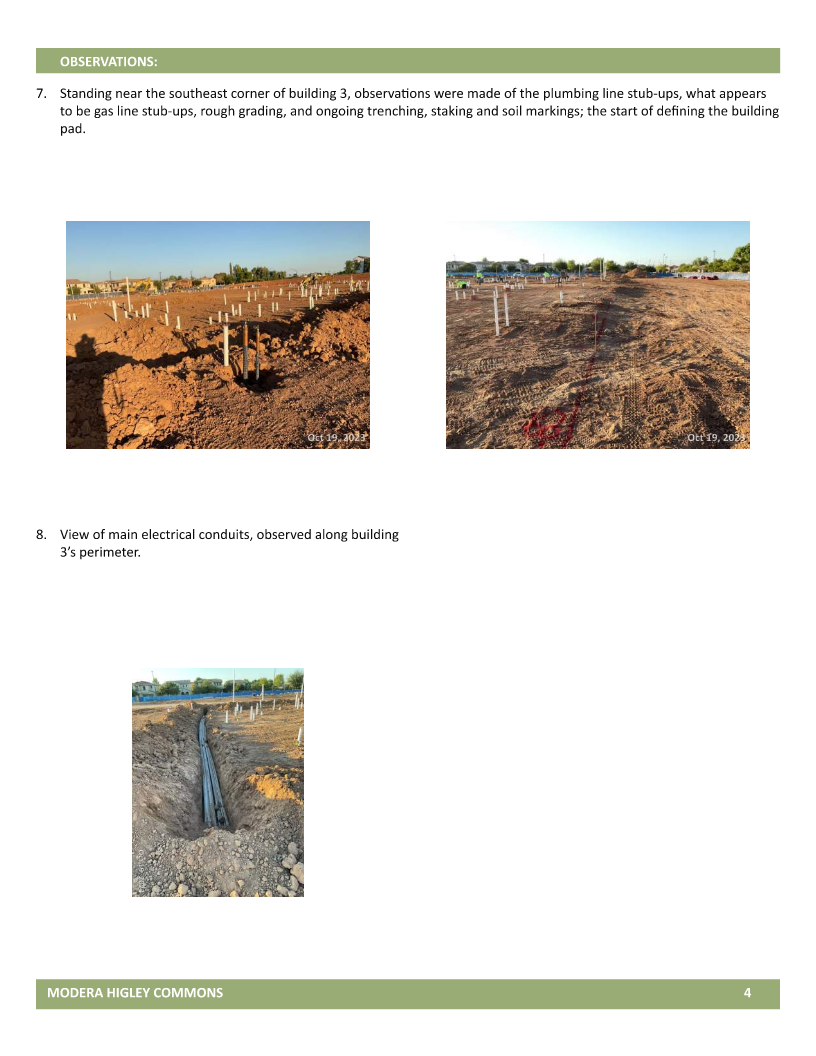 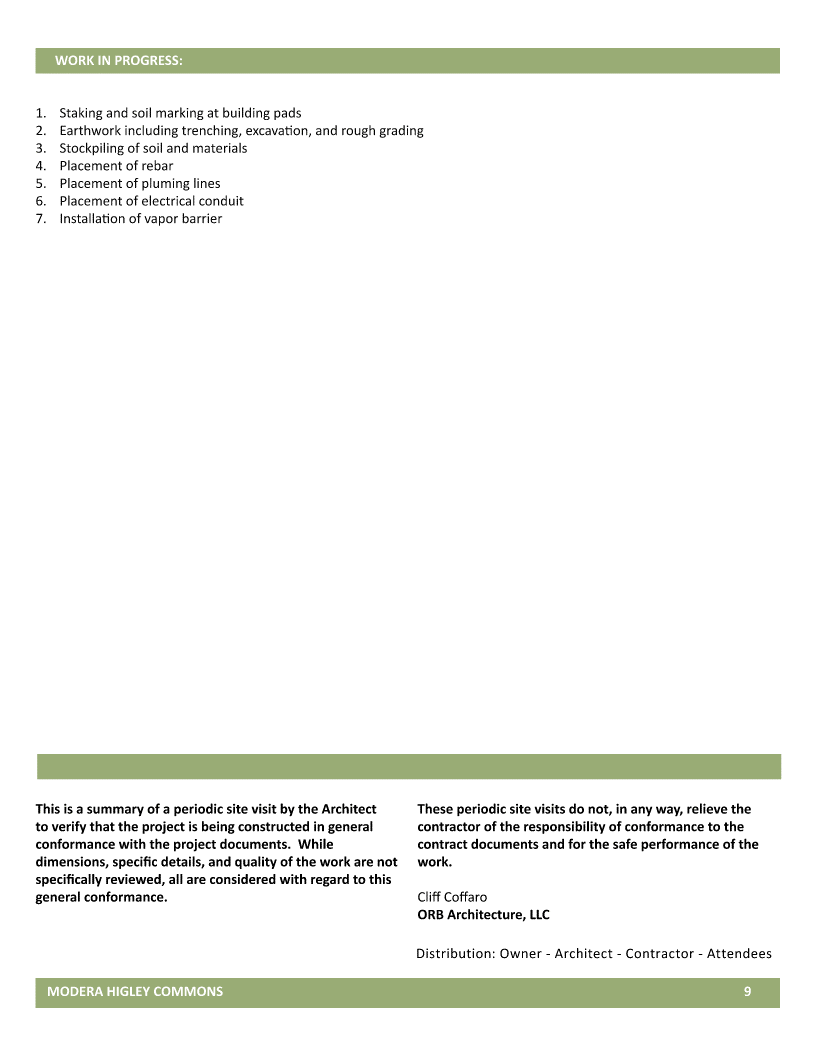 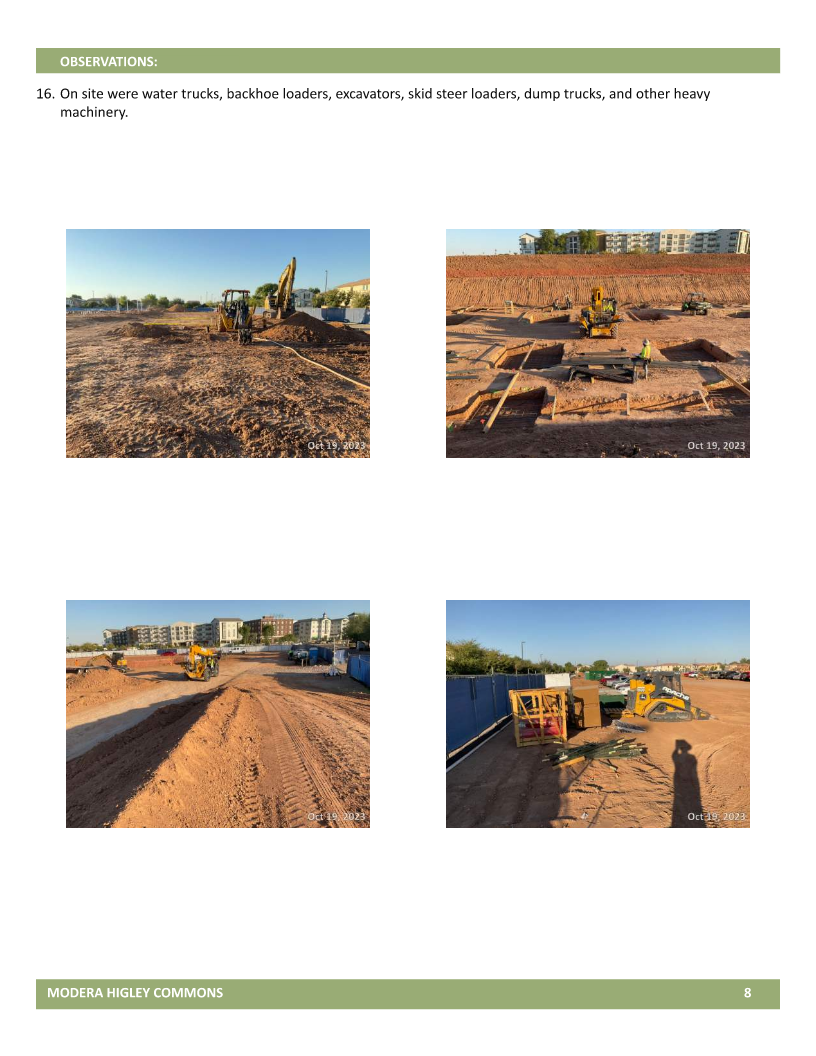 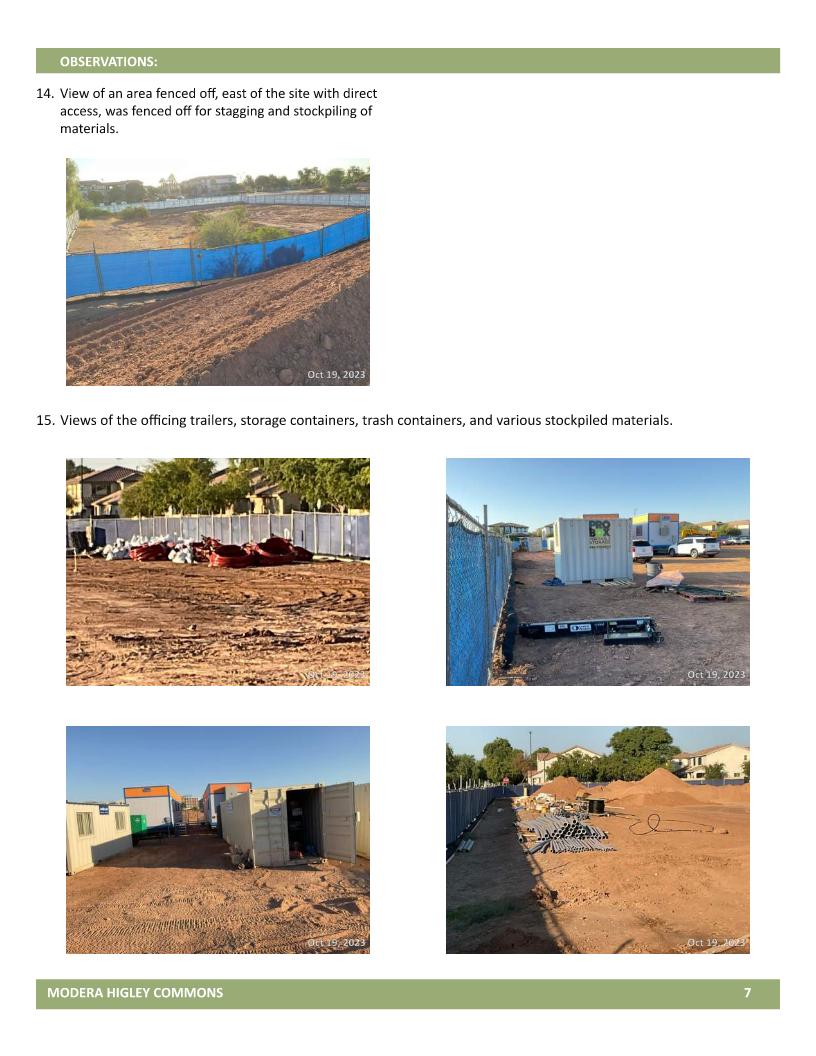 FIELD REPORTS
THE FOLLOWING IS A COLLECTION OF ORB : CA STAFF “GO TO LANGUAGE”
When writing field reports be brief but clear.  Add location/reference to the plans.
”are no more than“ 
”it is unclear “  
“The work appears to be substantially complete”
“Including but not limited to”
“Verify compliance with field inspector”
“Install per manufactures written specifications”
“Otherwise agreed with the Owner/ per owner’s preference”
“Originally called for in the documents/plans”
“To the best of my knowledge”
“According to observable conditions at the site”  
As architects we observe rather than inspect.  We should use “shall be” rather than “may be”.  We review submittals rather than approve them.
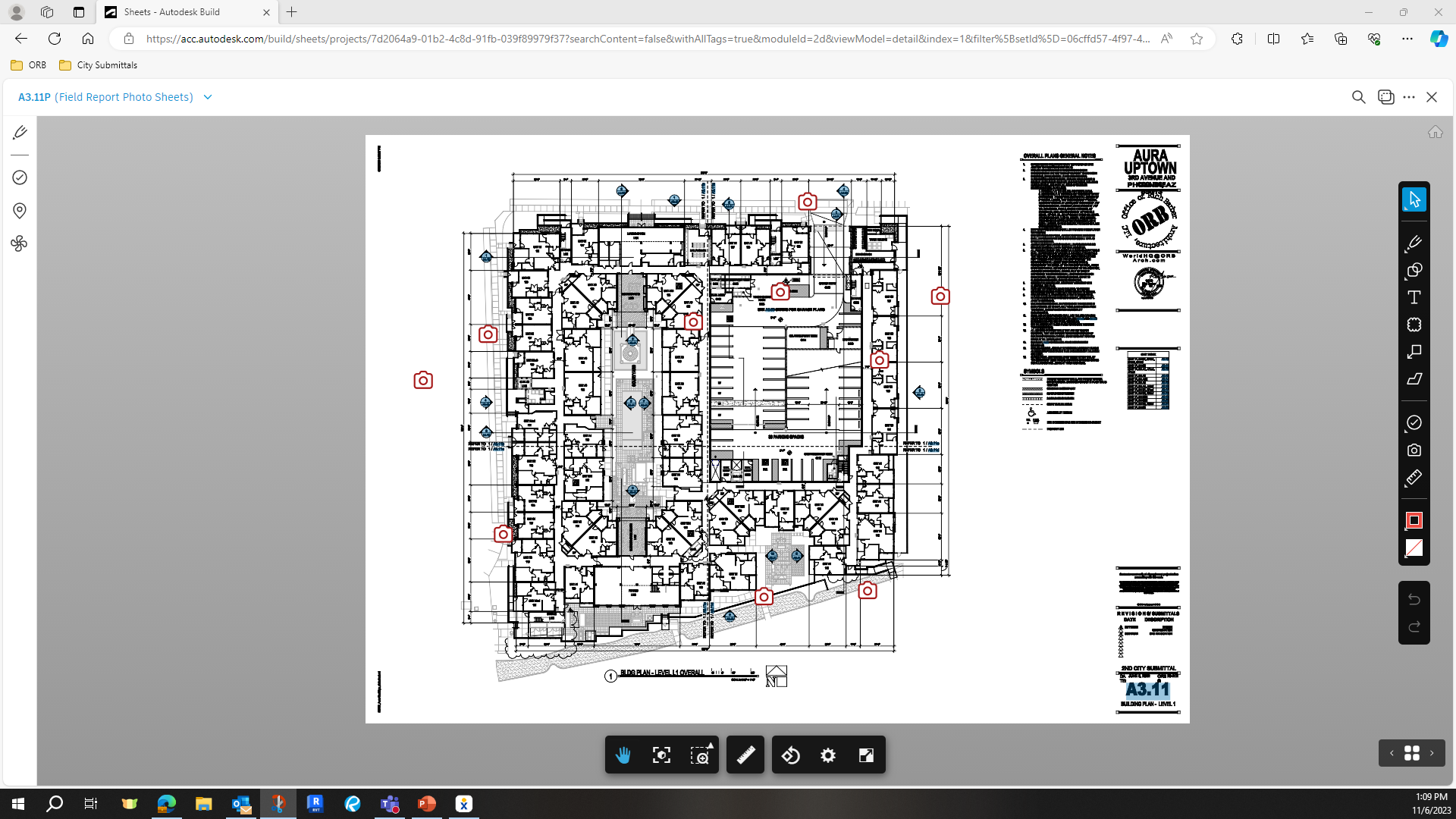 FIELD REPORTS
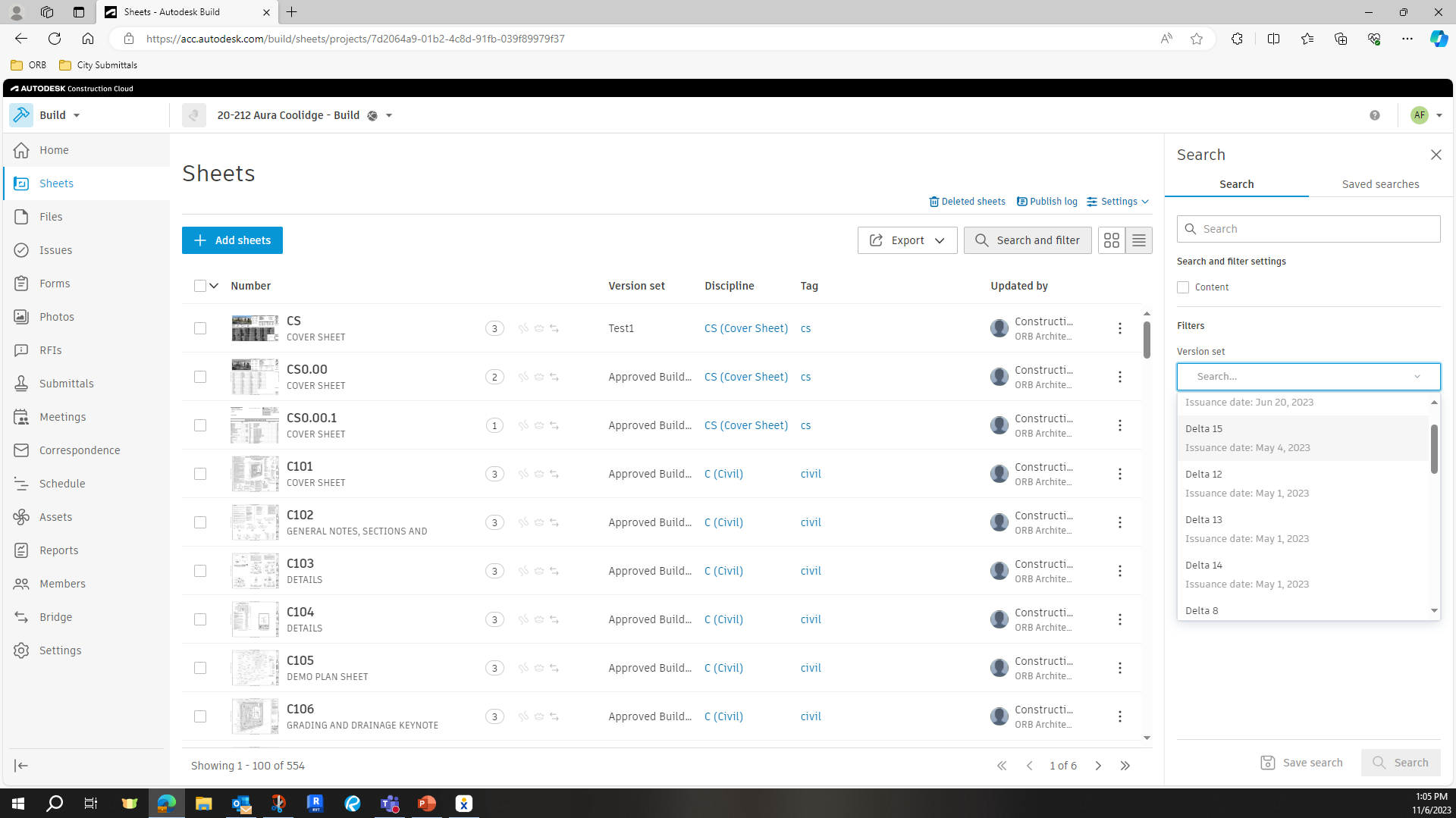 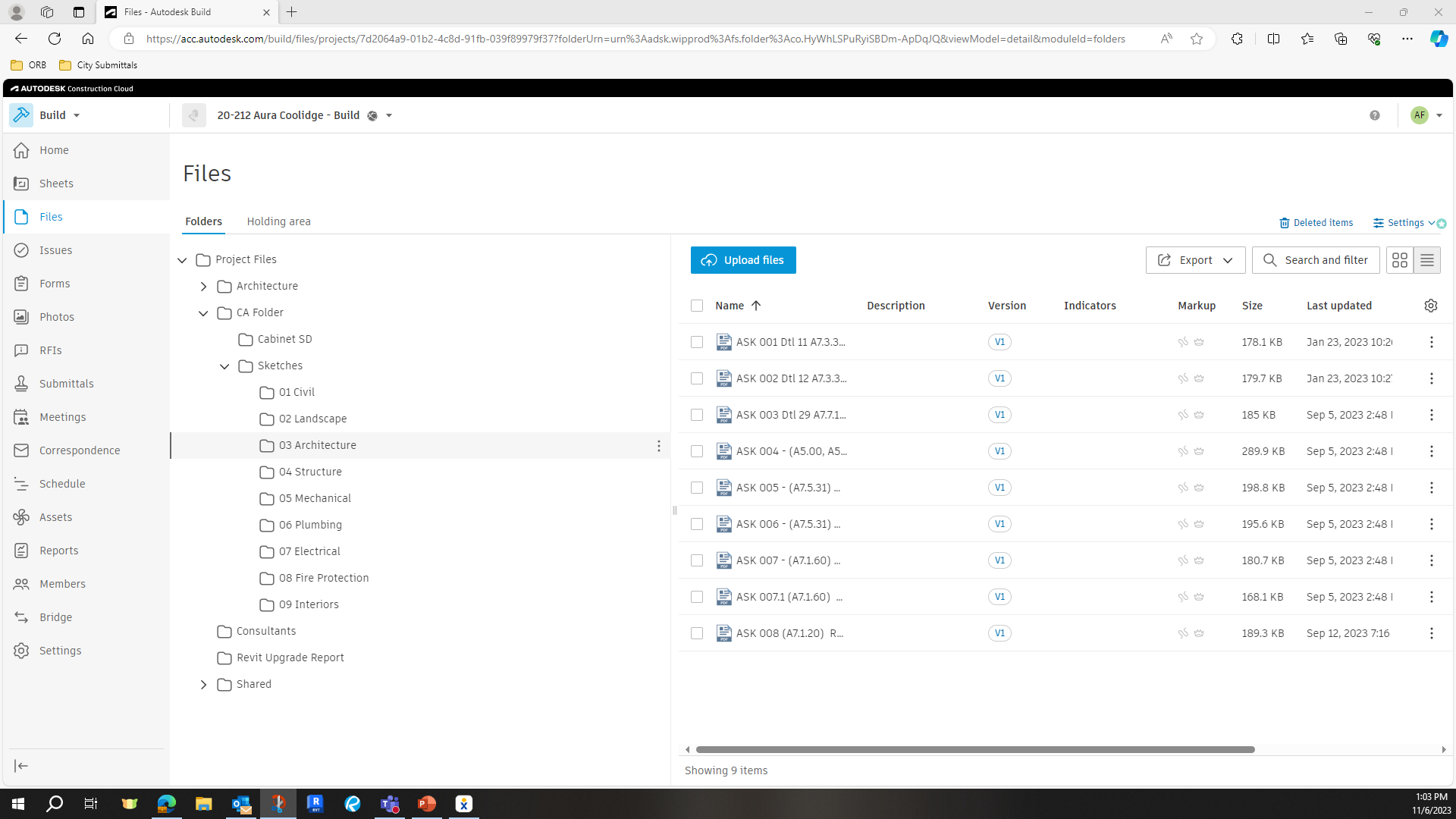 FIELD REPORTS
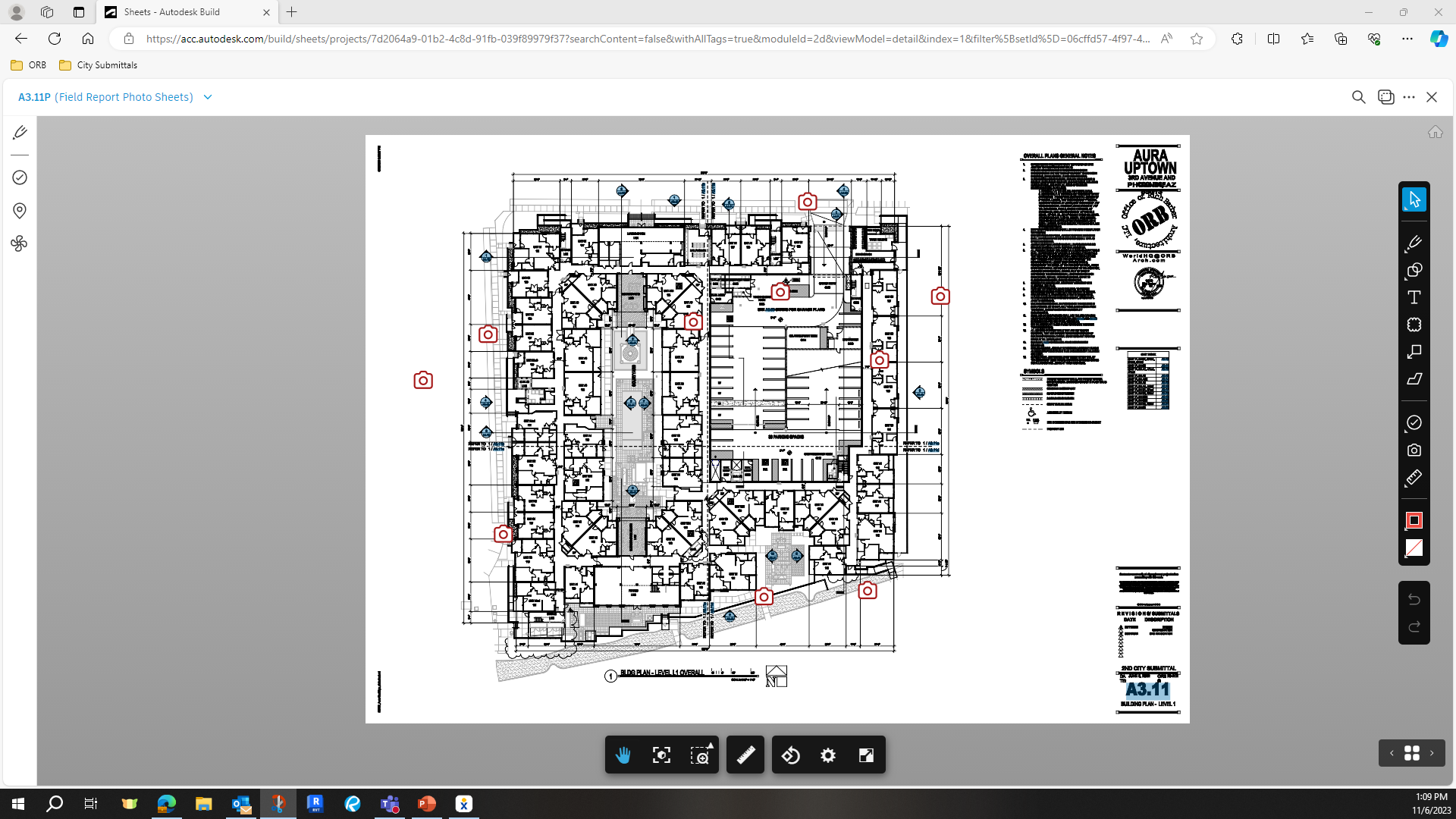 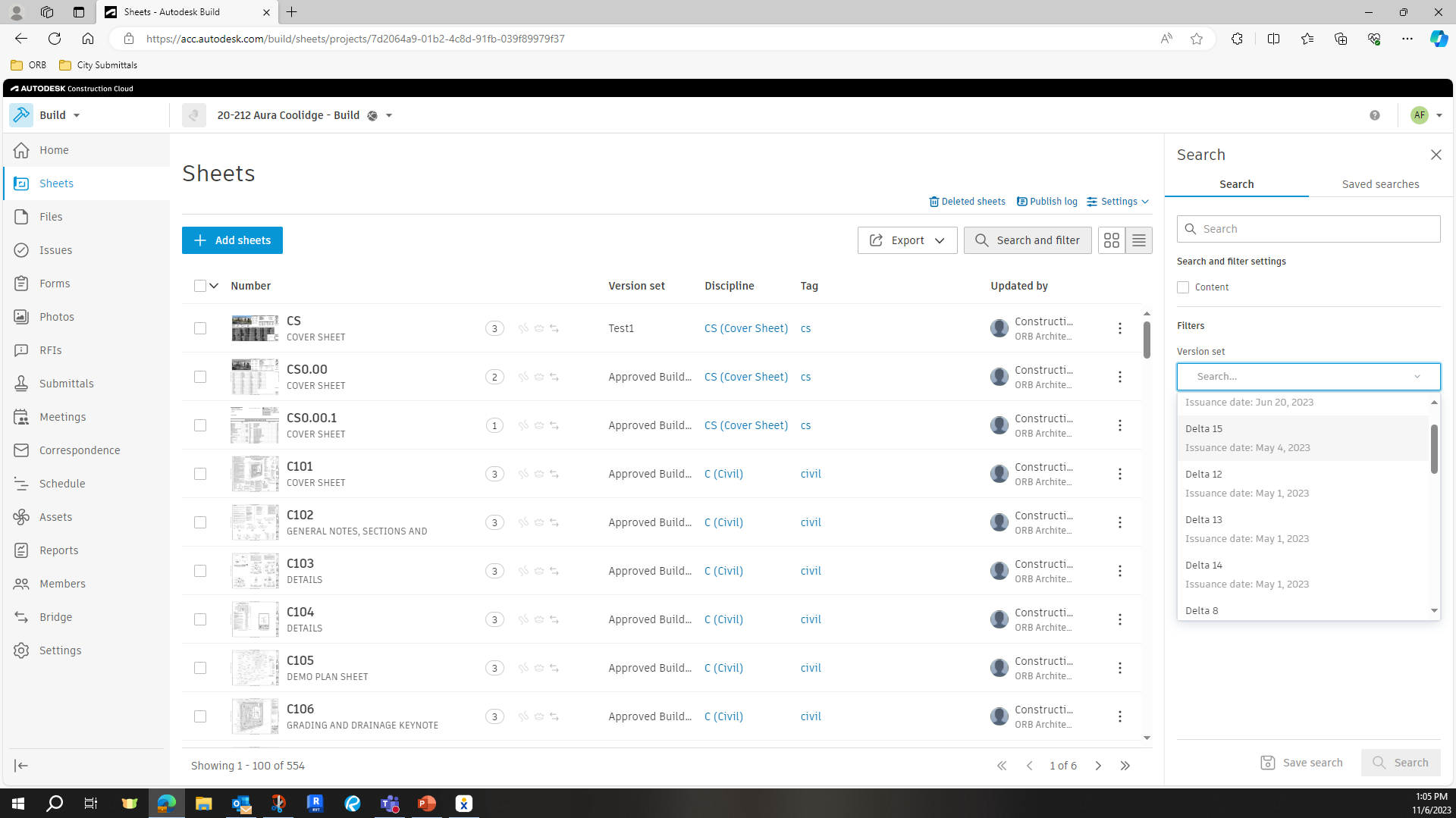 FIELD REPORTS
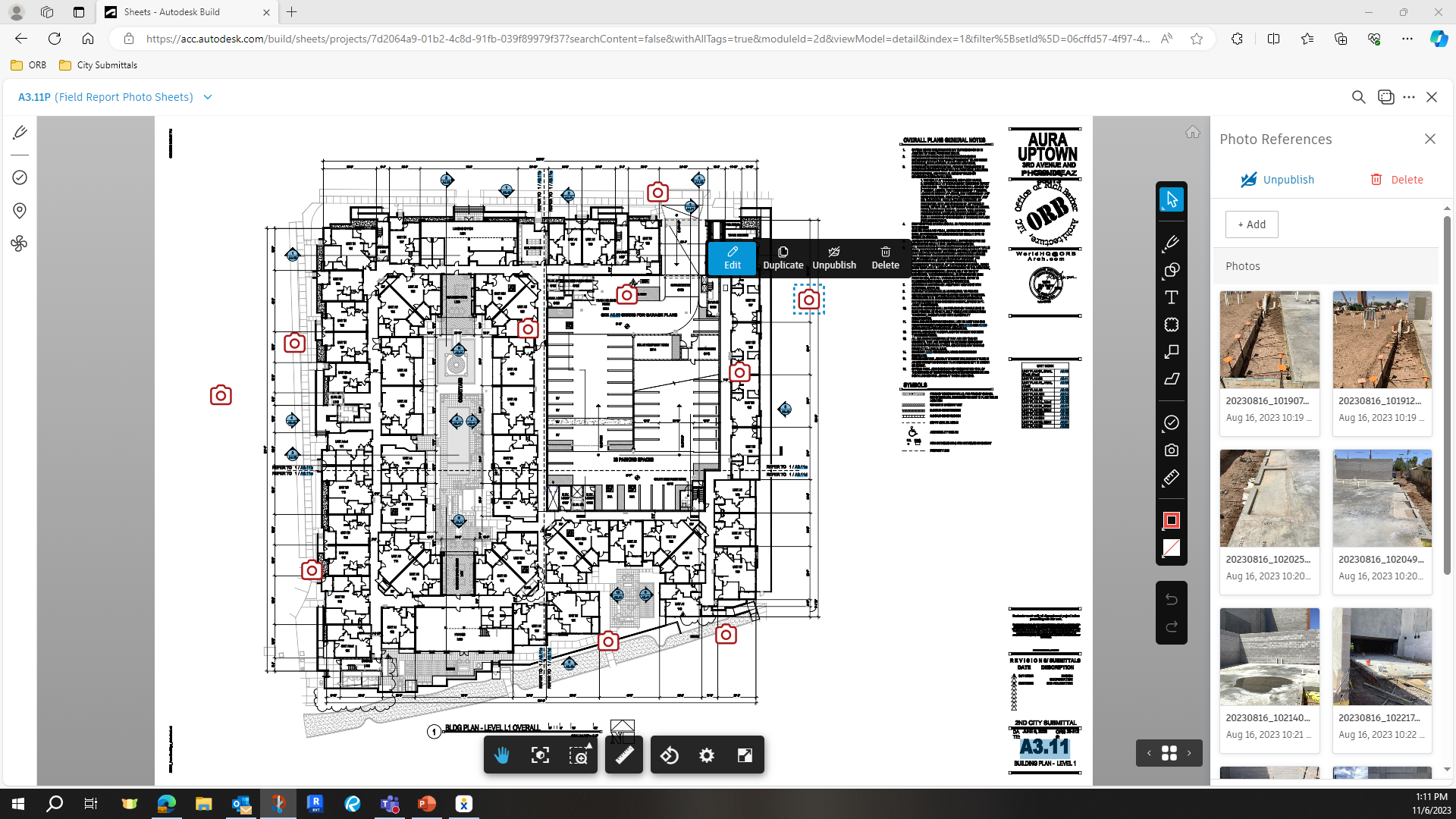 FIELD REPORTS
BE THOROUGH IN YOUR COMMENTS

NOTE THE ITEMS THAT CHANGED FROM YOUR LAST VISIT DOCUMENT THE PROGRESS (PHOTO)

PLAN YOUR VISIT AND WHAT YOU WILL INSPECT AHEAD OF TIME – COORDINATE WITH CONTRACTOR FOR ANY NEW DEVELOPMENT ON SITE

LANGUAGE IS IMPORTANT. NON-CONSTRUCTION PARTICIPANTS WILL READ THESE REPORTS WHEN USED FOR PAY-APPLICATIONS.

OUR ROLE IS TO OBSERVE, NOT INSPECT OR EVALUATE. USE NEUTRAL AND CONSISTENT LANGUAGE / TERMINOLOGY TO DESCRIBE PROGRESS

DOCUMENT DISCREPANCIES BETWEEN WHAT YOU FIND ON SITE AND THE CONSTRUCTION DOCUMENTS AND NOTIFY THE CONTRACTOR’S SUPERINTENDENT. FOLLOW UP WITH EMAIL / PHOTOS / CONVERSATION WITH CONTRACTOR